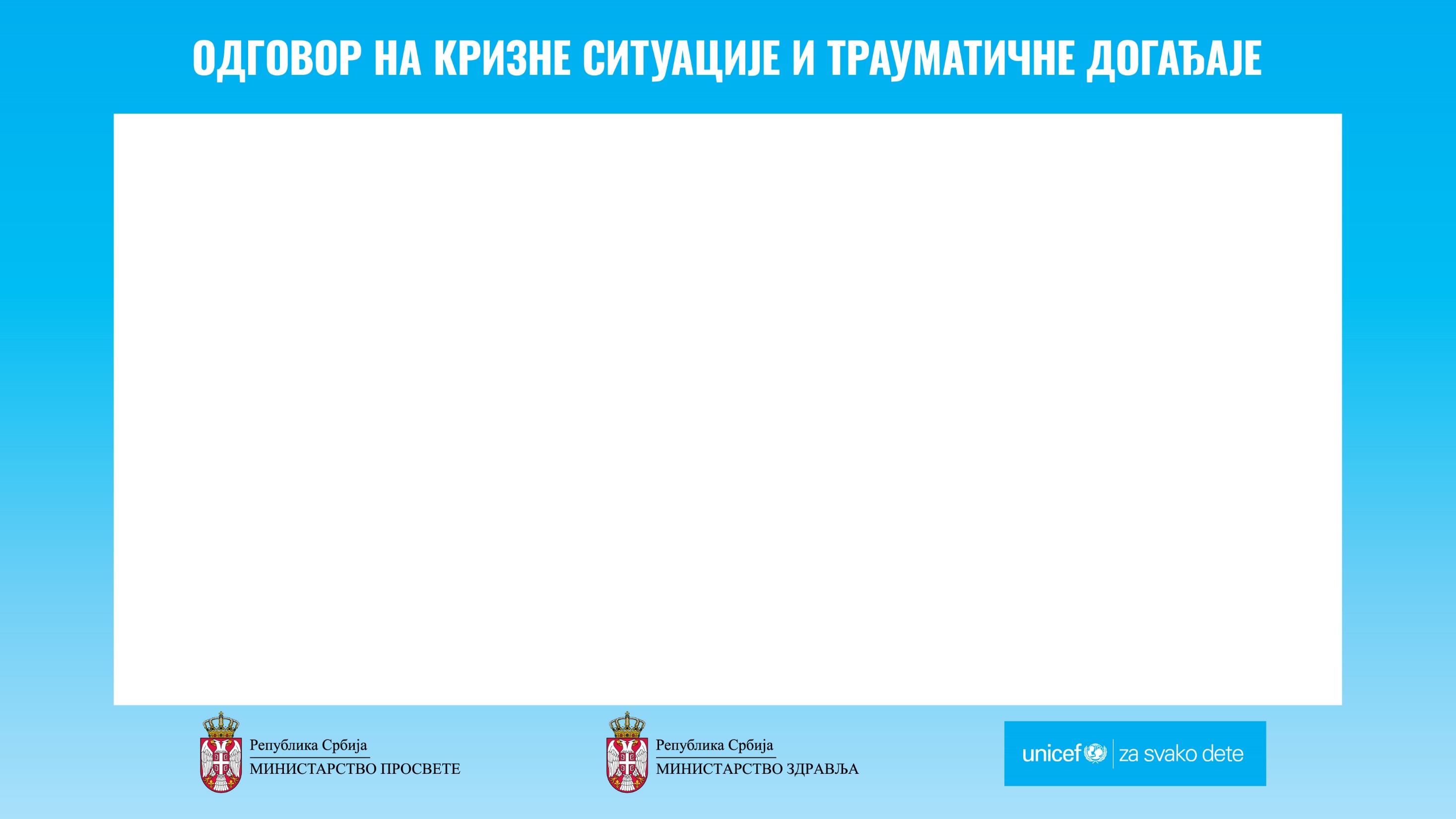 Вебинар за психологе и психолошкиње, педагоге и педагошкиње и стручне сараднике и сараднице
Odgovor na krizne situacije i traumaticne dogadjaje
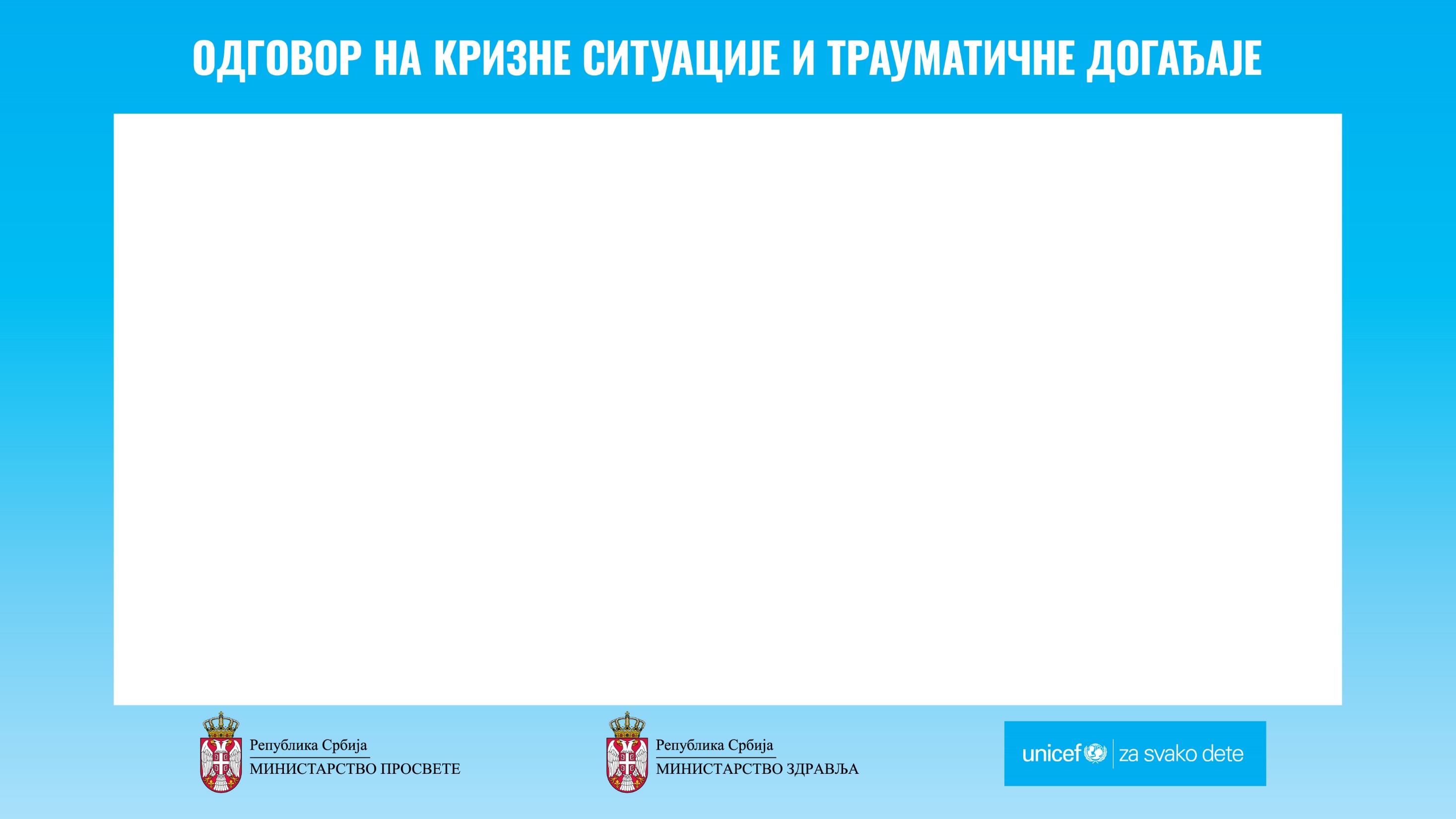 Улоге у кризним ситуацијама у школи:  државa, ресорнa министарства, кризни тим, школско особље 



(Татјана Чолин, УНИЦЕФ Саветник за Средњи Исток и Северну Африку за Програме Раног Развоја Деце)
Odgovor na krizne situacije i traumaticne dogadjaje
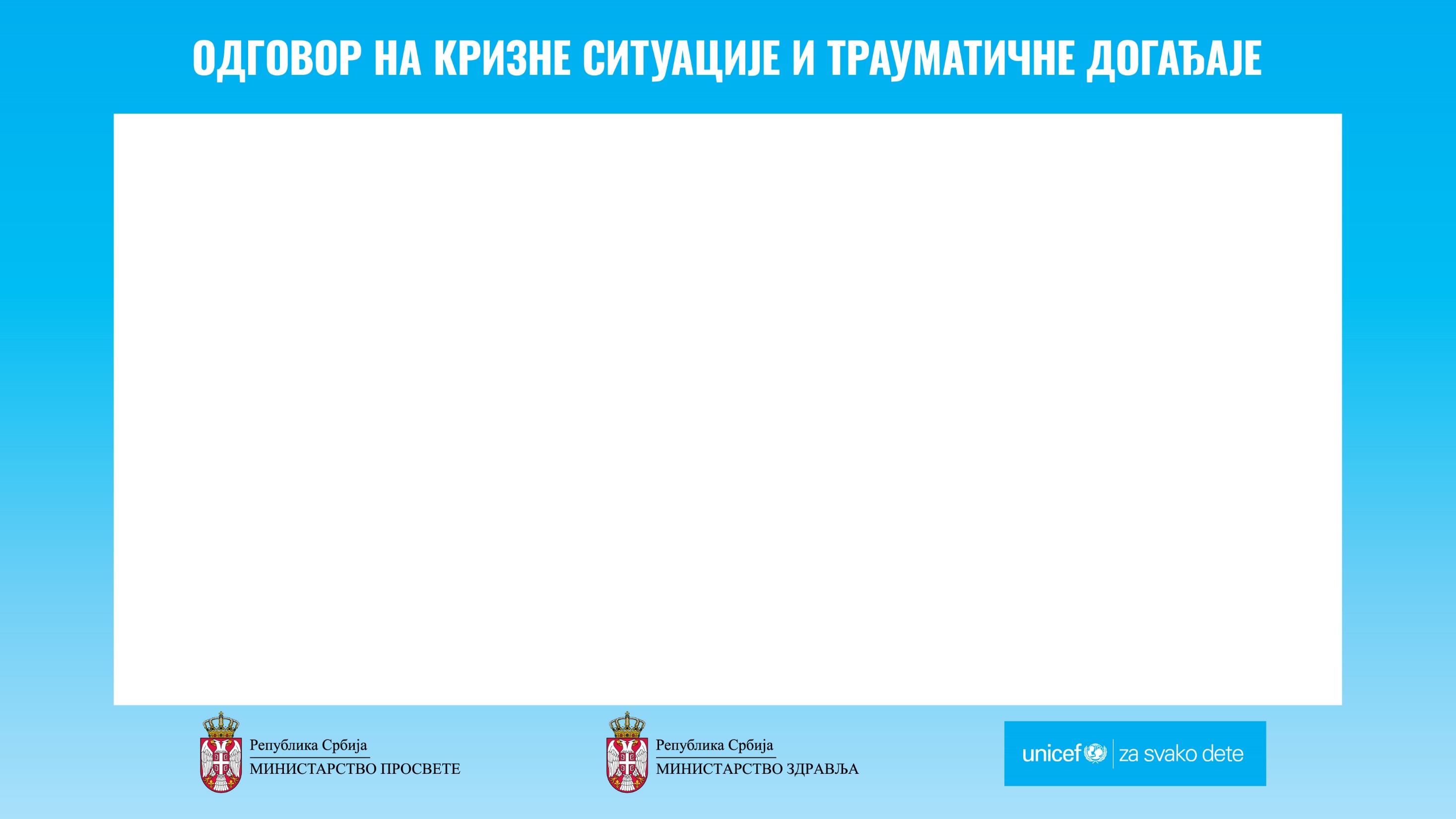 Улога и одговорност Владе и надлежног министарства

Оснивање и распоређивање кризног тима (24 ч)
План за хитну, средњорочну и дугорочну акцију 
Одржавање листе сертификованих, проверених и одобрених стручњака
Комуницирање са медијима, обезбеђивање тачних информација, контролисање гласина
Редовно обавештавање грађана
Заштита људских права 
Комуницирање, надзор и подршка локалним институцијама
Обезбеђивање повратка у рутину што пре 
Искрена анализа пропуста који су довели до инцидента
Ревидирање кризних планова базирано на наученим лекцијама из искуства
Odgovor na krizne situacije i traumaticne dogadjaje
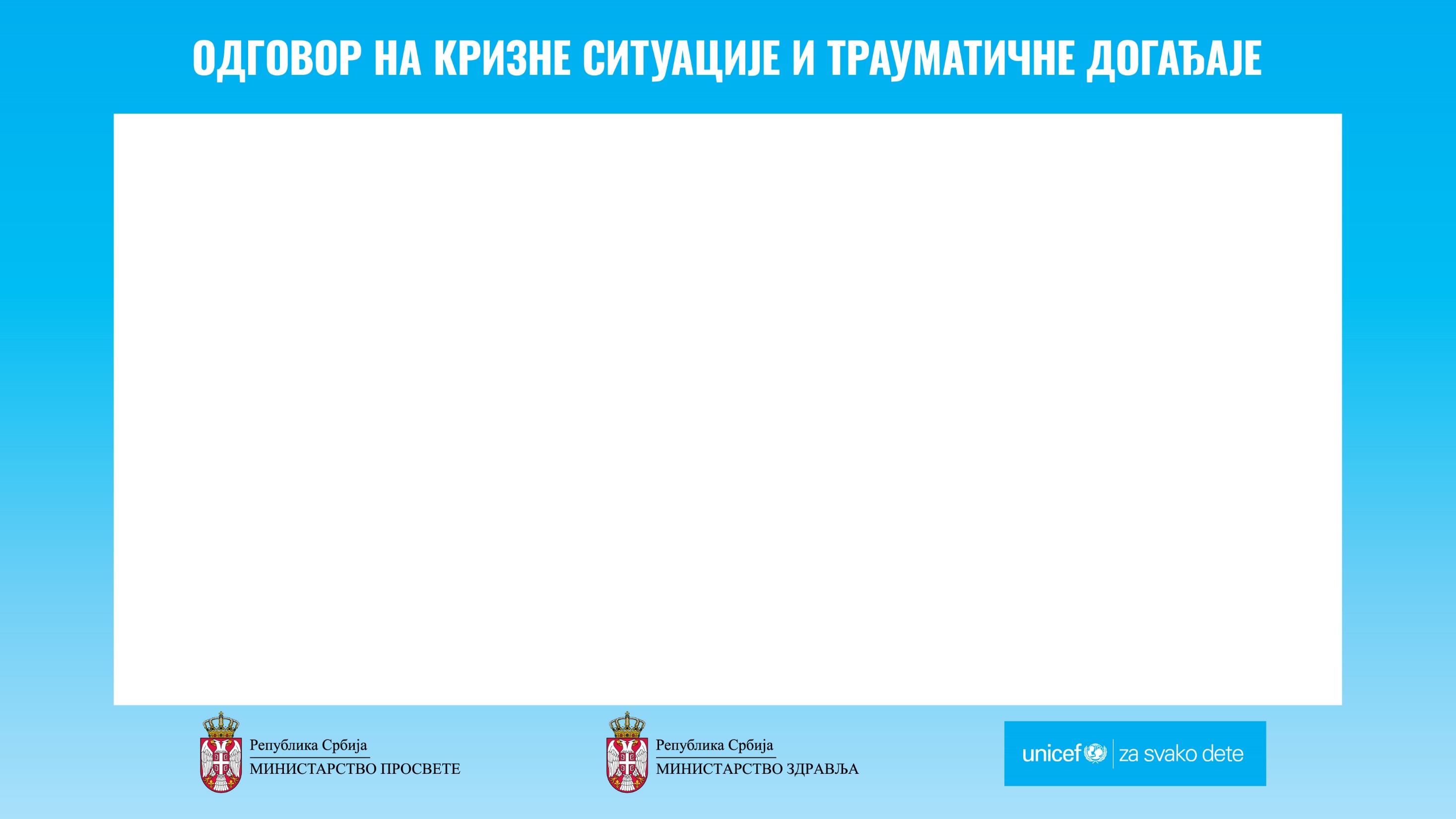 Улога и одговорност кризног тима у школи

Обезбеђивање осећања сигурности и безбедности у простору у коме се десила криза 
Пружање Прве Психолошке Помоћи свима који су директно угрожени
Скенирање директно угрожених ради идентификације оних којима је потребна стручнија помоћ 
Пружање директних саветодавних услуга (донекле!) и упућивање на даљу подршку 
Прављење индивидуалних планова подршке  
Помоћ и подршка наставницима да прилагоде редовне школске активности са циљем психолошког опоравка 
Помоћ и подршка родитељима да разговарају са децом о догађају, помогну им да се врате у „нормалу“ али и да се они побрину о себи
Odgovor na krizne situacije i traumaticne dogadjaje
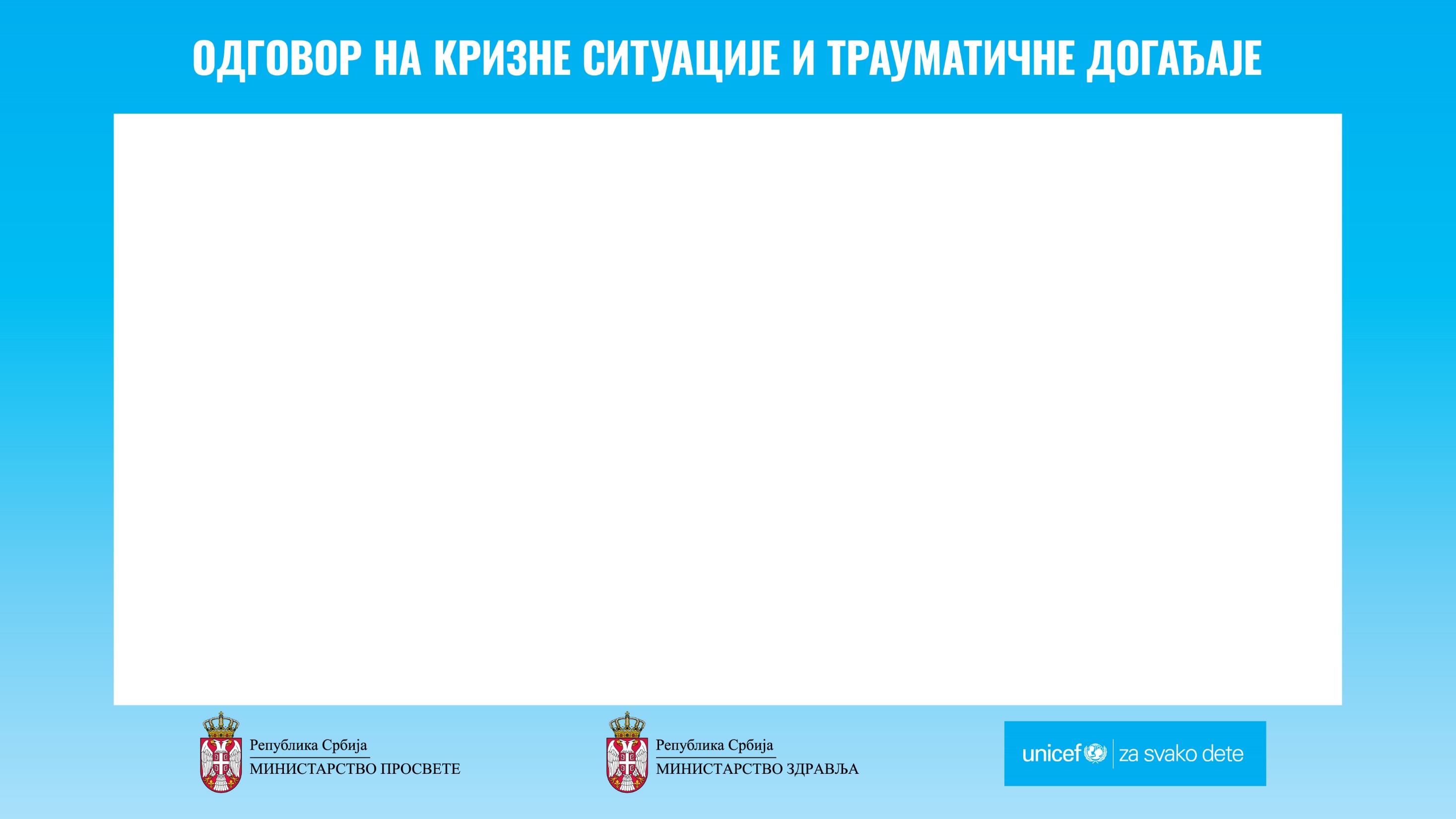 Шта рећи наставницима?
Контролишите одакле долазе информације 
Ваша улога је кључна али је само једна од многих - вршњачке групе имају снажан утицај 
Негујте блискост са вашим ђацима
Избегавајте наредбе у вези са осећањима и пробајте да преобликујете питања у изјаве 
Будите свесни могућих „окидача“
Сазнајте (изокола) какво је било директно искуство сваког ђака 
Створите ситуације у којима ће се промовисати заједништво међу децом 
Организујте „спомен обележје активности“
Odgovor na krizne situacije i traumaticne dogadjaje
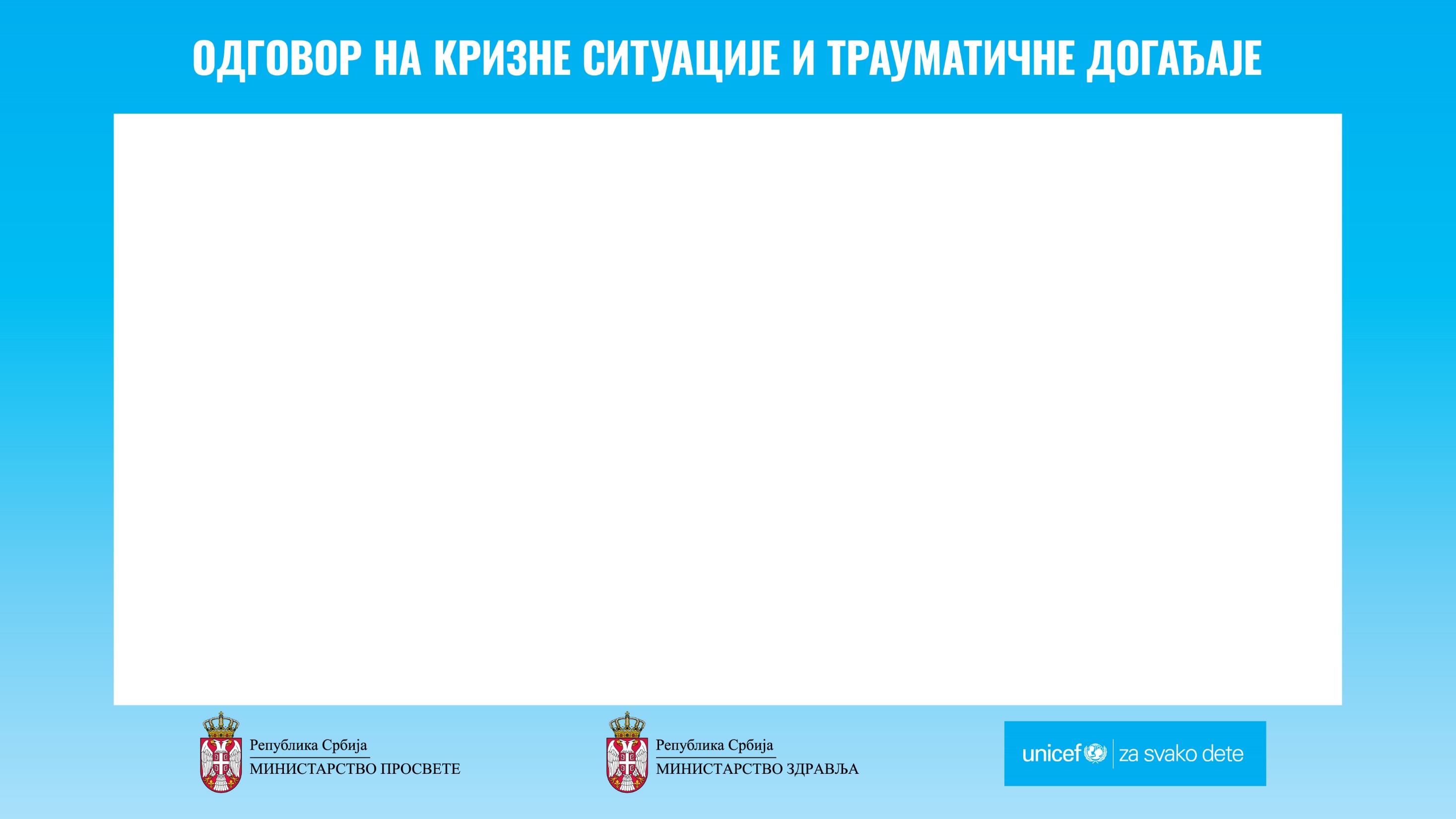 Шта рећи наставницима?
Будите искрени, не улепшавајте и не драматизујте, не ‘држите предавања’ 
Уверите децу да су са вама безбедна
Обећајте само оно што засигурно можете да испуните
Разговарајте отворено о томе како се ви осећате 
Не присиљавајте никога да прича ако не жели 
Помирите се са тим да ће бити много више приче, помоћи и опоравка него учења 
Будите спремни на „проблематичне испаде“ 
Пoсматрајте и знајте своје ђаке –ви ћете први увидети алармантне промене 
Сва деца ће бити озбиљно уздрмана али за месец дана ће се већина повратити
Odgovor na krizne situacije i traumaticne dogadjaje
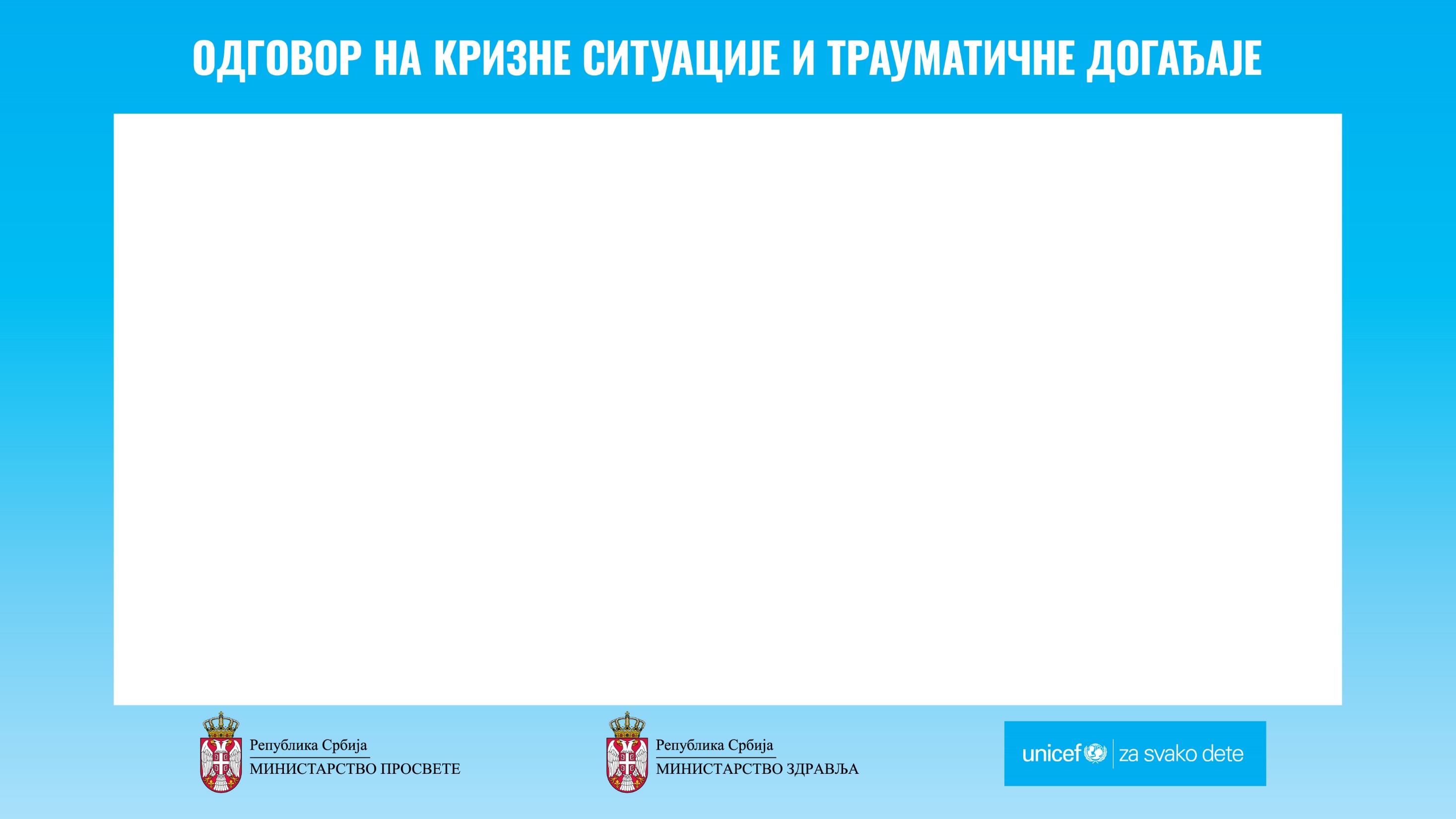 Шта рећи родитељима?
Слушајте ваше дете, помозите им да именују своја осећања, валидирајте та осећања
Очекујте следеће: проблеме са спавањем, преокупираност страшним мислима, жаљење на физичке бољке, депресивно или раздражљиво понашање, захтевно понашање / не одвајање, проблеме са апетитом или концентрацијом, социјално повлачење, затвор или мокрење у кревет, безобразно или непријатно реаговање  
Верујте свом родитељском инстинкту, ако мислите да нешто није у реду, не оклевајте да затражите помоћ 
Виђајте са људима које волите и радите са дететом ствари које воли 
Водите рачуна о себи!!!
Odgovor na krizne situacije i traumaticne dogadjaje
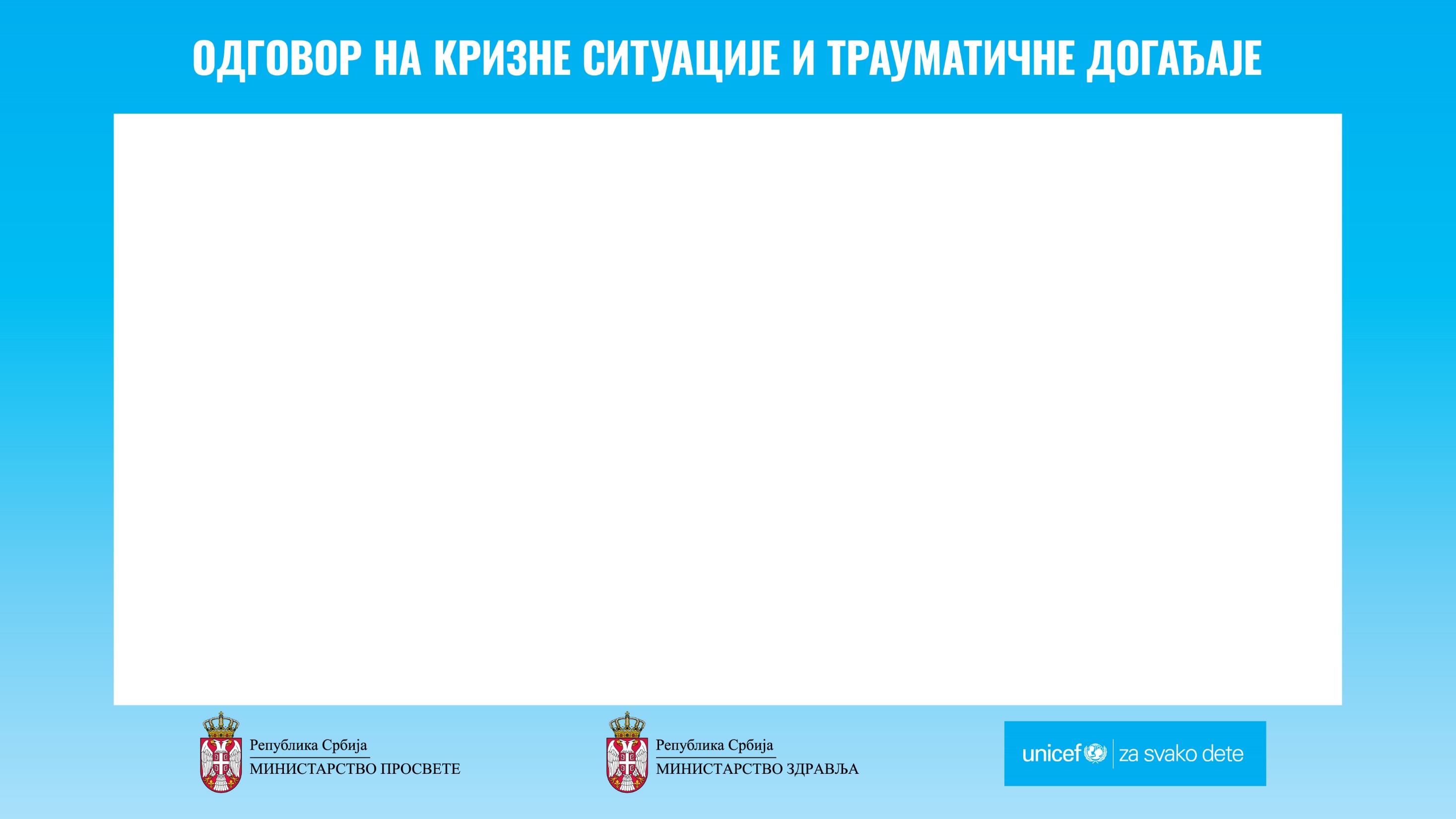 Шта рећи родитељима?
Родитељи су најважније особе за „повратак“ детета у нормалу 
Родитељи треба да знају да су им деца безбедна и да ће се у школи спроводити организоване “мере психолошког опоравка”  
Објасните да је бес, осећање кривице и туга најнормалније у овим околностима и да сви реагују различито 
Будите свесни својих осећања и реакција; деца осећају ваше емотивно стање  
Ако видите да вама није добро, обратите се за помоћ   
Рутина, предвидљивост, структура, уобичајени породични ритуали су важни  
Запамтите да су сва понашања, колико год вама била чудна/непримерена, у ствари „адаптивна“ 
Ограничите гледање вести и време на социјалним мрежама
Odgovor na krizne situacije i traumaticne dogadjaje
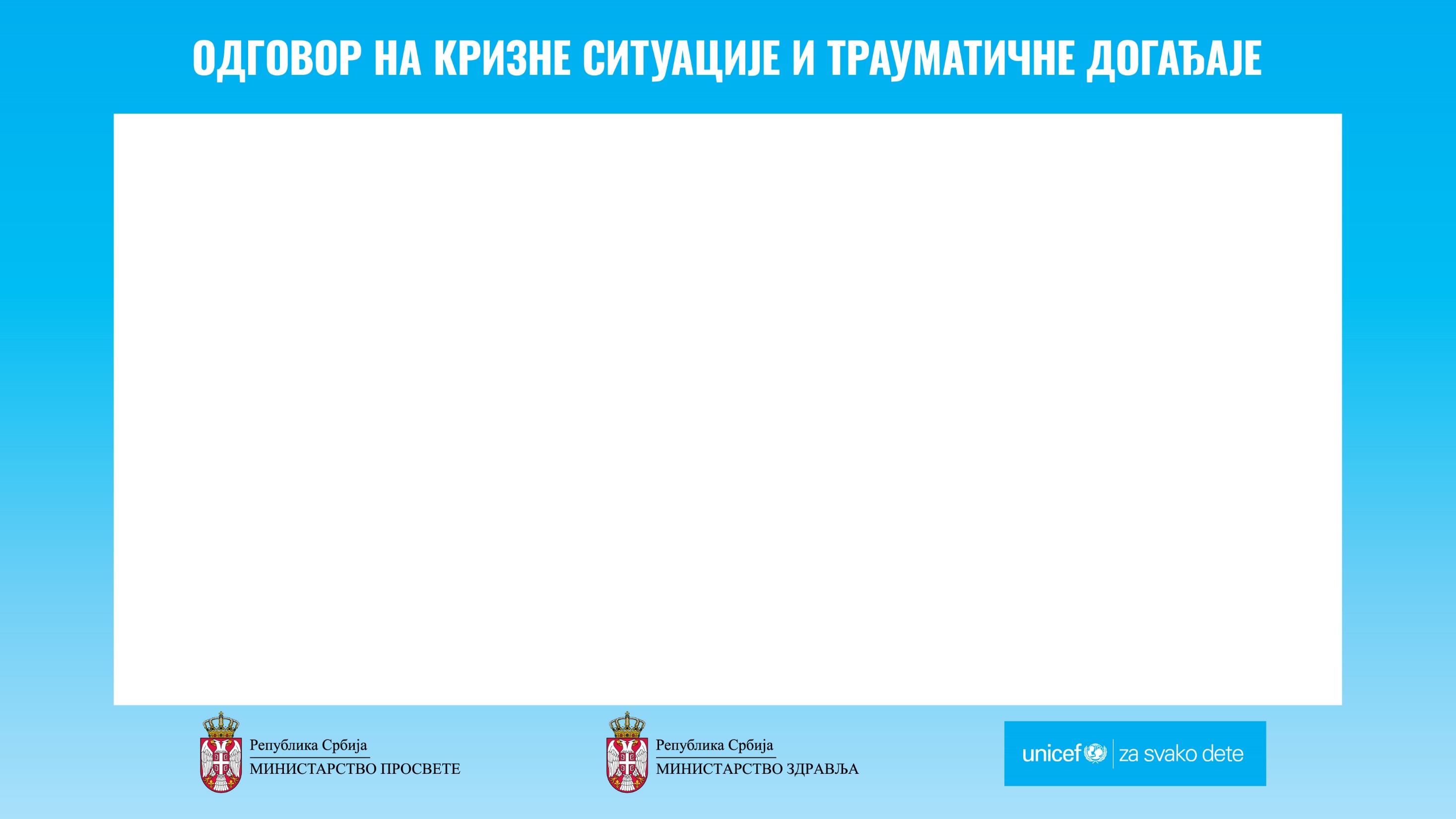 Шта рећи родитељима?
Подсетите родитеље да вршњачке групе имају снажан утицај на психолошки опоравак деце 
Дајте на знање детету да сте му/joj на располагању кад год треба 
Разговарајте са разредним старешинама, пратите своје дете, знајте и осталу децу 
Не инсистирајте на учествовању у организованим активностима
Љутина и неповерење коју осећају родитељи је оправдана, требаће времена и озбиљно уложеног напора да се поверење у школе и партнерски односи поврате
Разговарајте са родитељима о активностима које би могле да учврсте кохезију школе и целе заједнице 
Поделите информације родитељима коме могу да се обрате ако им треба помоћ
Odgovor na krizne situacije i traumaticne dogadjaje
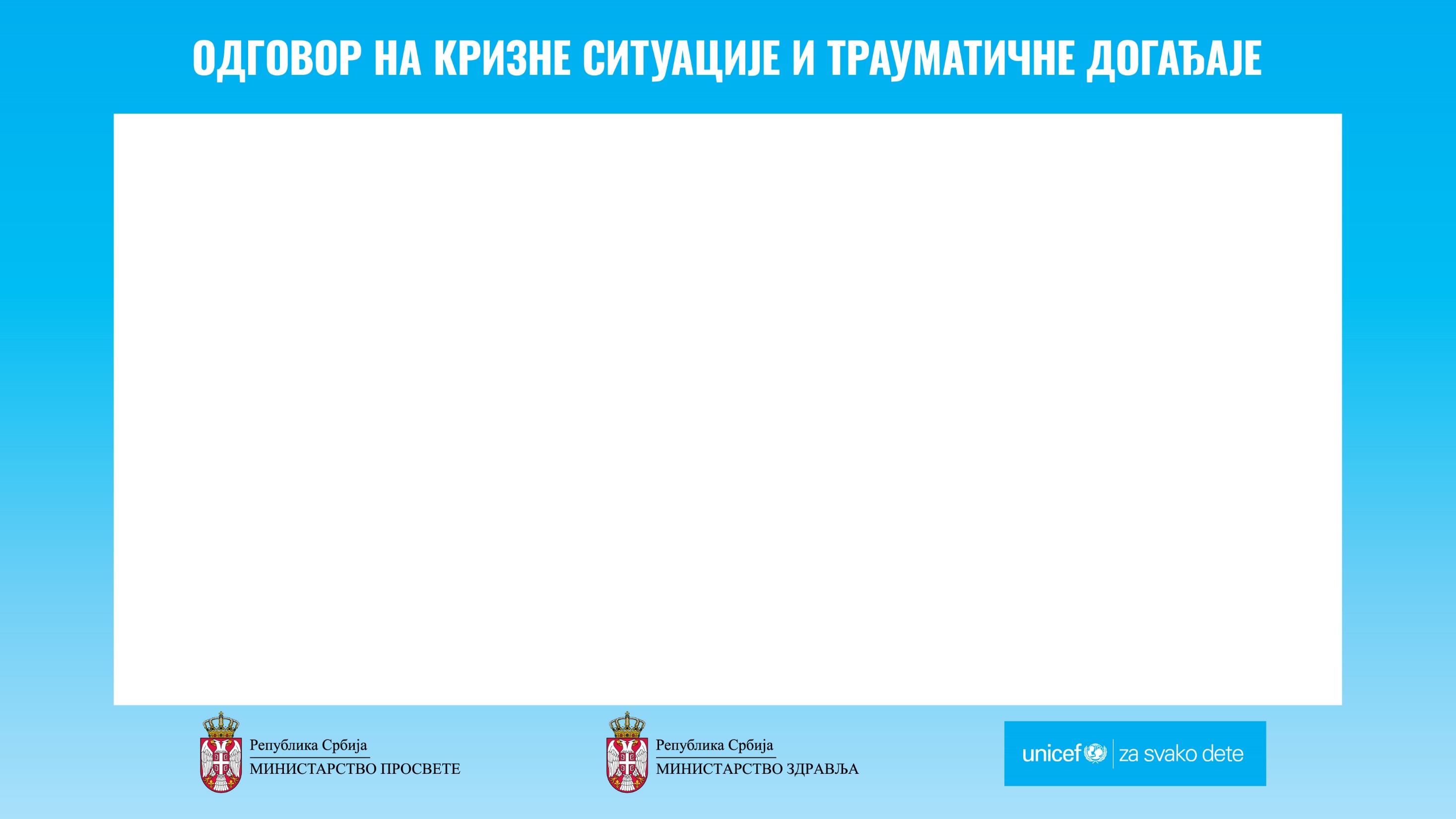 Основни принципи Психолошке Прве Помоћи (PFA) и Вештина за Психолошки Опоравак (SPR)



(Никола Петровић, Одсек за психологију Филозофског факултета)
Odgovor na krizne situacije i traumaticne dogadjaje
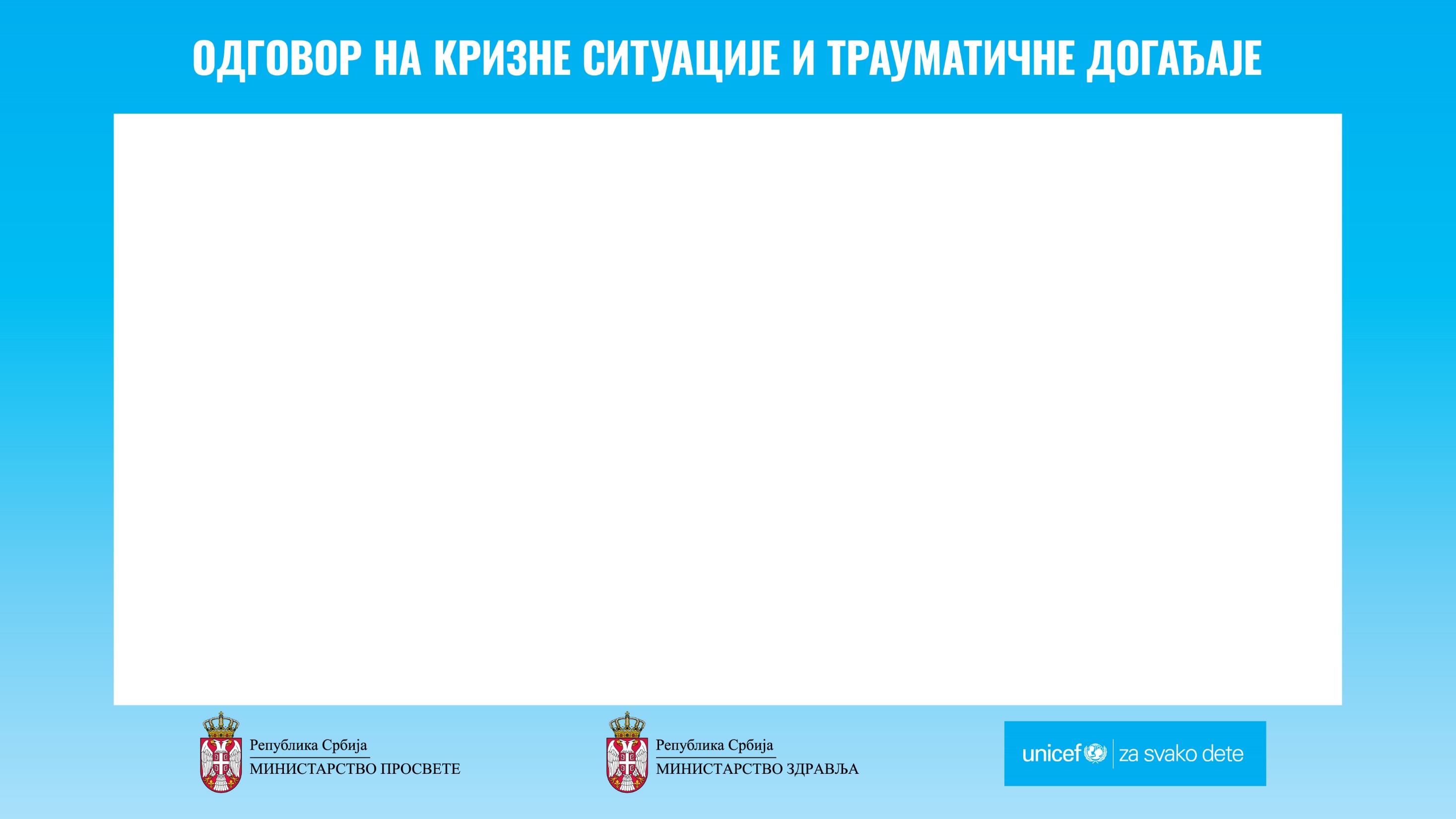 Шта је психолошка прва помоћ (ППП)?

Пружање неинвазивне практичне помоћи
Не мора да укључује разговор о трауматском догађају
Превентивни поступак за спречавање тежих последица кризе 
Обавља се непосредно после догађаја 
Супортативна интервенција чији је циљ повећавање непосредне сигурности жртава и помоћ при решавању постојећих или антиципираних проблема на саосећајан и ненаметљив начин
Важно је препознати потребу за даљим интервенцијама код неких особа
Све изречено је поверљиво
Odgovor na krizne situacije i traumaticne dogadjaje
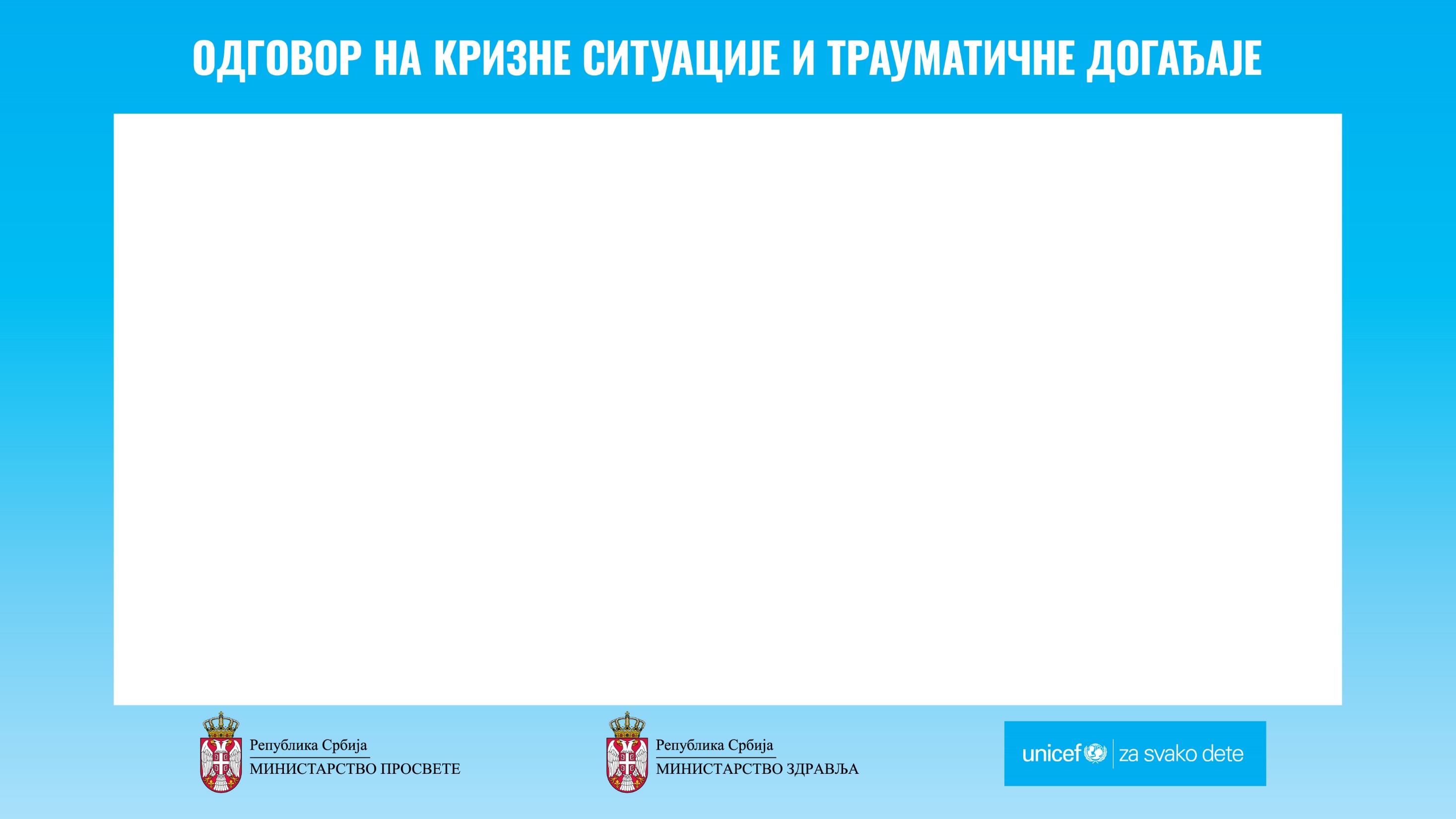 Циљеви ППП су:

Физички: осигурати преживљавање, очувати или вратити здравље
Емоционални: растерећење, могућност изражавања осећања
Когнитивни: ношење с догађајем, његовим разлозима и последицама
Понашајни: прилагођавање понашања и односа ситуацији која је промењена 
Социјални: поновно успоставити функционисање социјалних система (школа, породица...)
Odgovor na krizne situacije i traumaticne dogadjaje
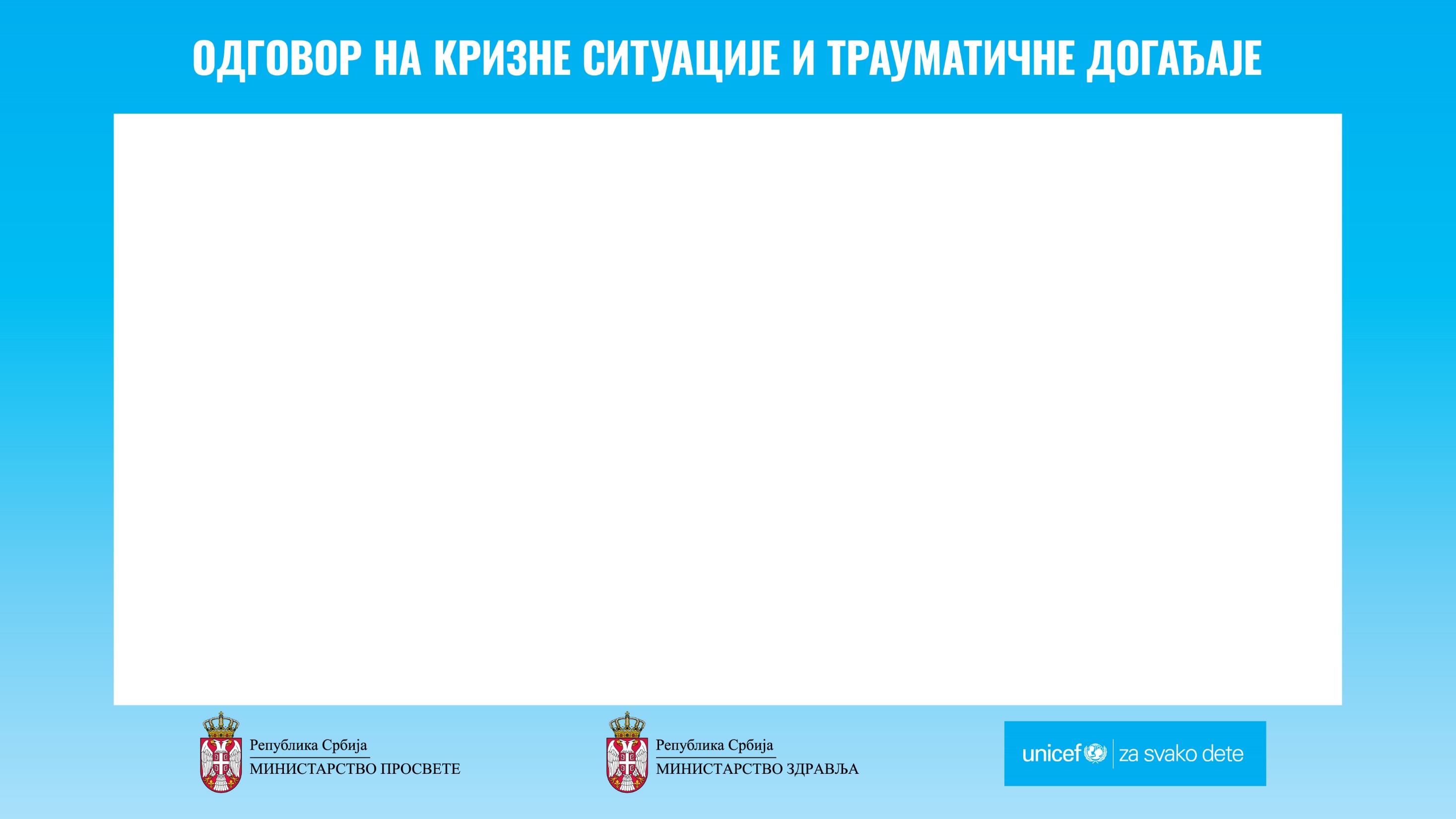 Први корак при пружању ППП је припрема самих помагача:

Сазнавање информација о самом догађају пре доласка на терен (нпр. имена убијених и рањених)
Сазнавање информација о томе где особе у кризи могу добити помоћ свих врста
Сазнавање да ли су особе у кризи из другачије културе

Други корак је тријажа и успостављање контакта. Подразумева:

Представљање и успостављање односа
Примећивање да ли је некоме потребна друга врста помоћи (нпр. психијатријска)

Напомена: Подршка се не намеће онима који је не желе, али им се каже да је могу добити и накнадно (нису сви трауматизовани)
Odgovor na krizne situacije i traumaticne dogadjaje
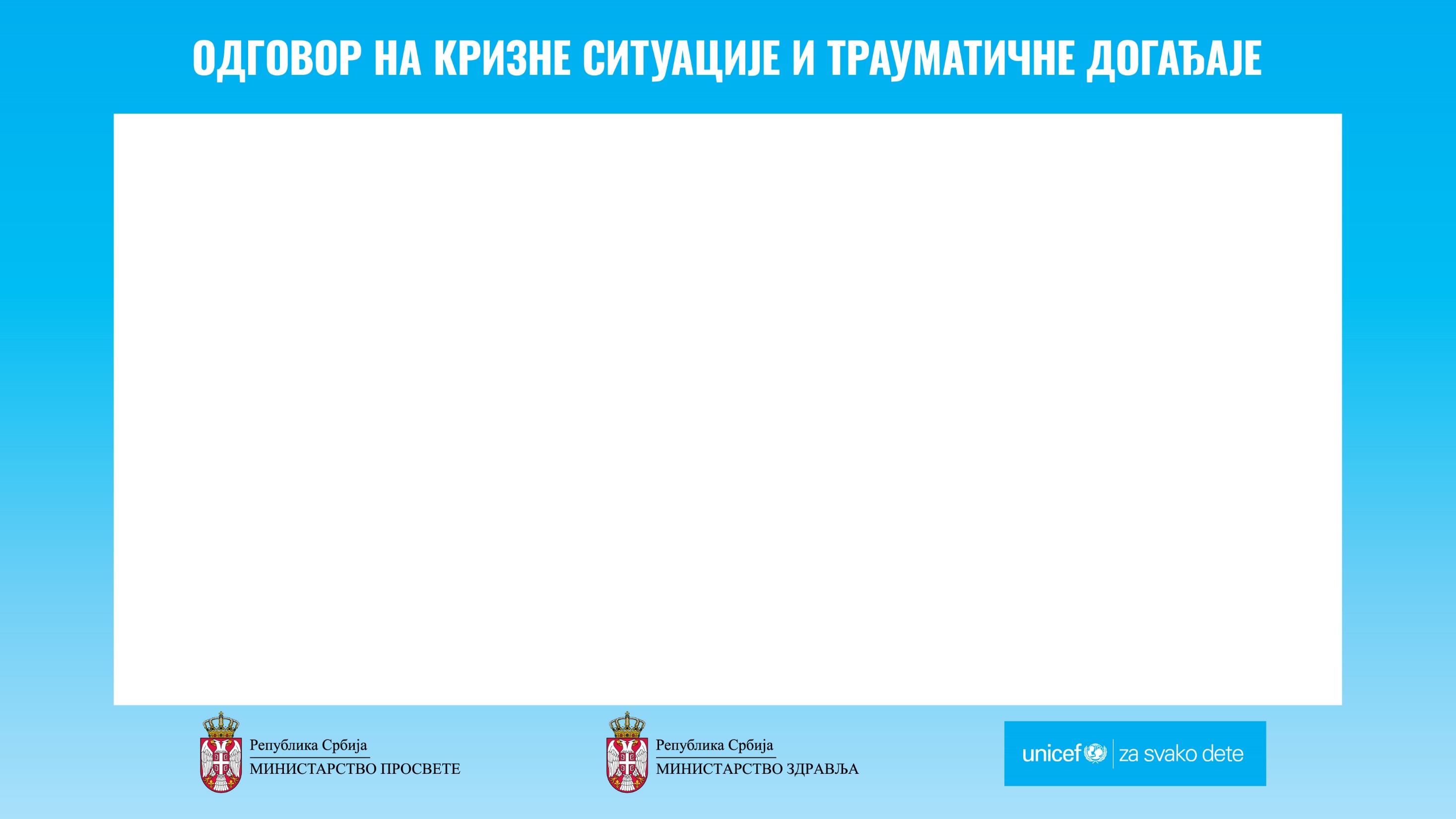 Трећи корак је активно слушање. 
Помагач пита за потребе особе у кризи тј. о чему би она желела да прича
Помагач слуша и показује разумевање и емпатију, али не испитује о трауматском догађају
Помагач дозвољава и тишину, не прекида и не пожурује особу у кризи (не гледа на сат стално)
Користе се:
Парафразирање (како би особа видела да пажљиво слушате)
Рефлектовање (понављање неколико последњих речи)
Минимални охрабривачи (аха, мхм, да, климање главом...)
Четврти корак је смиривање особа. 
Помагач би требало да буде смирен и говори смиреним и благим гласом и истакне да су корисници сада на безбедном. Ако је неко баш узнемирен предузеће се додатне мере (упућивање на дубоко дисање и сл.).
Odgovor na krizne situacije i traumaticne dogadjaje
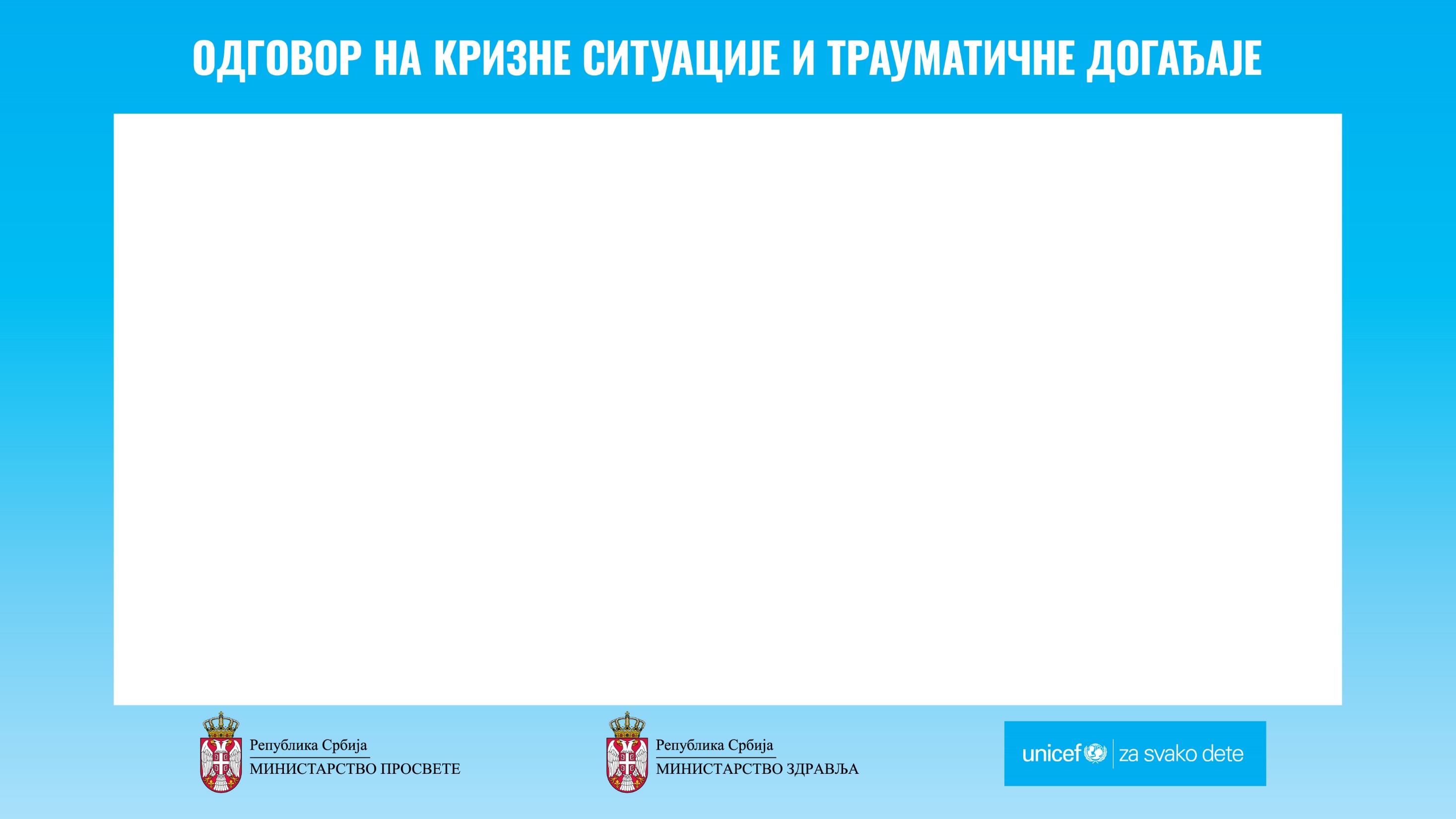 Пети корак је помагање људима да боље превладају ситуацију.
Давање информација о активним стратегијама превладавања и подршке за такве активности (дружење, физичка активност, итд.)
Пружање основних информација о реакцијама на стрес - нормализација
Давање наде
Шести корак је давање информација које знате ако их корисници затраже.
Ако не знате информацију кажите: „Не знам, али потрудићу се да Вам набавим ту информацију“
Немојте давати лажна обећања и непроверене информације
Седми и последњи корак је вођење документације о томе шта је урађено и бележење да ли би на неког корисника требало посебно обратити пажњу.
Odgovor na krizne situacije i traumaticne dogadjaje
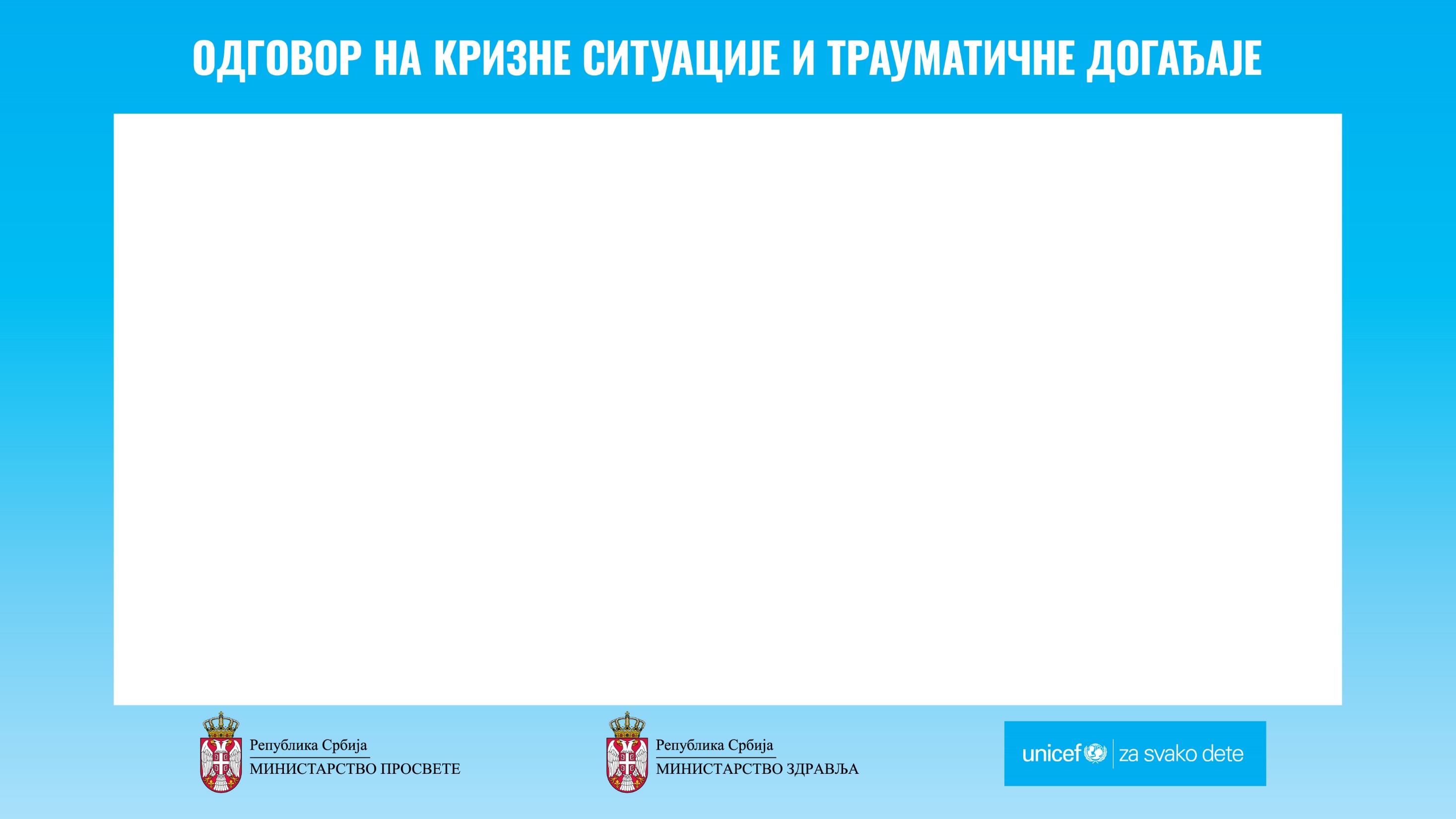 Постоји неколико ствари које се НЕ РАДЕ:

Не прекидајте и не пожурујте особе

Немојте рећи: не треба тако да се осећате, треба да сте срећни што сте преживели, време лечи све, све ће бити у реду, није тако страшно, све се дешава са разлогом…

Не користите стручне термине

Не користите негативне термине за људе

Немојте им говорити шта да раде

Не делите своја искуства

Не завршавајте реченице људи…
Odgovor na krizne situacije i traumaticne dogadjaje
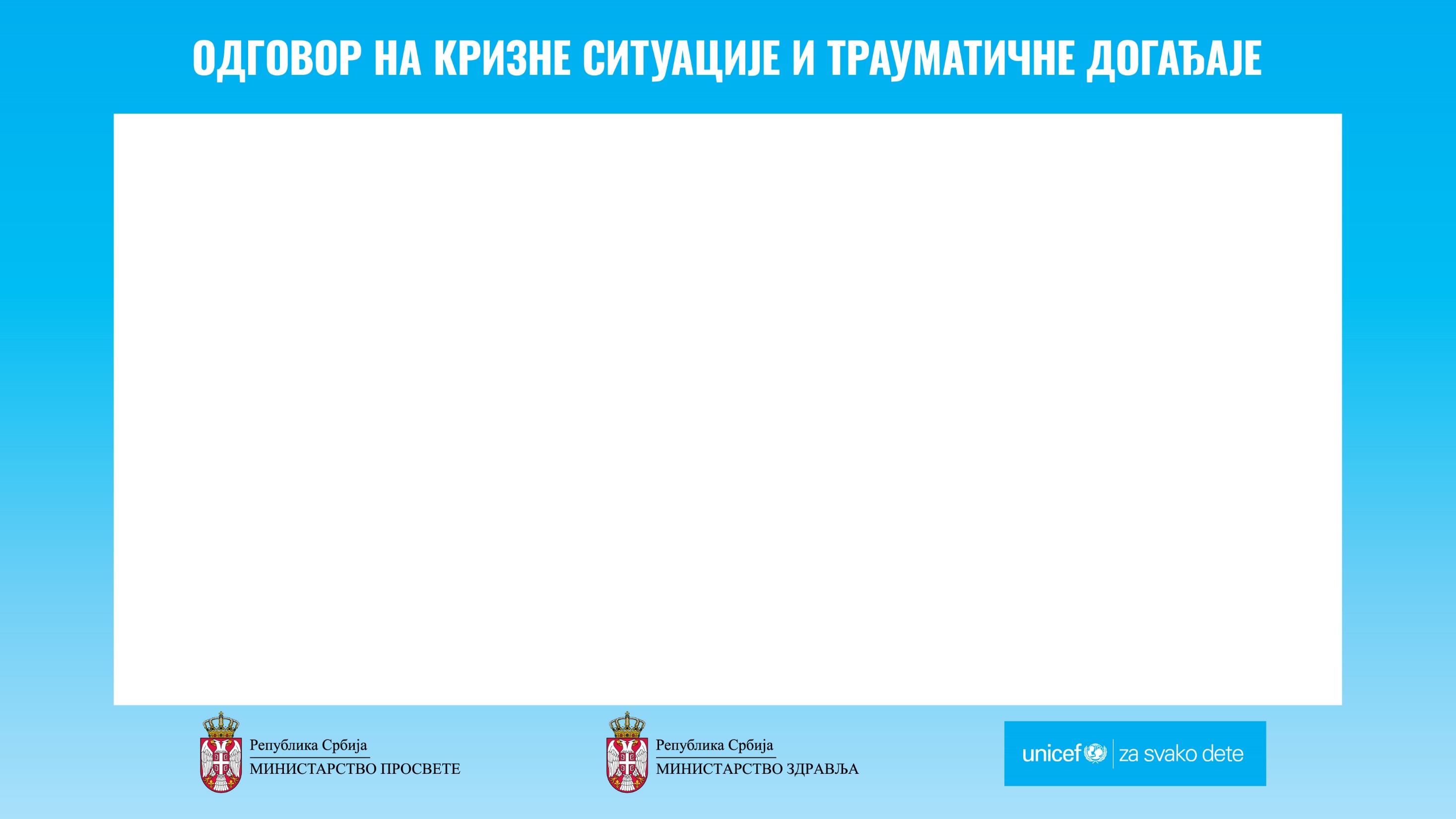 Вештине психолошког опоравка

(Никола Петровић)
Odgovor na krizne situacije i traumaticne dogadjaje
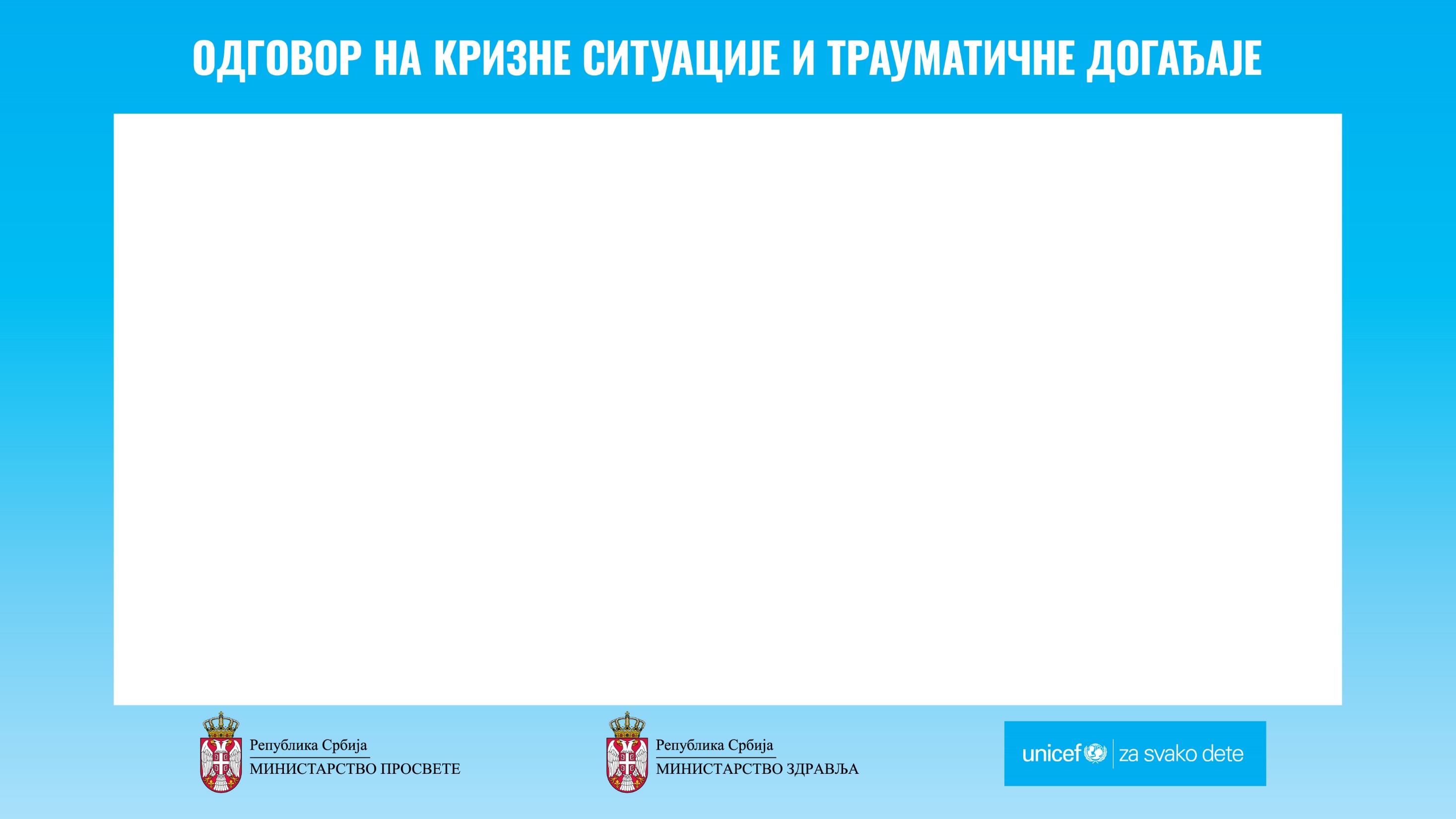 Oво je интервенција која се реализује након ППП са циљем да се помогне деци, родитељима и члановима заједнице у недељама и месецима после трауматичног догађаја са циљем да се смање негативне психолошке последице и побољша способност сналажења и овладавања свакодневних животних изазова 

 То je приступ који не „патологизира“ и „медикализује“ стање особе

 SPR није терапија или психолошко саветовање, већ низ структурисаних активности које омогућавају особи да поврати осећај контроле и компетенције над сопственим животом

 Обично се ради са децом старијом од 10 година  у периоду од 10-12 недељних сесија по сат времена; може са малом групом деце, али и са појединцима ​
Odgovor na krizne situacije i traumaticne dogadjaje
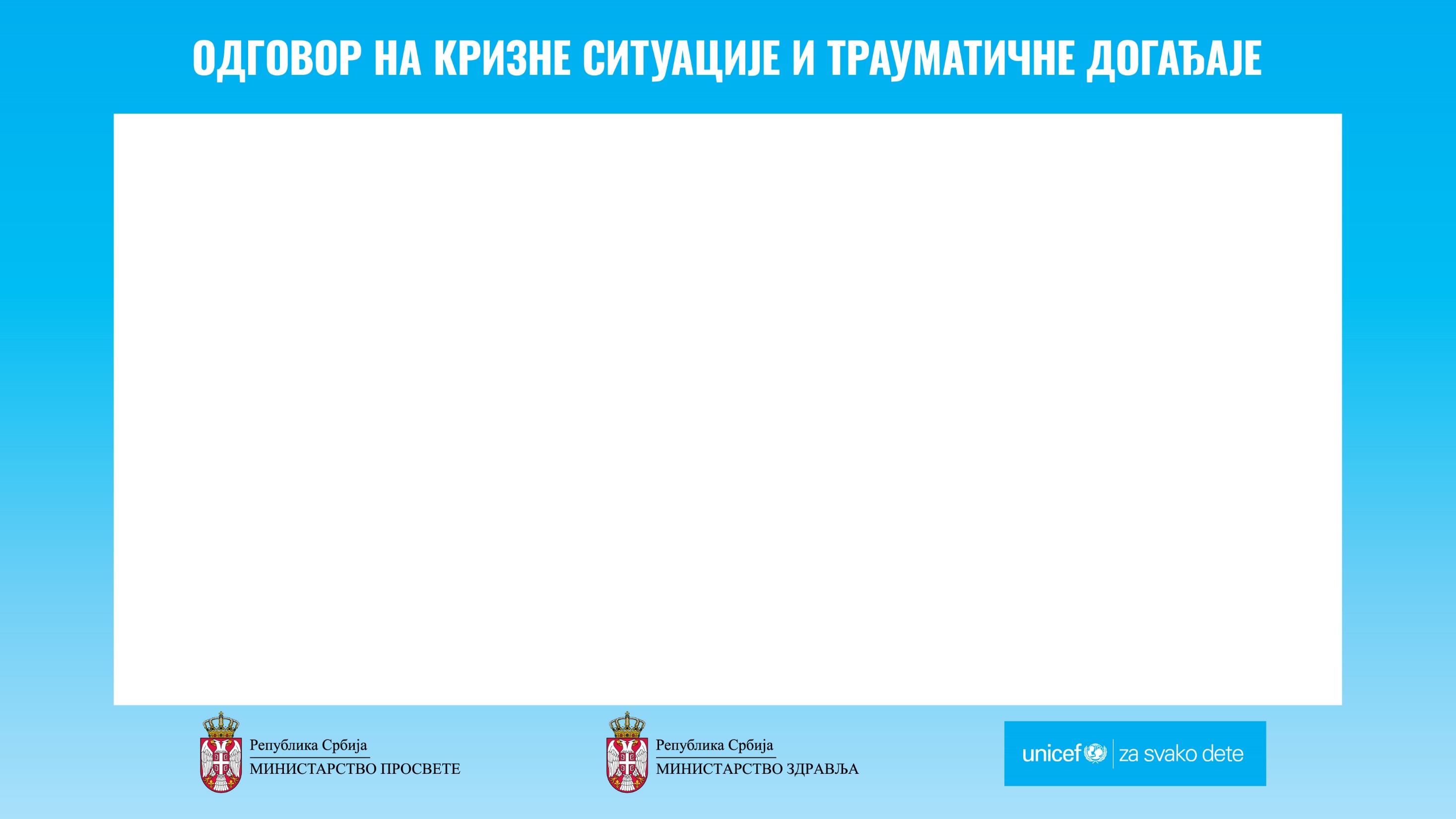 Циљ je да се:
1) заштити ментално здравље деце која су преживела трауматичну ситуацију, 
2) ојача дечије способности да се сами побрину о својим потребама и бригама, 
3) дете научи вештине које ће му омогућити да се опорави, 
4) превенира и промовише усвајање адаптивних реакција и понашања​
  ​
Фокус je нa: 
1) развијању вештина за решавање проблема,
2) промовисању позитивних активности, 
3) учењу контролисања сопствених реакција и осећања, 
4) овладавање вештином позитивног размишљања, 
5) постепеном изградњом позитивних и здравих веза са другима​
Odgovor na krizne situacije i traumaticne dogadjaje
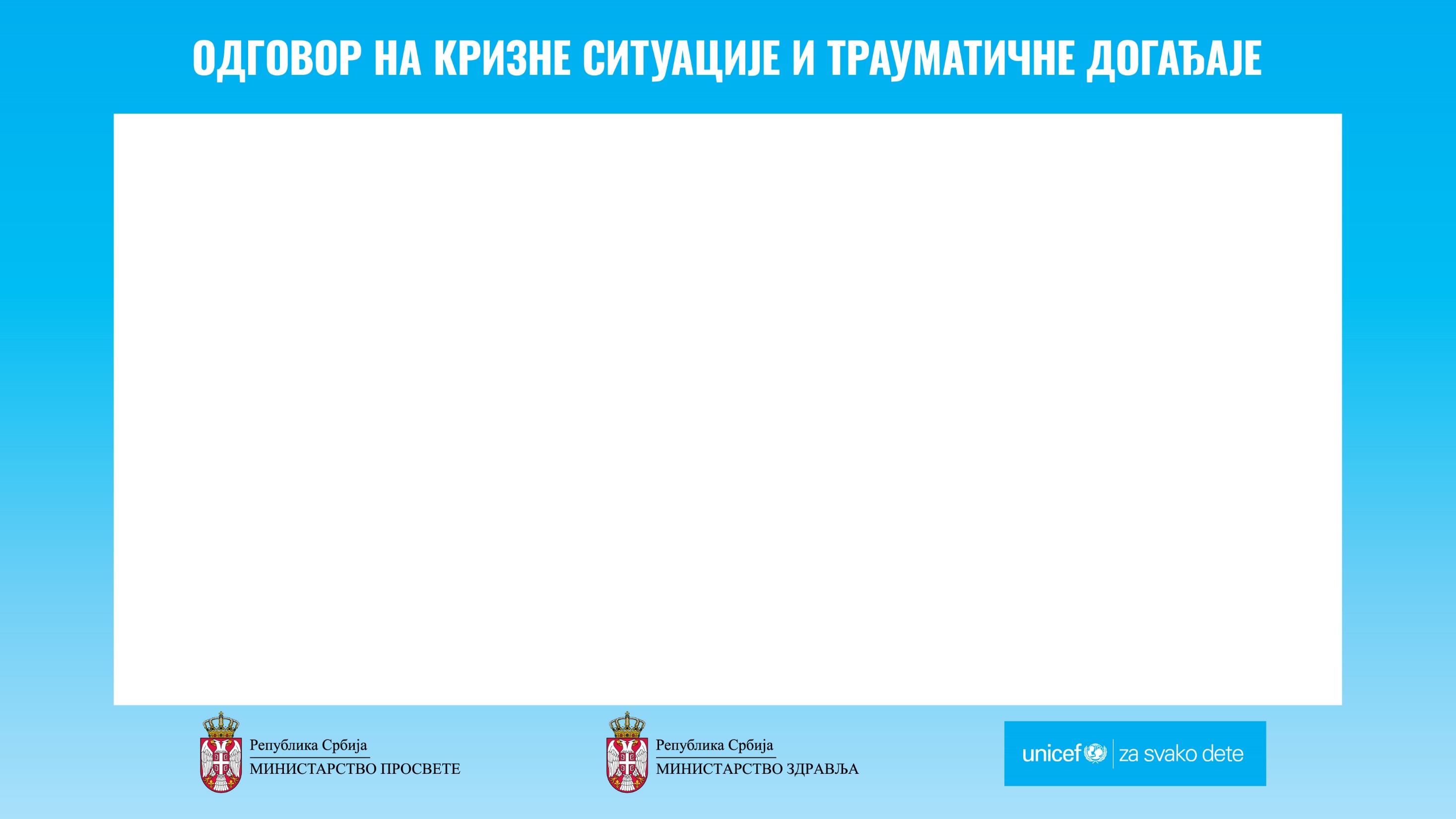 Препознавање и реаговање на ране тешкоће у емоционалном реаговању, размишљању и/или понашању детета у школском окружењу



(Татјана Чолин, УНИЦЕФ Саветник за Средњи Исток и Северну Африку за Програме Раног Развоја Деце)
Odgovor na krizne situacije i traumaticne dogadjaje
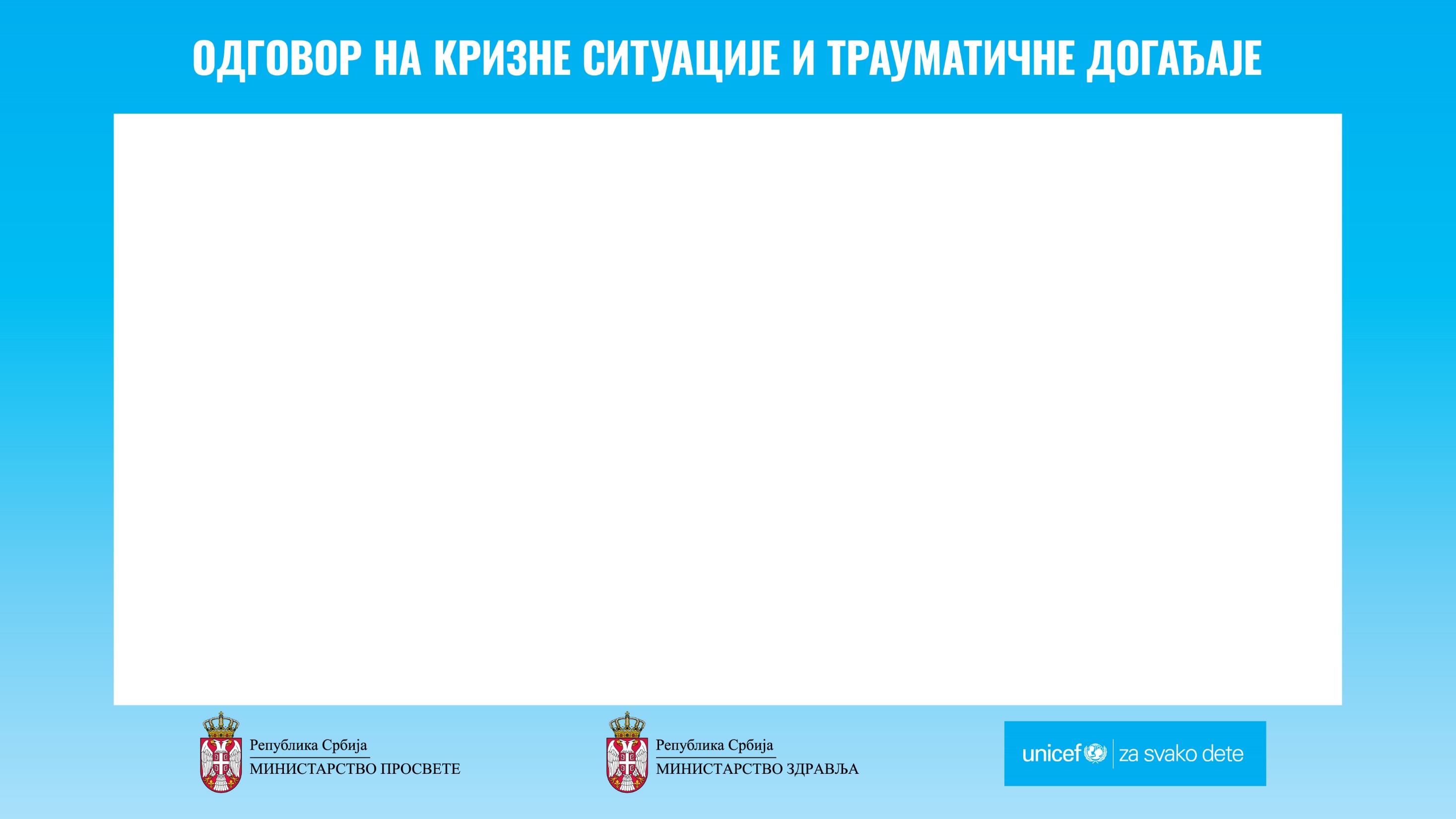 Улога наставника и наставница / учитеља и учитељица:
Они су најдиректнијој и свакодневној комуникацији са ученицима и ученицама и управо зато могу најпре да примете промене везане за емоционално реаговање, размишљање и/или понашање.
Многа деца у неком тренутку у школи испоље тешкоће у адаптирању на спољње и/или унутрашње турбуленције којe се могу манифестовати у различитим сегментима:
Промене у емоционалном реаговању, размишљању и/или понашању
Спољашњем изгледу
Однос према школи, успех, редовно похађање
Понашање на часовима
Однос према наставницима и наставницама
Однос према вршњацима
Сарадња породице са школом
Ово не значи да је дете ментално болесно, опасно и треба да види психолога или психијатра – већини деце пажљиво планирана подршка у школском окружењу може да буде веома ефикасна
Odgovor na krizne situacije i traumaticne dogadjaje
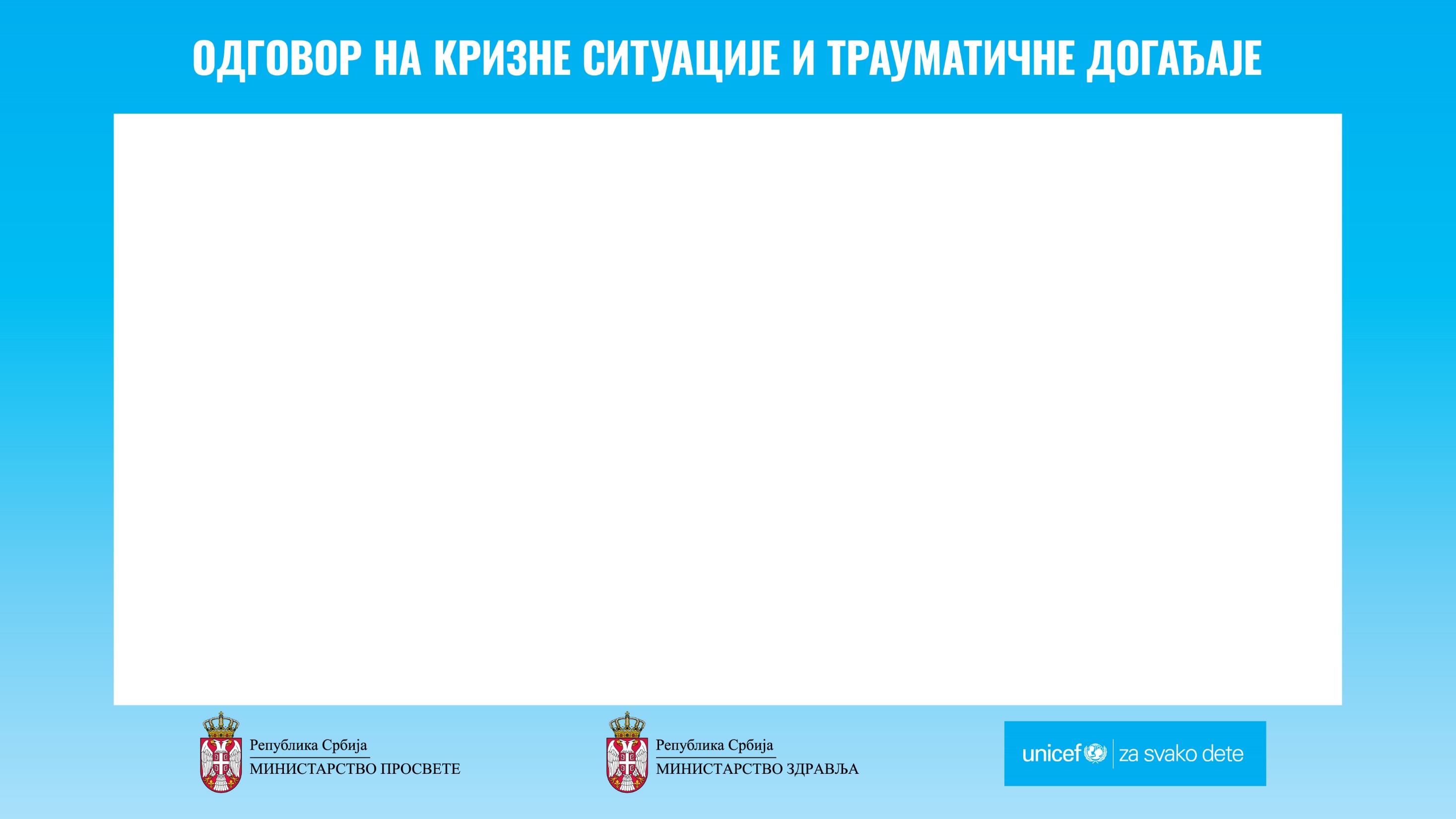 Након идентификовања изазова у понашању, школски тим ће 

проценити целокупну ситуацију (окружење, породичну ситуацију, шта се дешава у школи...поразговарати са свим важним особама, укључујући дете)

обавити ”Функционалну Анализу Понашања” (FBA) од стране психолога/шкиње и наставника/це (фреквенција, интензитет проблематичног понашања, потебу коју задовољава...)

направити план “Подршке Позитивном Понашању” (PBS) као школски тим (како заменити социјално неприхватљиво понашање социлано прихватљивим)

Основни принципи прављења плана су: 

Укључивање детета и родитеља у све компоненте рада
Мулти-секторски приступ – укључити друге локалне институције ако треба
Услуге су холистички усмерене на добробит ученика/ученице, 
Континуиран мониторинг – да ли подршка даје жељене резултате и шта је потребно мењати
Odgovor na krizne situacije i traumaticne dogadjaje
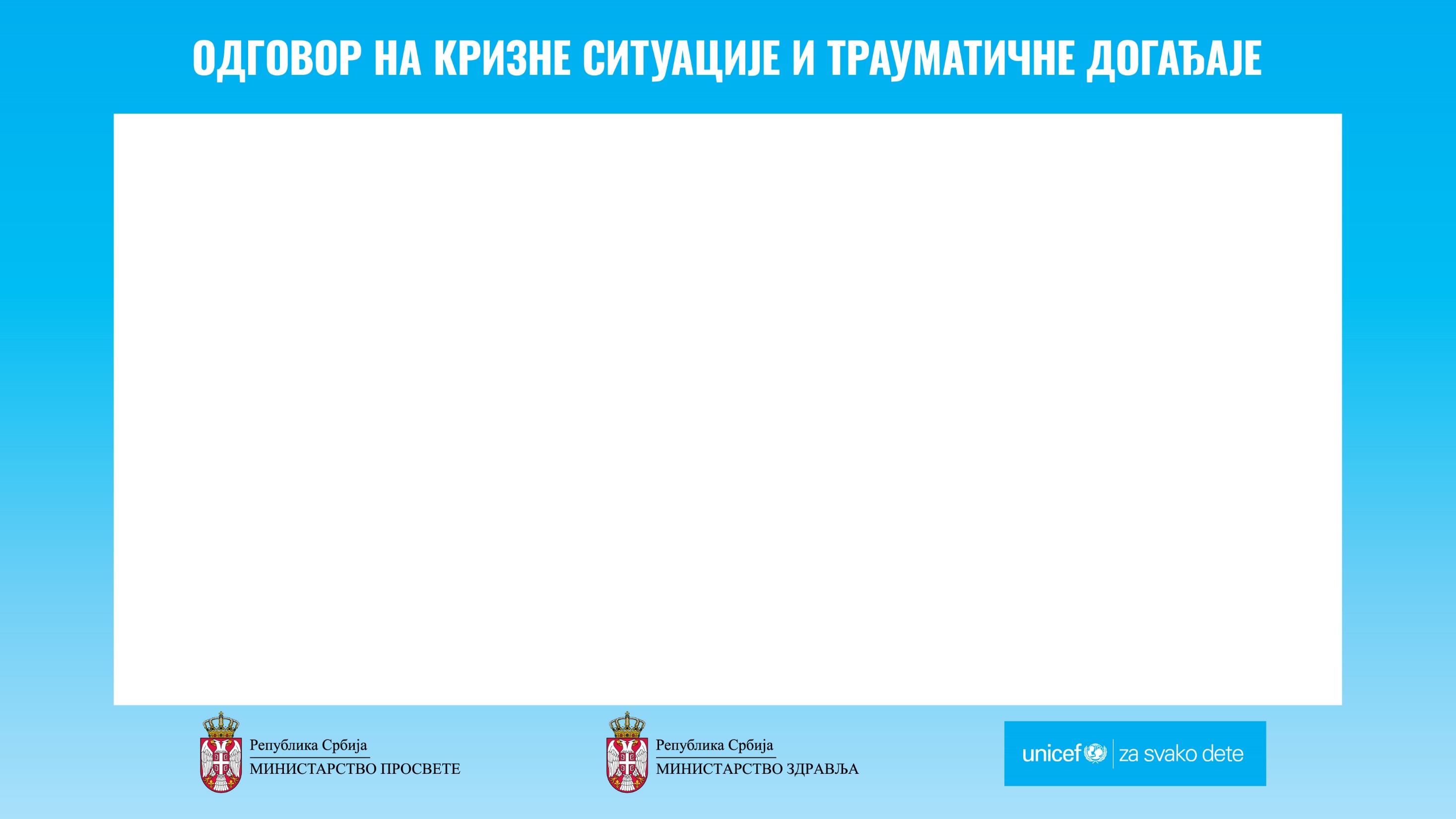 Како направити План подршке? 

Објективно, мерљиво дефинисање тешкоћа емоционалном реаговању, размишљању и понашању (обсервација фреквенције и интензитета)

Објективно, мерљиво дефинисање циља у одређеном временском интервалу - заснива се на динамичкој процени односа актуалног и планираног нивоа вештина, знања, понашања

Понудити алтернативе – пожељно емоционално реаговање, размишљање и/или понашање (као замена) треба да задовољи исту потребу 

То је писани документ у чијем креирању мора учествовати минимум дете и родитељ, школски психолог/педагог и разредни старешина 

Омогућава предвидљиво и стабилно окружење за дете, што је кључ за модификовање понашања, дефинише ниво и мере подршке који је потребан детету у школском животу

Спроводи се у школи, али и шире – у кући, у заједници

Афирмише тимски рад и у њему компетенције и одговорност свих чланова тима
Odgovor na krizne situacije i traumaticne dogadjaje
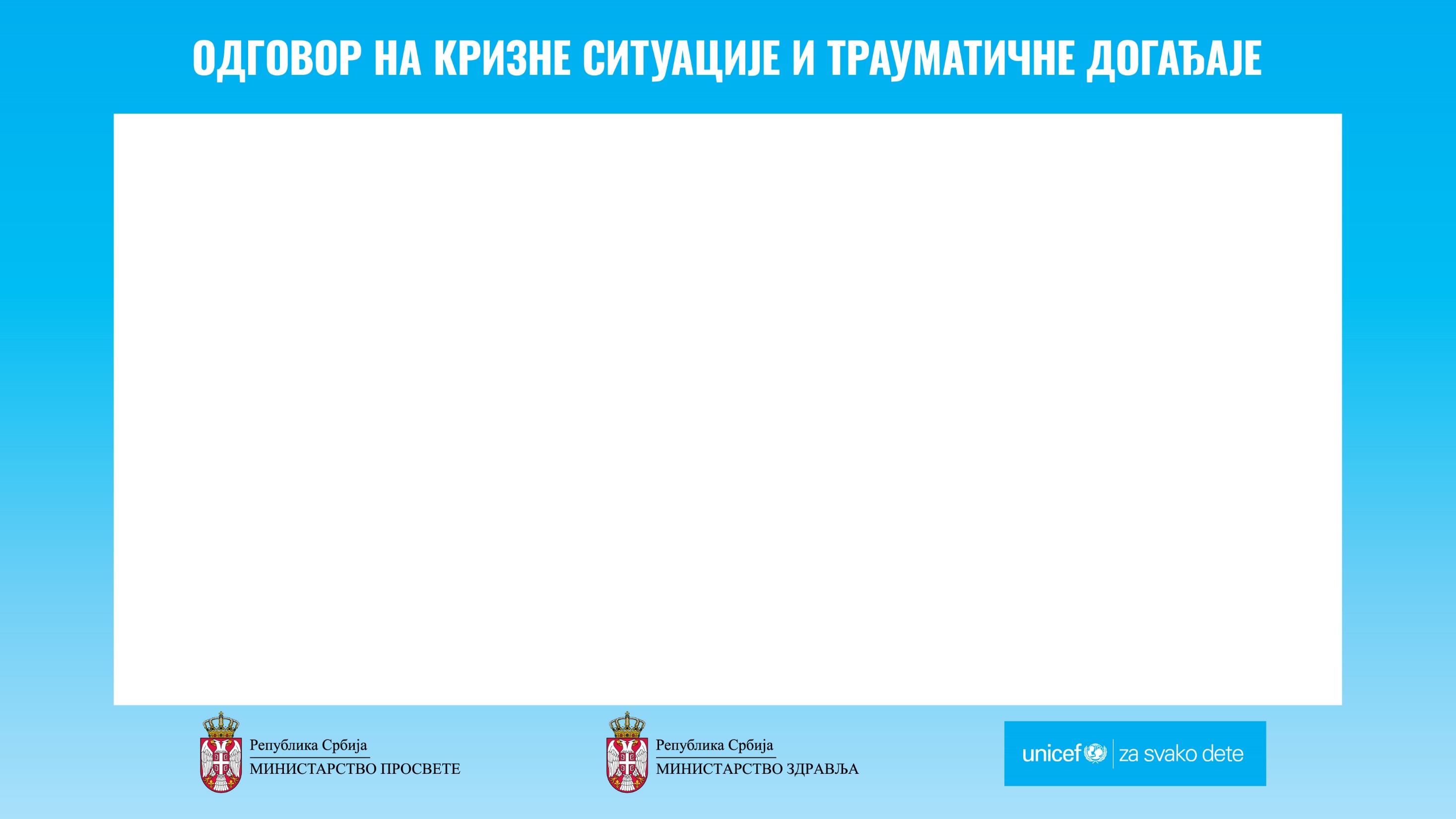 Уобичајени елементи Плана подршке? 

Конкретно дефинисана очекивана понашања 

Подељен дан/недеља на интервале прилагођене фреквенцији испољавања тешкоћа у емоционалном реаговању, размишљању и понашању, са дефинисаним системом награде

Договор о систему награда 

Установљен систем праћења (са учеником и ученицом) испољавања пожељног емоционалног реаговања, размишљања и/или понашања, тј. одсуства неприхватљивог

Доследно спровођење плана и редовно процењивање успеха примењених мера
Odgovor na krizne situacije i traumaticne dogadjaje
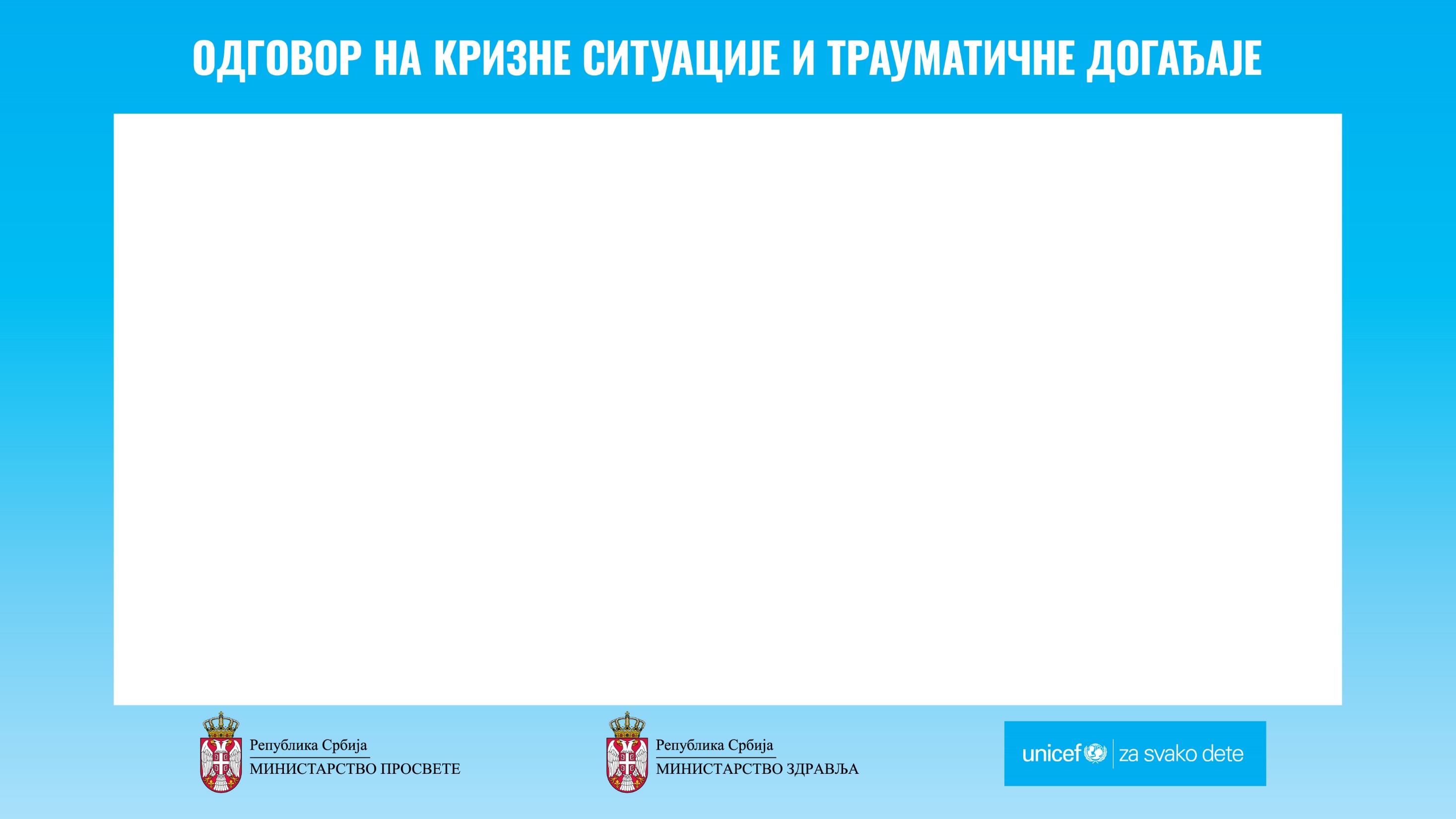 На шта треба пазити? 

Награда и казна је индивидуална (прилагођена детету)

Негативно поткрепљење је НАГРАДА

План мора да дозволи успехе (да буде реалан), али да активно подупире нова пожељна емоционална реаговања, размишљања и/или понашања

Систем праћења мора да буде транспарентан, објективан, мерљив

План мора да нуди алтернативе (шта чинити, а не шта НЕ чинити)

План се прави тимски, са свим релевантним актерима – не праве сами стручни сарадници и сараднице

План не мора да се спроводи само у учионици – најчешће се спроводи и у кући, и у заједници
Odgovor na krizne situacije i traumaticne dogadjaje
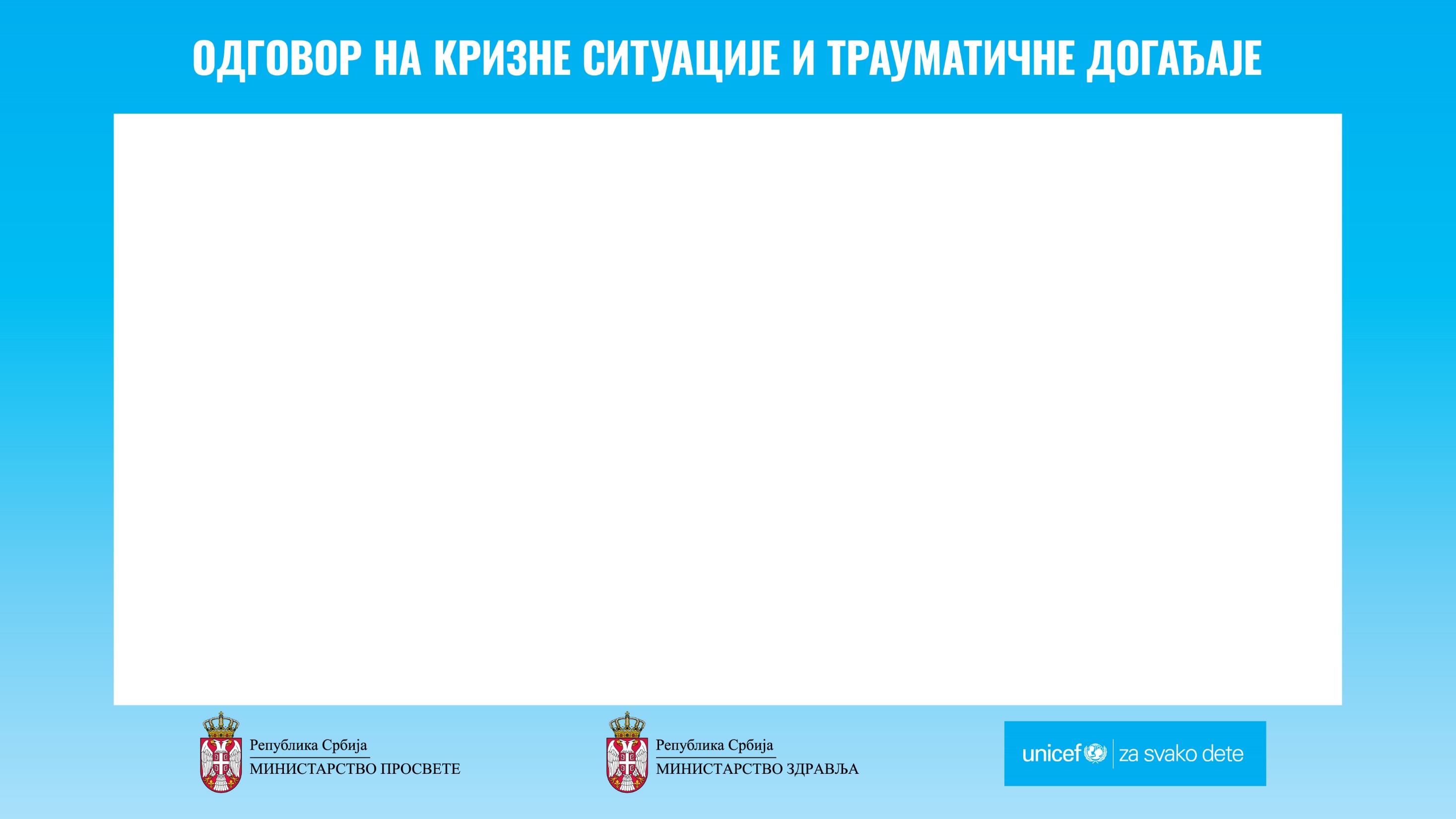 Будите јасни у вези са својом улогом 

НИСТЕ психотерапеут или психијатар, али сте кључни у:
Пружању помоћи младој особи којој помож треба
Смањење стигме која прати проблеме са менталним здрављем и са злоупотребом супстанци
Подизање свести о менталном здрављу и проблемима злоупотребе супстанци
Подстицање на тражење помоћи ако видите да је виши ниво поршке потребан 


Управо кроз план бихејвиоралне подршке које су препознате за подршку доприносите да се ученици и ученице:
успешно преброде тешкоће са којима се суочавају
препознају када је потребно обратити се за интезивнију подршку кроз здравствени систем или систем социјалне заштите
подрже након кризних ситуација 
Подрже након и током терапије од стране здравственог система
Odgovor na krizne situacije i traumaticne dogadjaje
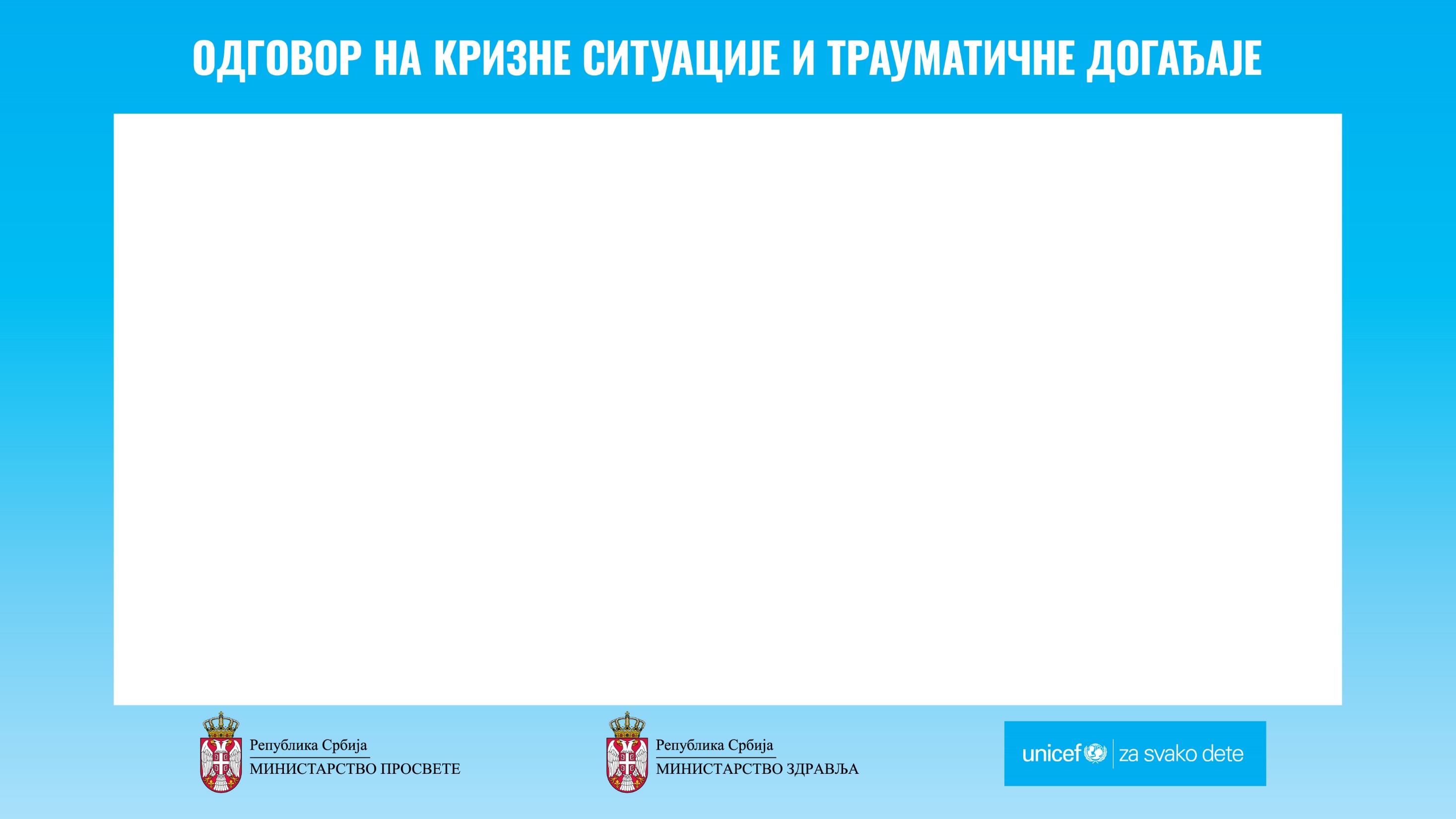 Циљ директне подршке је функционални опоравак ученика и ученица:
Реинтеграција и повратак претходним улогама, навикама и смисленим активностима. Развој нових вештина, улога и интересовања који су у складу са развојном путањом младе особе и који подржавају њене циљеве за будућност.

Функционални опоравак укључује:
✓ Бављење смисленим активностима
✓ Здраве рутине и навике
✓ Улоге (нпр. породичне, у вршњачкој групи…)
✓ Активности свакодневног живота
✓ Баланс и коришцћење времена
✓ (Поновно) успостављање животних вештина

Сврха, самопоштовање, повезаност са светом
Odgovor na krizne situacije i traumaticne dogadjaje
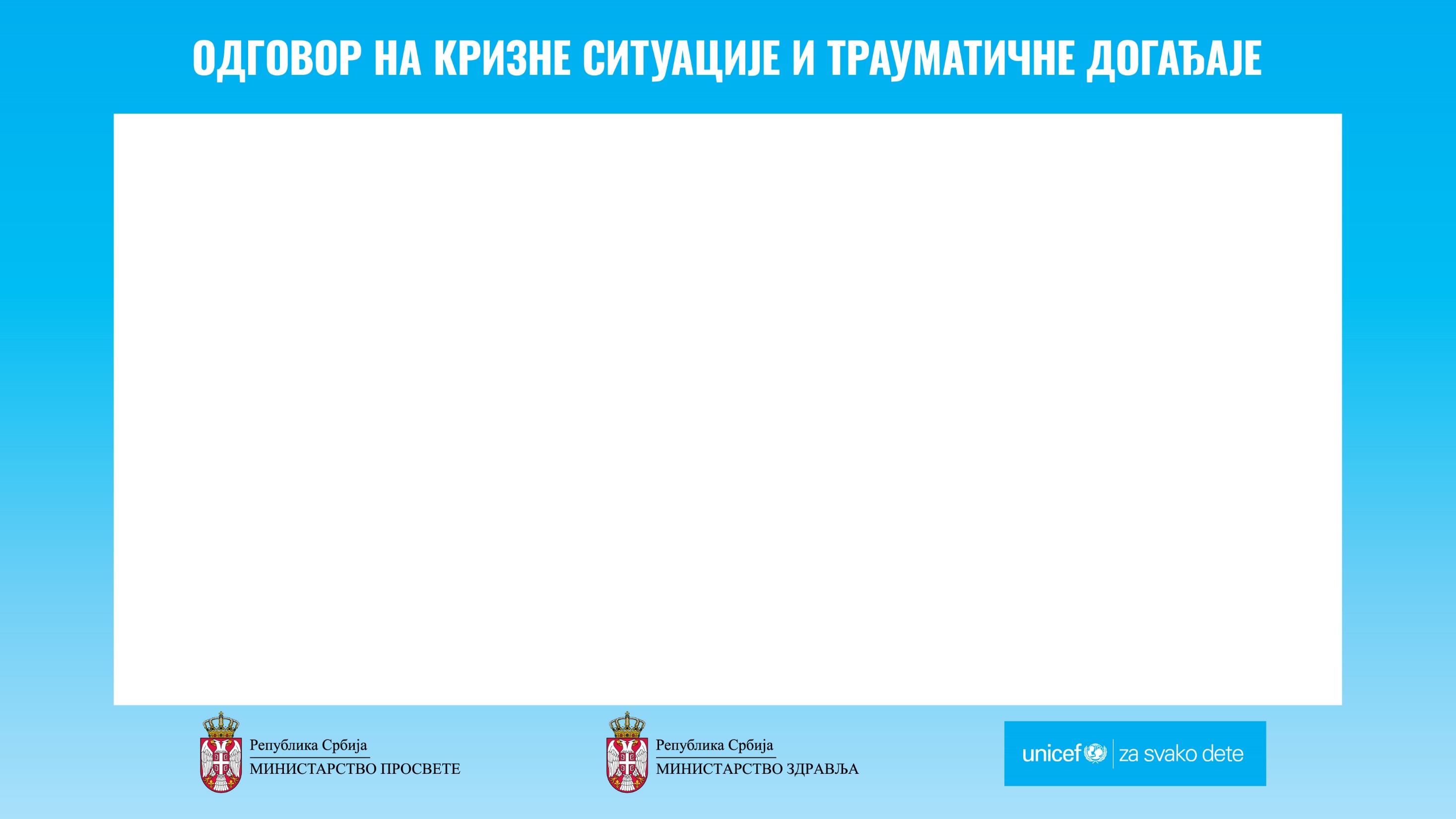 Примери директне подршке који се могу примењивати у школи:

Обука за стицање животних вештина (решавање проблема, доношење одлука, постављање циљева)
Кораци за решавање проблема
Дневник активности
Постављање циљева
Асертивна комуникација
Мотивационо интервјуисање – промена понашања
Специфична врста едукације
Технике релаксација 
Физичка активност, спавање и исхрана
Подршка ученицима и ученицама који су завршили или су у процесу лечења кроз здравствени систем
Подршка ученицима и ученицама који су искусили недаће
Рад са породицом
Odgovor na krizne situacije i traumaticne dogadjaje
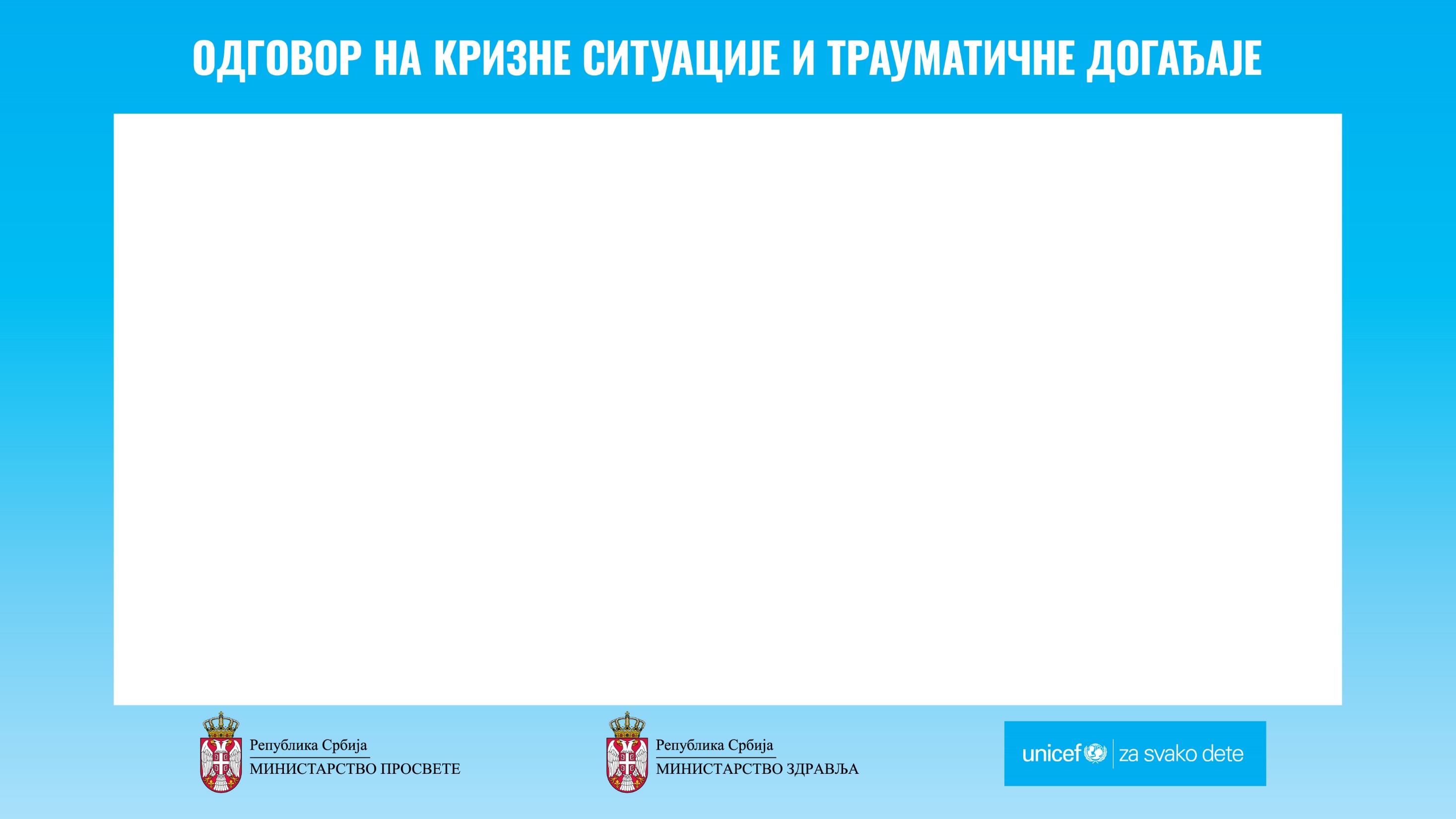 Основни принципи рада са децом школског узраста и адолецентима


(Никола Петровић)
Odgovor na krizne situacije i traumaticne dogadjaje
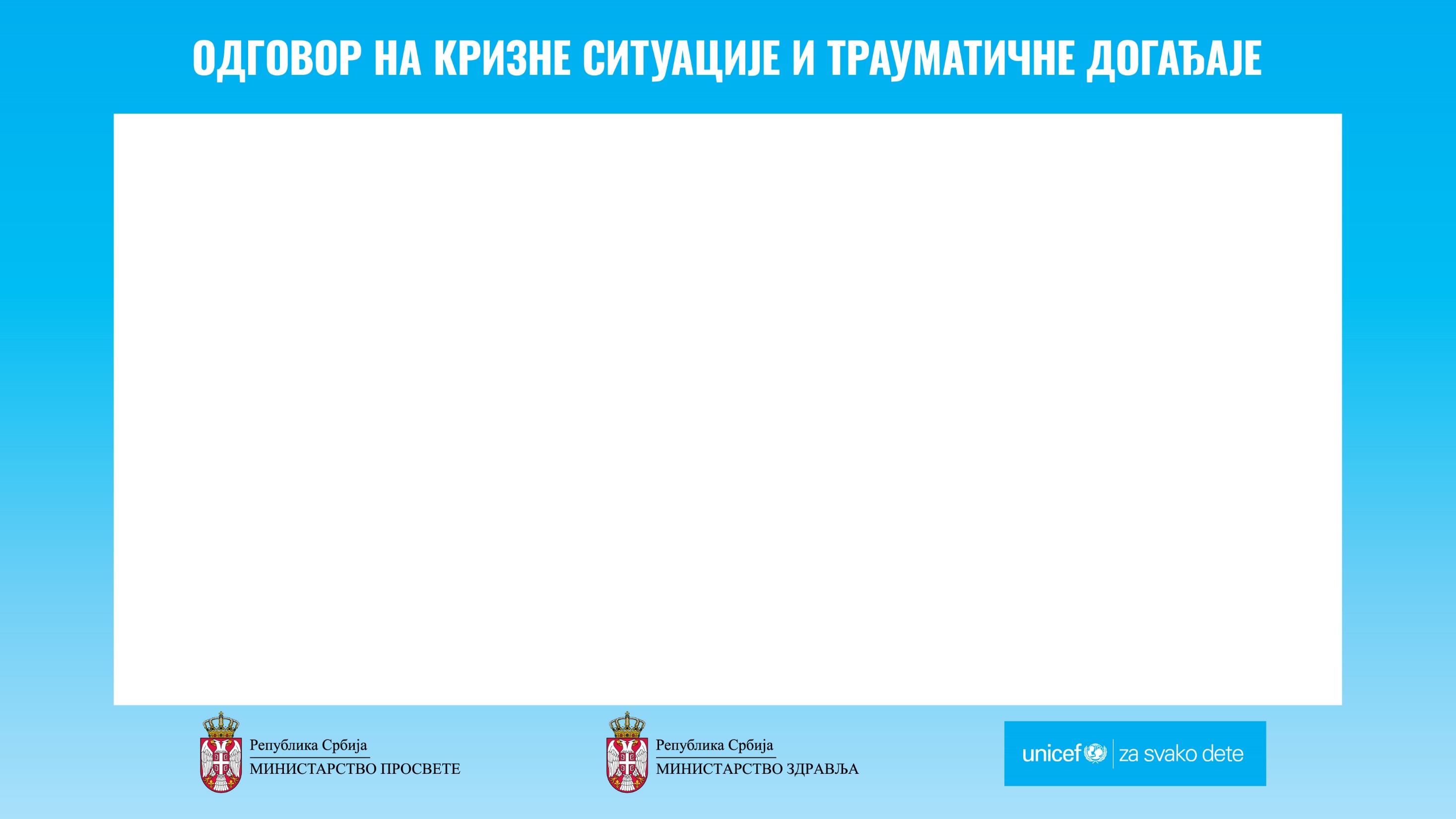 Учење деце да препознају, именују и управљају својим осећањима
Развијање стратегије за суочавање са тешким емоцијама, као што је бес.
Моделирање емпатије
Учење мирним начинима решавања сукоба (нпр. кроз играње улога)
Учење поштовању (личним границама, важност опхођења према другима онако како би желели да се према њима поступа)
Подстицати позитивне односе са вршњацима
Учење вештина решавања проблема (нпр. разматрање последица својих поступака)
Упућивање деце на друге ресурсе (спортске активности и сл. што може помоћи деци да науче друштвене вештине и управљају стресом)
Отворити комуникацију са децом (створите окружење поверења у коме се деца и адолесценти осећају пријатно да деле своја осећања и бриге)
Учење вештинама саморегулације (пуна свесност, дубоко дисање и сл.)
Odgovor na krizne situacije i traumaticne dogadjaje
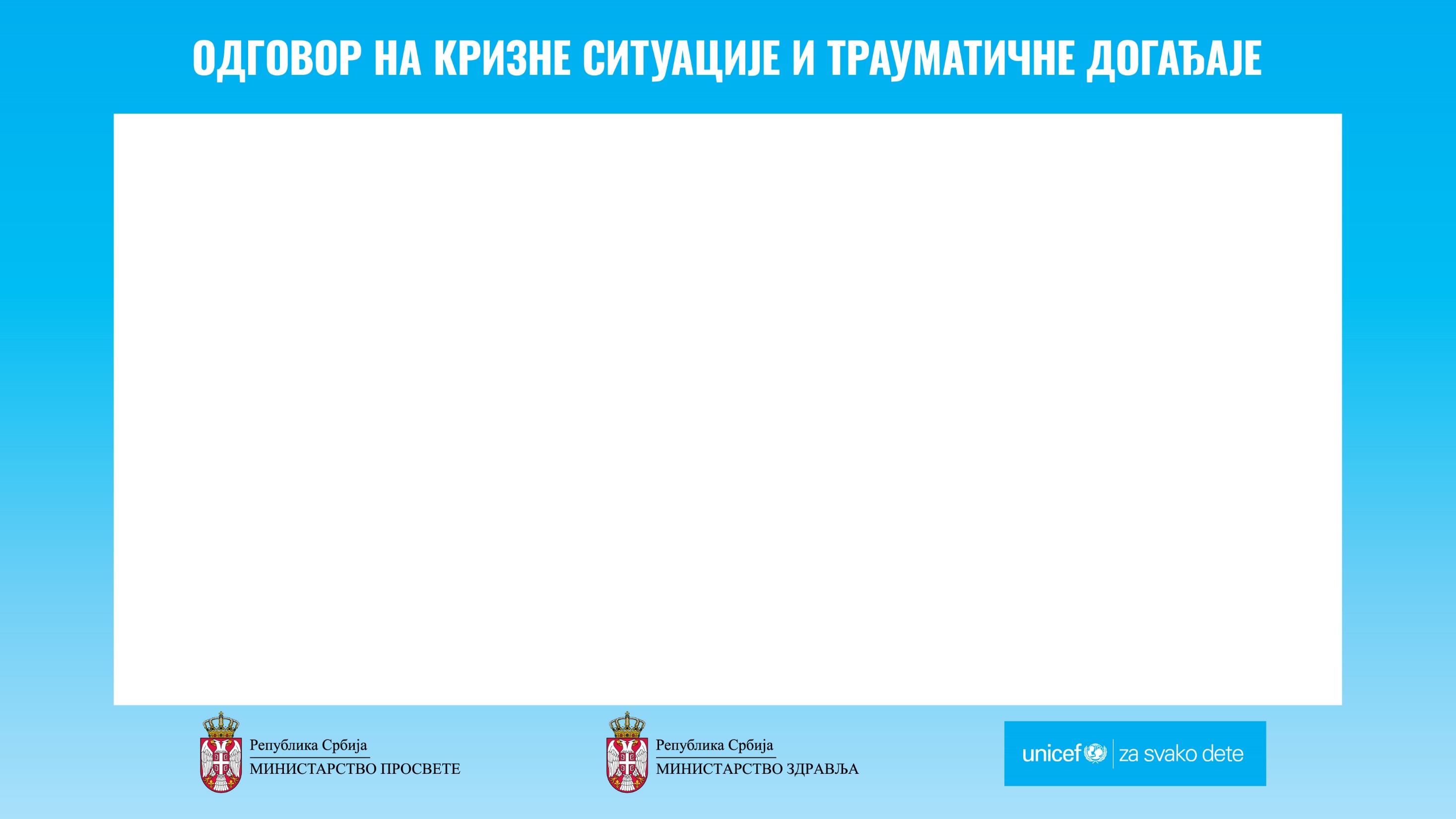 Психолошке кризне интервенције у образовно – васпитним установама
(Михрета Фејзула)
Odgovor na krizne situacije i traumaticne dogadjaje
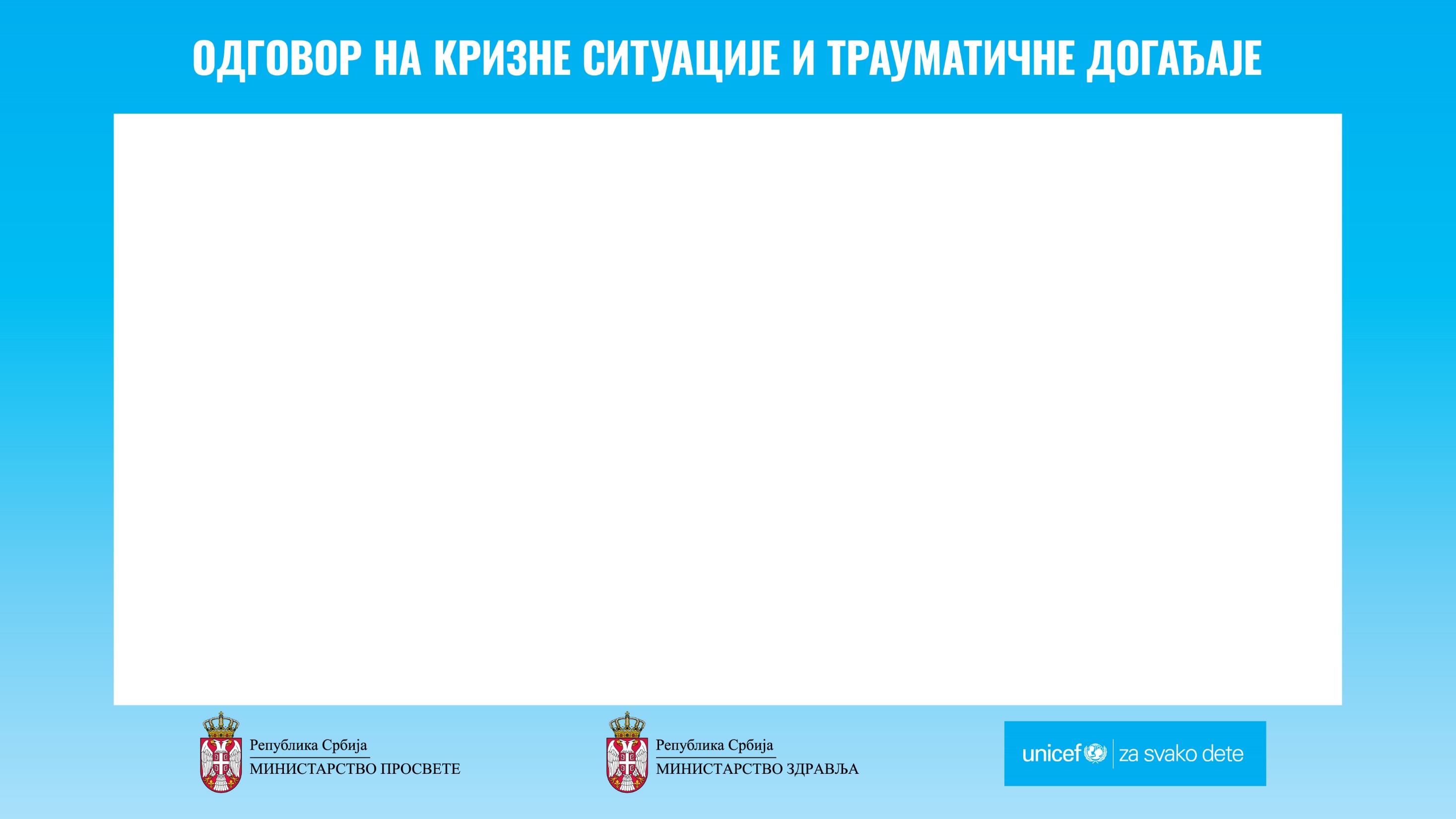 Приручник: Психолошке кризне интервенције у образовно-васпитним установама - Публикације - Страница 3 од 5 - Министарство просвете, науке и технолошког развоја (prosveta.gov.rs)
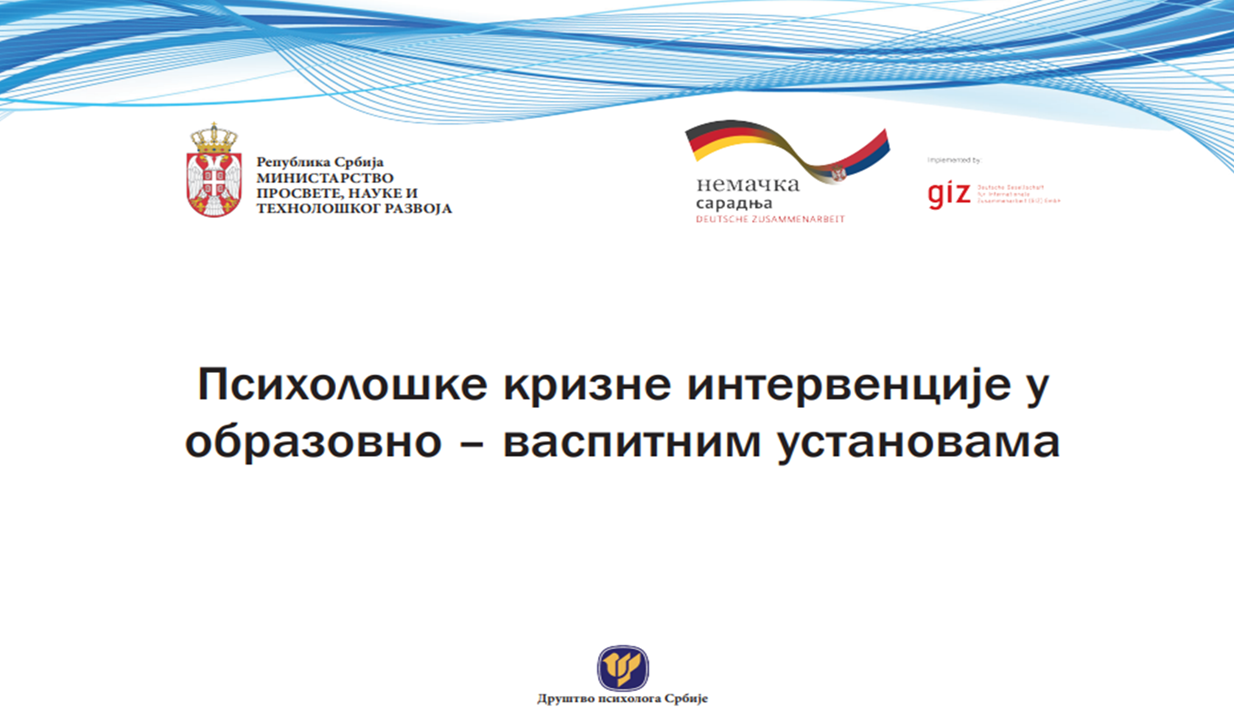 Odgovor na krizne situacije i traumaticne dogadjaje
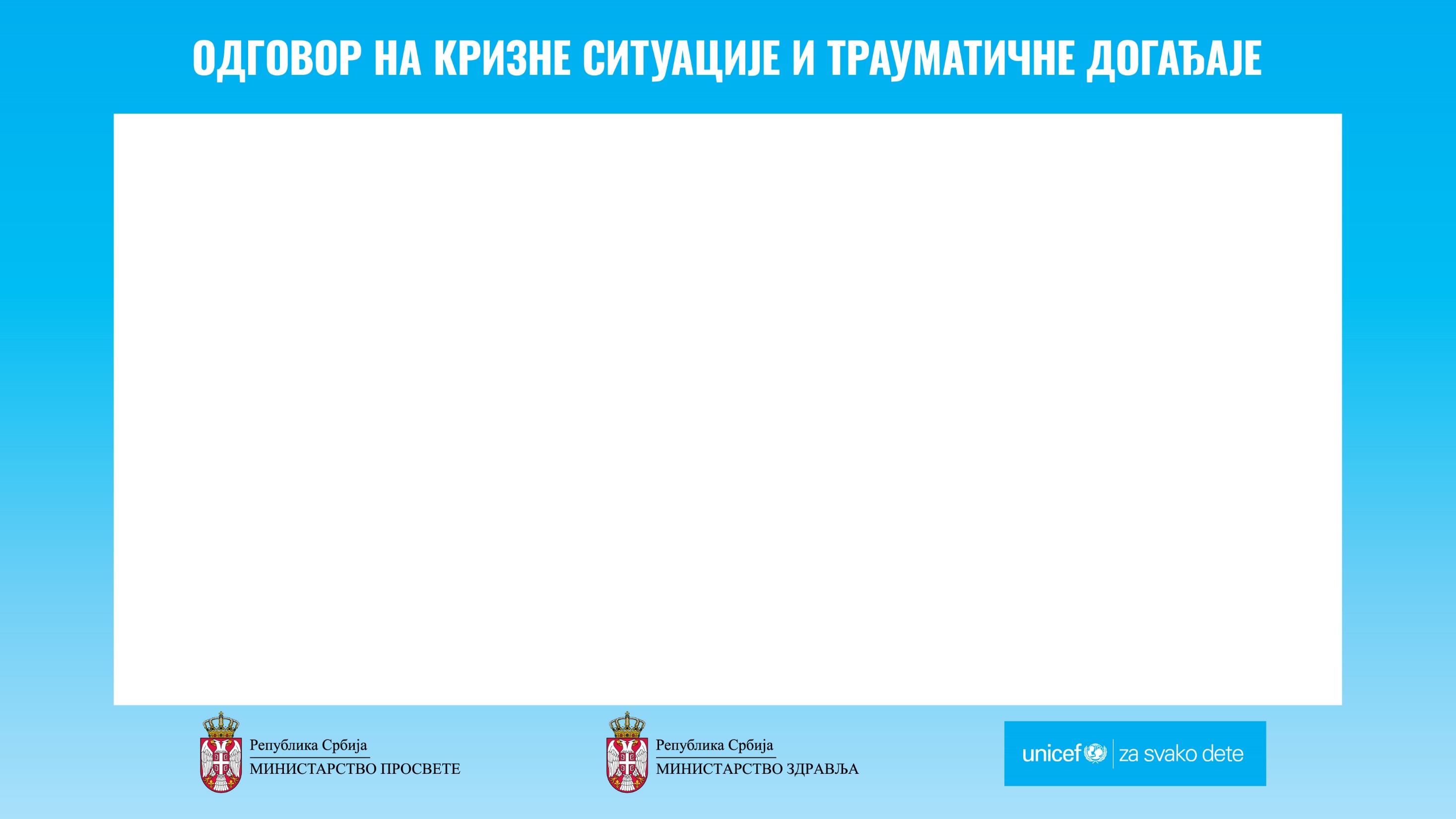 Психолошке кризне интервенције у образовно-васпитним установама:
Odgovor na krizne situacije i traumaticne dogadjaje
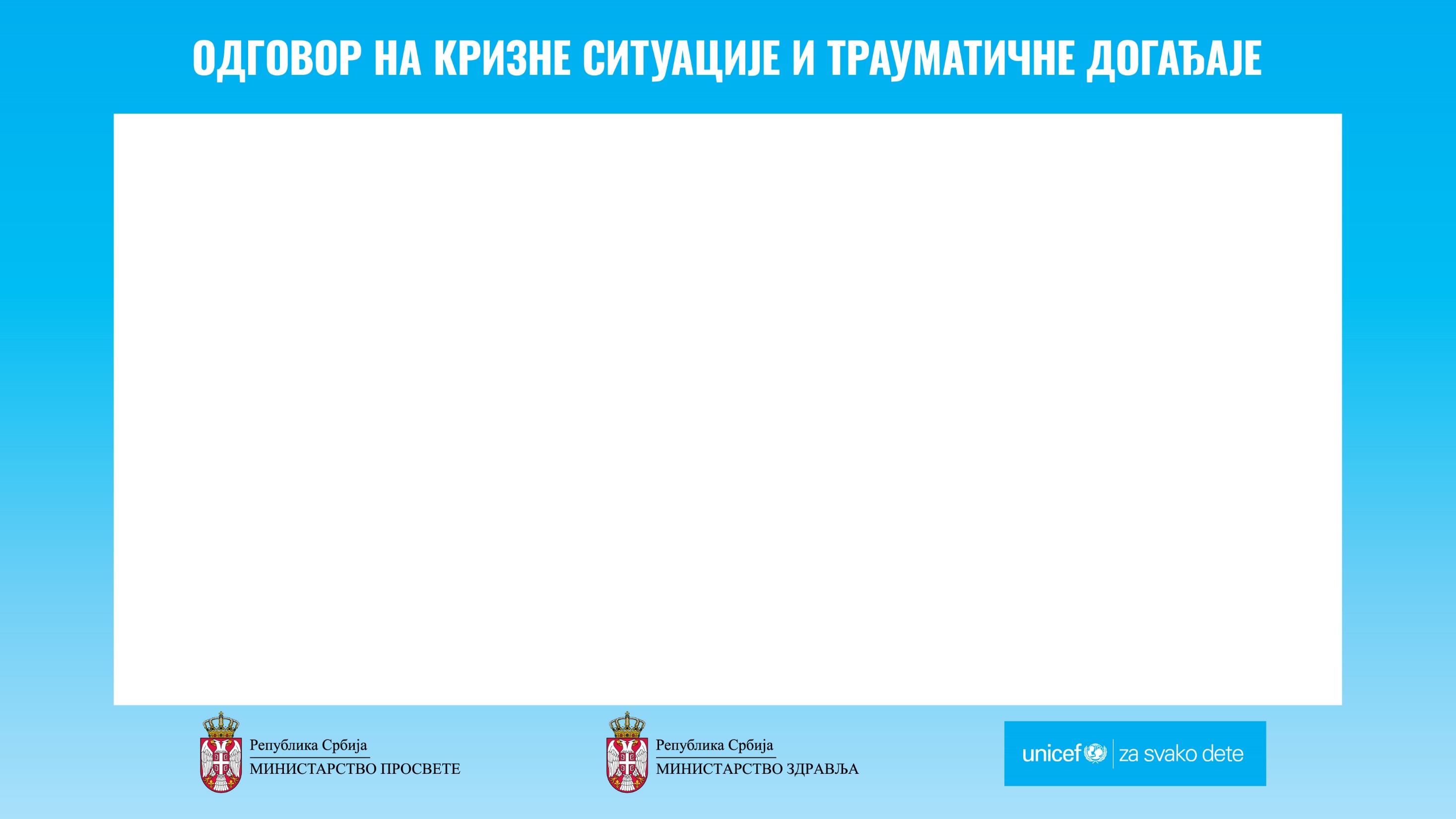 Кризни догађаји који се могу догодити:

природна смрт ученика (у школи или ван ње, на екскурзији, рекреативној настави).
убиство ученика (у школи или ван ње).
самоубиство ученика (у школи или ван ње).
саобраћајна несрећа у којој озбиљно страда ученик или наставник (у близини школе, али и далеко од ње).
насиље већих размера (масовна туча у школи, злостављање било које врсте)
природна смрт, убиство или самоубиство наставника.
одвијање наставе после неке интензивне катастрофе која је погодила целу заједницу или њен значајан део.
Odgovor na krizne situacije i traumaticne dogadjaje
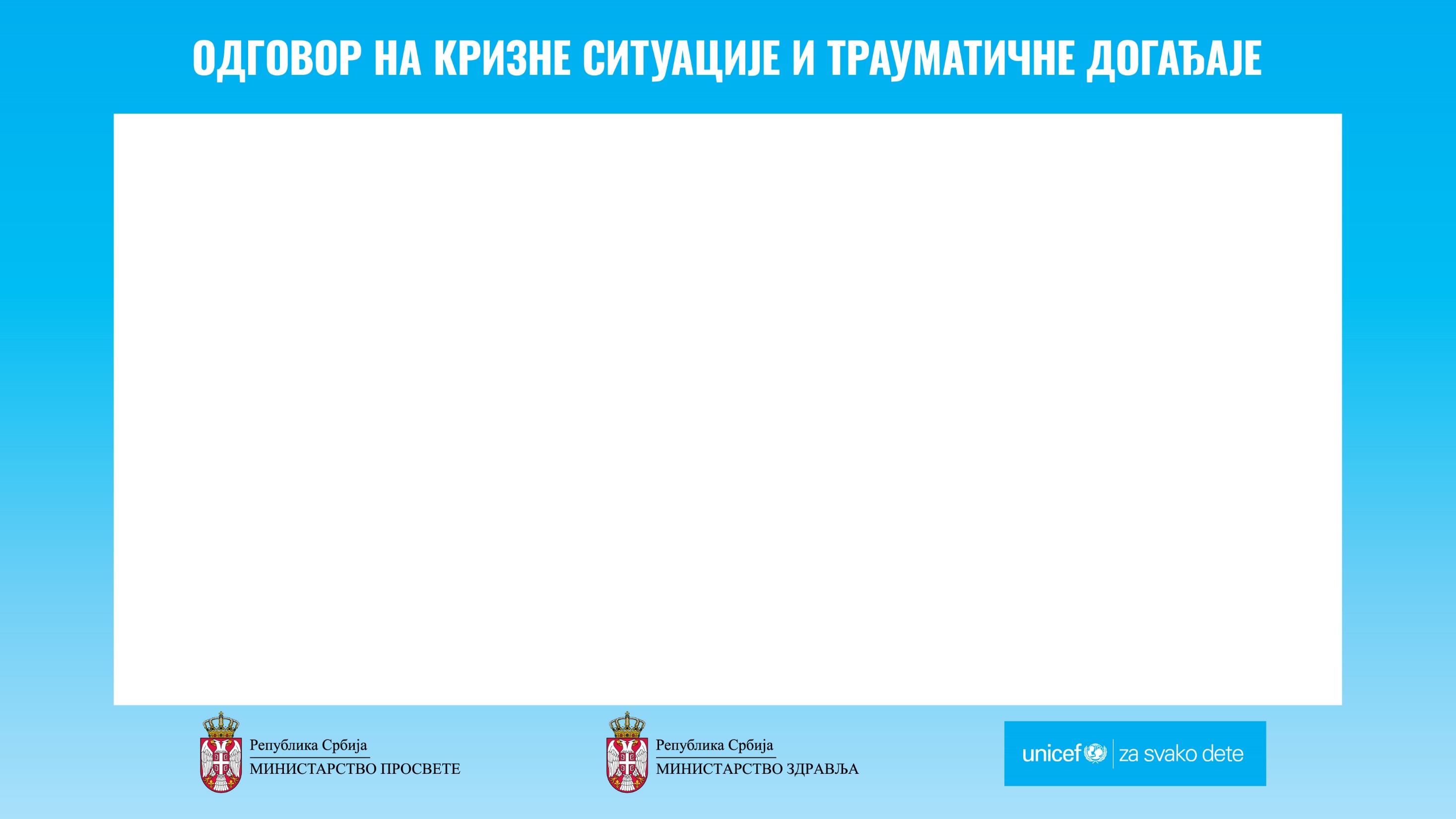 Након кризног догађаја промене се могу уочити на:
Odgovor na krizne situacije i traumaticne dogadjaje
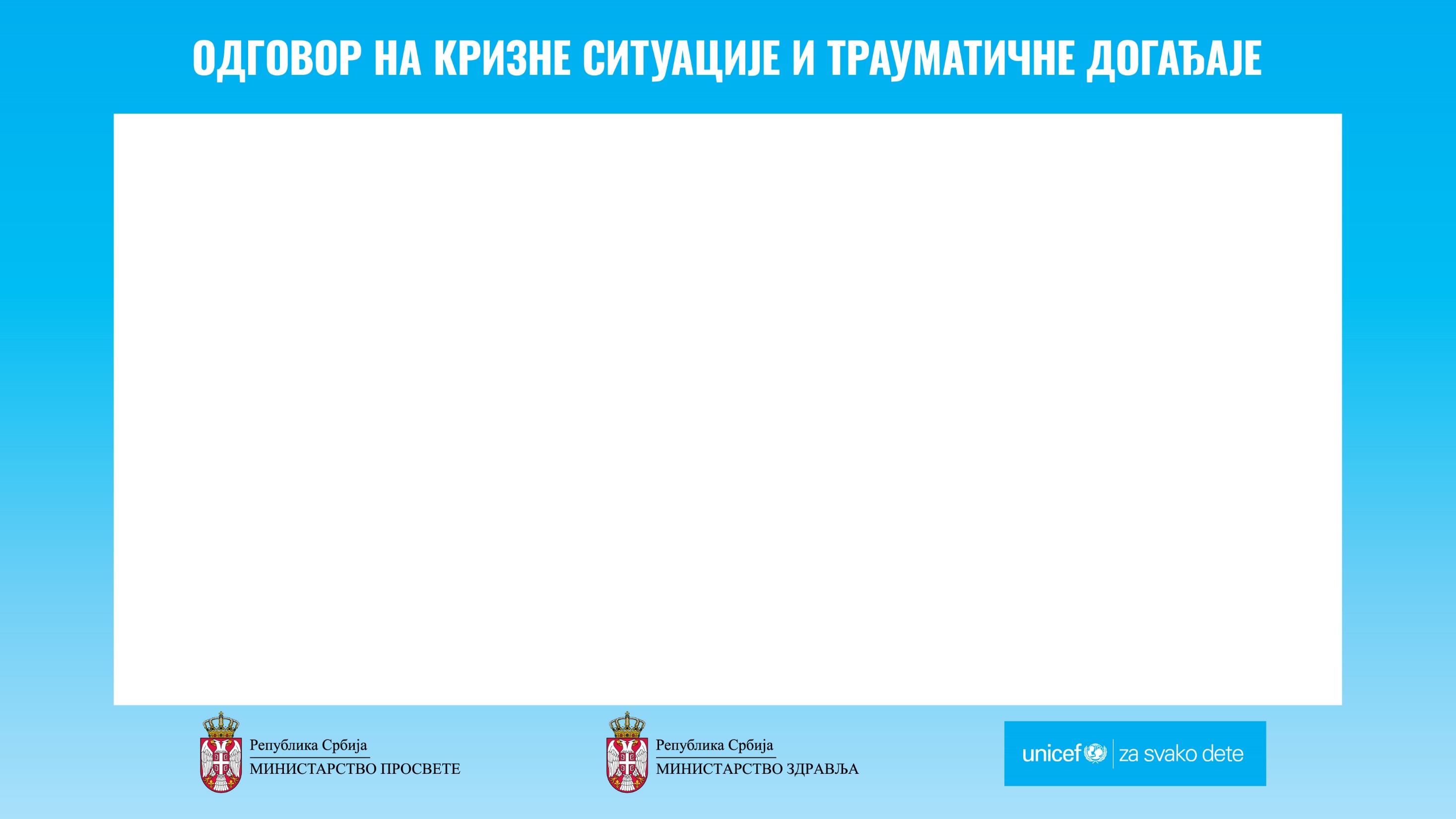 КАКО ОРГАНИЗОВАТИ ЖИВОТ И РАД У ОБРАЗОВНО-ВАСПИТНИМ УСТАНОВАМА НАКОН КРИЗНОГ ДОГАЂАЈА:

Проверити веродостојност информација преко поузданих извора - полиције, породице, локалних институција и сл.

Формирати Кризни тим:
кључни чланови директор установе, стручни сарадник и чланови колектива које директор изабере;
број чланова не би требало да буде већи од 9;

Позвати породицу погођених кризним догађајем и договорите се са њима око њихових жеља у вези са пружањем информација школском особљу и ученицима.

Са члановима Кризног тима размотрити које информације могу да иду наставницима, ученицима, родитељима и медијима и одредити на који начин ће информације бити прослеђене (у писменој или усменој форми).
Odgovor na krizne situacije i traumaticne dogadjaje
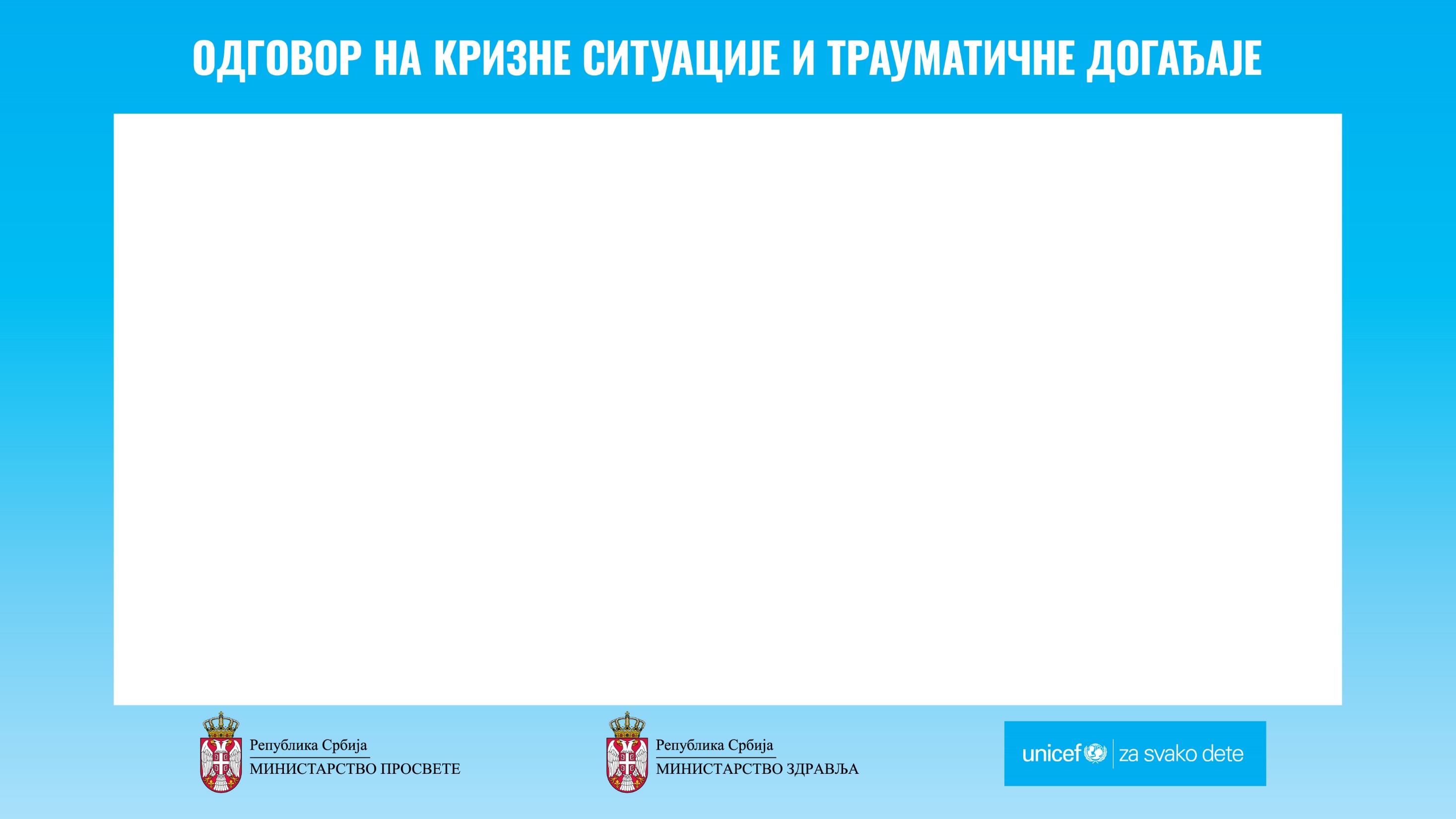 КАКО ОРГАНИЗОВАТИ ЖИВОТ И РАД У ОБРАЗОВНО-ВАСПИТНИМ УСТАНОВАМА НАКОН КРИЗНОГ ДОГАЂАЈА:

Задаци Кризног тима:

прикупљање информација и континуирано обавештавање свих запослених о кризном догађају,

организовање редовних састанака са запосленима (размена проверених и поузданих информација о кризном догађају, упознавање свих запослених са тешкоћама које ће можда имати наредних дана, од кога могу да потраже помоћ),

координисање активности у школи у сарадњи са другим тимовима школе (тим за заштиту, педагошки колегијум, одељењска већа…) и спољашњом мрежом заштите,

припрема саопштења о кризном догађају – за наставнике, родитеље, ученике и медије.

подршка запосленима у вези са организовањем и реализацијом наставних активности (даља реализација образовно-васпитног процеса, наставни план).
Odgovor na krizne situacije i traumaticne dogadjaje
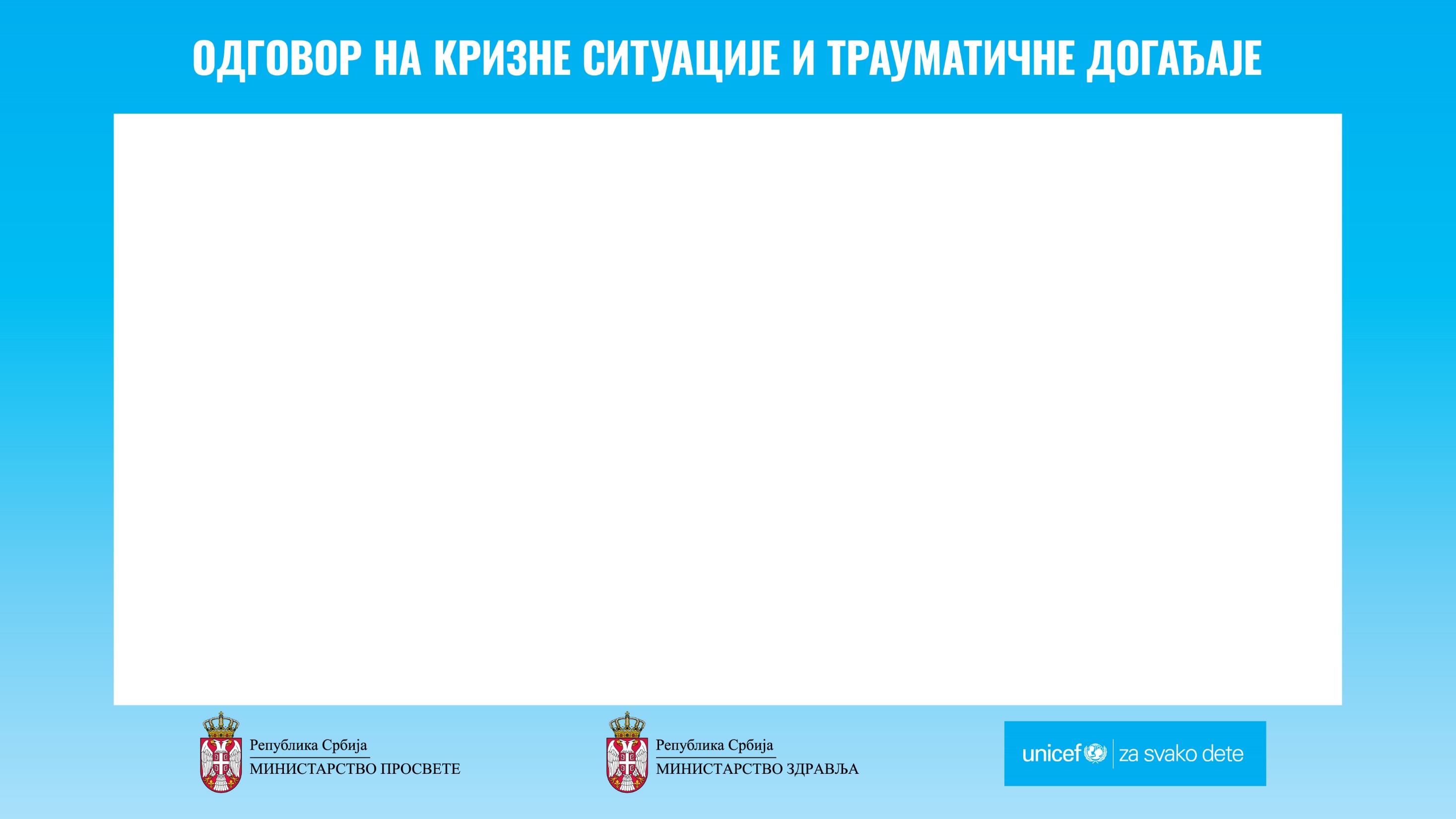 КАКО ОРГАНИЗОВАТИ ЖИВОТ И РАД У ОБРАЗОВНО-ВАСПИТНИМ УСТАНОВАМА НАКОН КРИЗНОГ ДОГАЂАЈА:


Неопходно је сачинити:

упутство за наставнике, како организовати и реализовати први час након кризног догађаја,
саопштење које ће се прочитати ученицима,
обавештење које ће се упутити родитељима ученика,
правила за контакт са медијима.


Једина особа која може да контактира са медијима је директор (препорука писмено обавештење).
Odgovor na krizne situacije i traumaticne dogadjaje
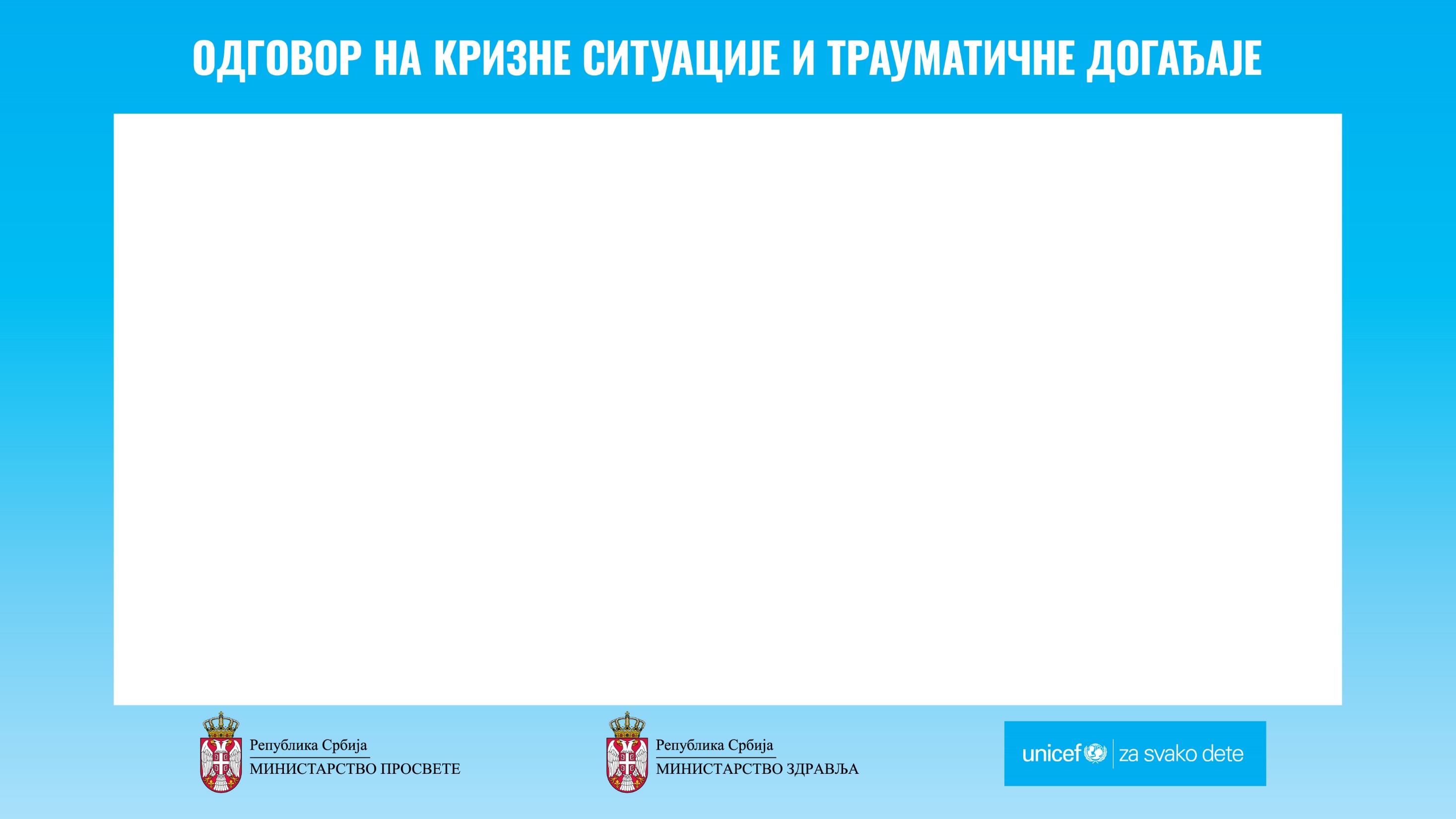 КАКО ОРГАНИЗОВАТИ ЖИВОТ И РАД У ОБРАЗОВНО-ВАСПИТНИМ УСТАНОВАМА НАКОН КРИЗНОГ ДОГАЂАЈА:

У наредним данима важно:
одржавање редовних састанака и информисање запослених о новим информацијама (о догађају, о датуму сахране, протокола у вези са сахраном и др), као и предузетим корацима од стране школе (пре свега Кризног тима),

идентификовање особа које су најугроженије- брата или сестру, најбоље дугове, особа са којом је постојала емотивна веза, особе које су били сведоци/посматрачи догађаја, запослени идр, 

утврђивање потребе за заменом, охрабри запослене да, уколико за то постоји потреба, потраже помоћ од одговарајућих стручних лица,

одредити просторију у којој ће стручни сарадник обављати саветодавни рад са запосленима и ученицима којима је подршка/помоћ потребна.

одлучи да ли неке школске догађаје (екскурзије, тестирање, писмени задаци, спортска и културна догађања) треба отказати или померити датум одржавања.
Odgovor na krizne situacije i traumaticne dogadjaje
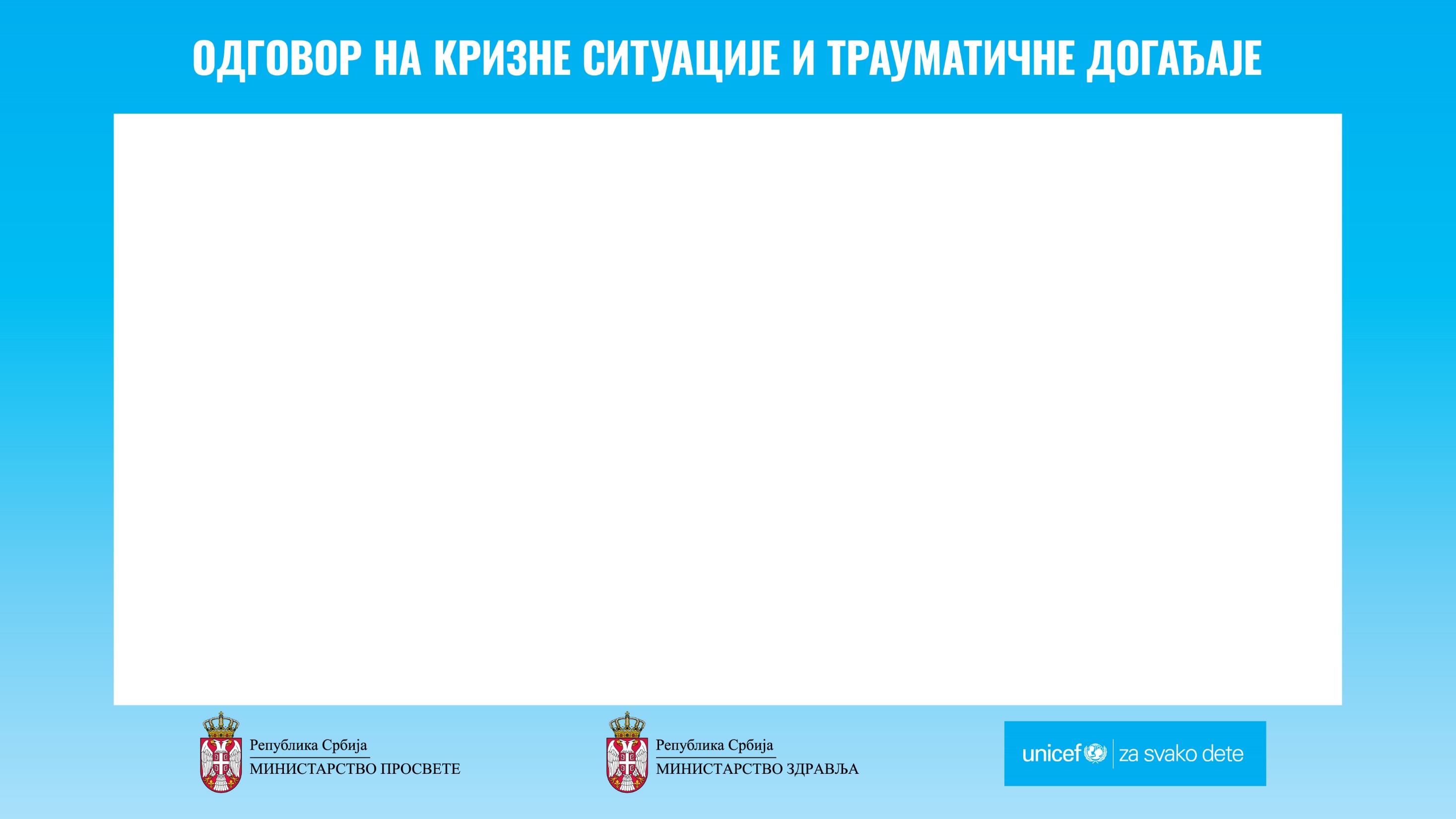 КАКО ОРГАНИЗОВАТИ ЖИВОТ И РАД У ОБРАЗОВНО-ВАСПИТНИМ УСТАНОВАМА НАКОН КРИЗНОГ ДОГАЂАЈА:

договорити да ли ће се ићи оганизовано на сахрану, да ли ће се у оквиру школе организовати одређени ритуали циљу опраштања, комеморације (дати примери комеморативних активности у Приручнику),

одлазак на сахрану је индивидуалан чин, не можемо никога терати (деца могу да иду на сахрану, не треба забрањивати/али и не и присиљавати, важно је да родитељи и запослени припреме децу која се одлуче да иду на сахрану и такође, требало би да иду у пратњи одраслих),

школа може да организује низ поступака који могу да помогну у процесу туговања и допринесу бржем опоравку школске заједнице (постављање меморијалне табле на коју се стављају приче, песме, поруке; остављање порука, песама, цвећа, свећа или плишаних играчака, и других предмета на то одређено место; прављење заједничког цртежа, песме или приче ученика из одељења преминулог и сл).
Odgovor na krizne situacije i traumaticne dogadjaje
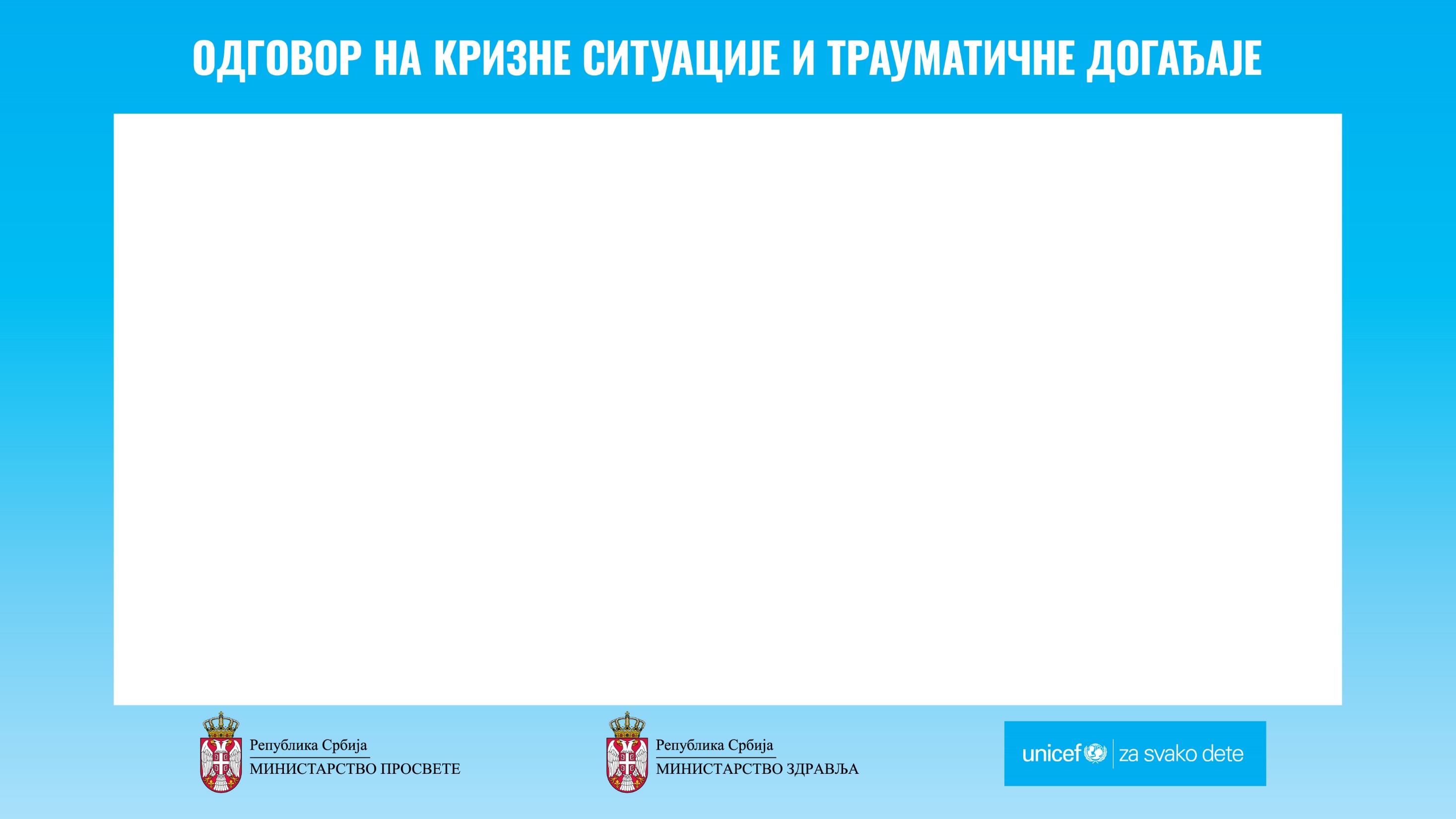 КАКО ОРГАНИЗОВАТИ ЖИВОТ И РАД У ОБРАЗОВНО-ВАСПИТНИМ УСТАНОВАМА НАКОН КРИЗНОГ ДОГАЂАЈА:


Подршка запосленима у вези са организовањем и реализацијом наставних активности:

конструктивне активности- секција и ваннаставне активности могу бити од помоћи деци да се растерете (активности, задаци који помажу да се изразе емоције и да се деца телесно и моторички ангажују, заједничке игре које јачају осећај заједништва и сарадње);
деци је потребна структура, јасноћа, конструктиван фокус на активности- различите школске садржаје можете прилагодити тако да деца истражују, са њима пролазите одређене теме на занимљив, очигледан и практичан начин – пројектна наставна, огледни часови (нпр. садржаје из биологије везане за животиње, природу, екологију и сл);
распоред активности се планира,  ради заједнички, незванично од формалног школског распореда (прати се ситуација и ревидира план); 
координисана сарадња тимова - крзни тим, педагошки колегијум, одељењско/наставничко веће
ибегавати замене наставника- деци су потребне познате особе са којима већ имају остварен однос.
Odgovor na krizne situacije i traumaticne dogadjaje
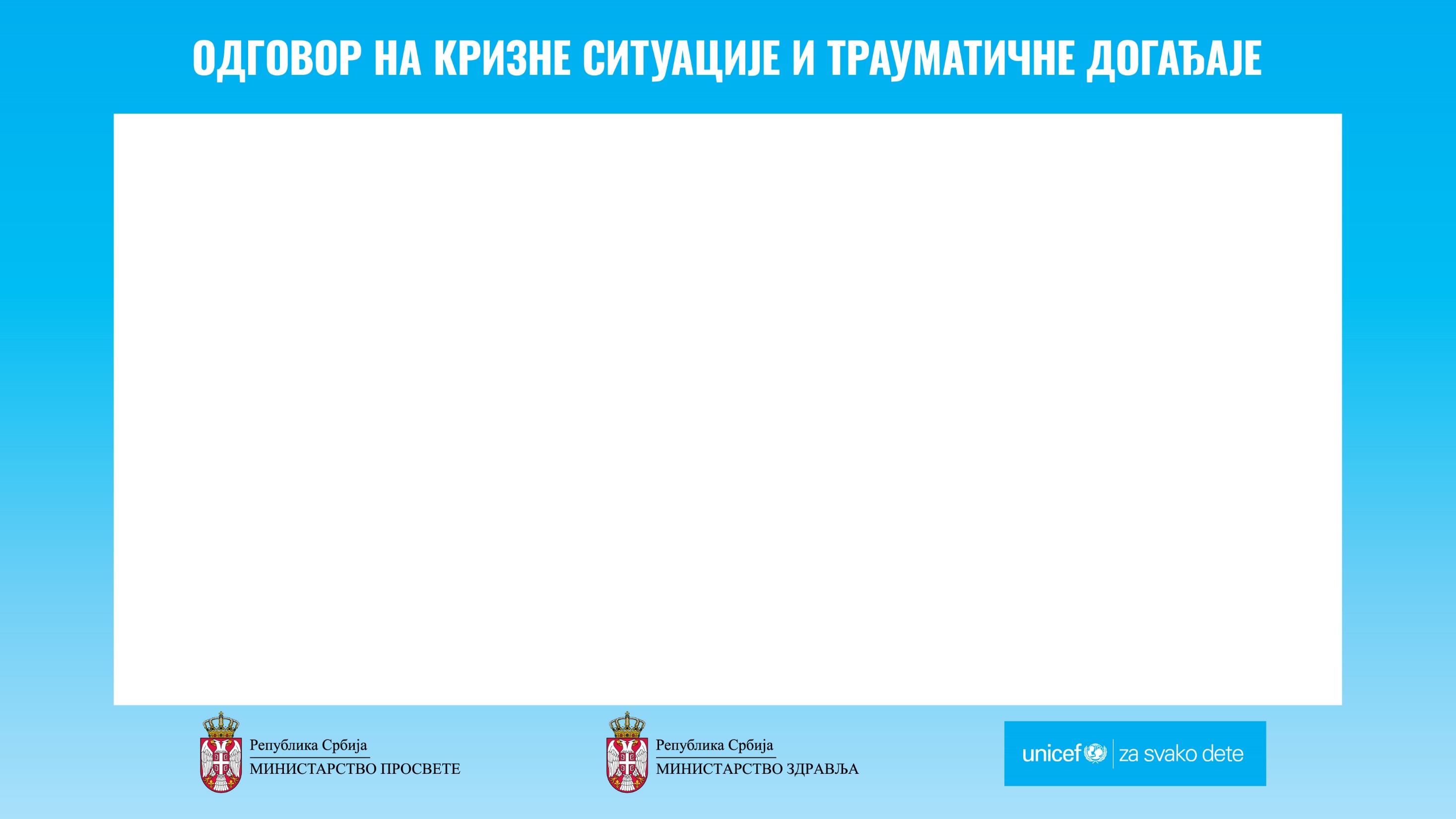 КАКО ОРГАНИЗОВАТИ ЖИВОТ И РАД У ОБРАЗОВНО-ВАСПИТНИМ УСТАНОВАМА НАКОН КРИЗНОГ ДОГАЂАЈА:
Odgovor na krizne situacije i traumaticne dogadjaje
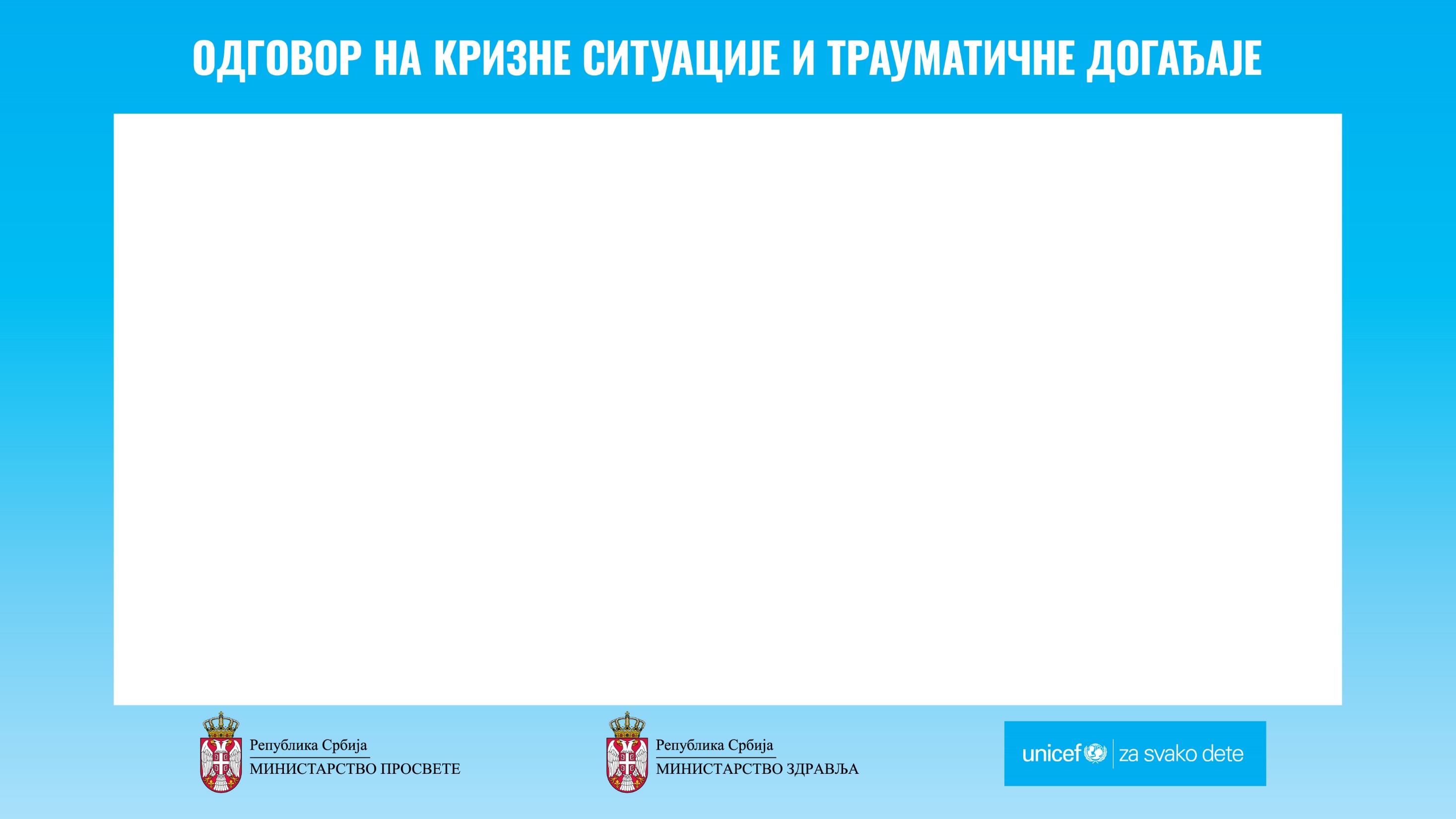 Прилог 1: Примери саопштења за запослене:
Упутство за наставнике
Процедура за први час
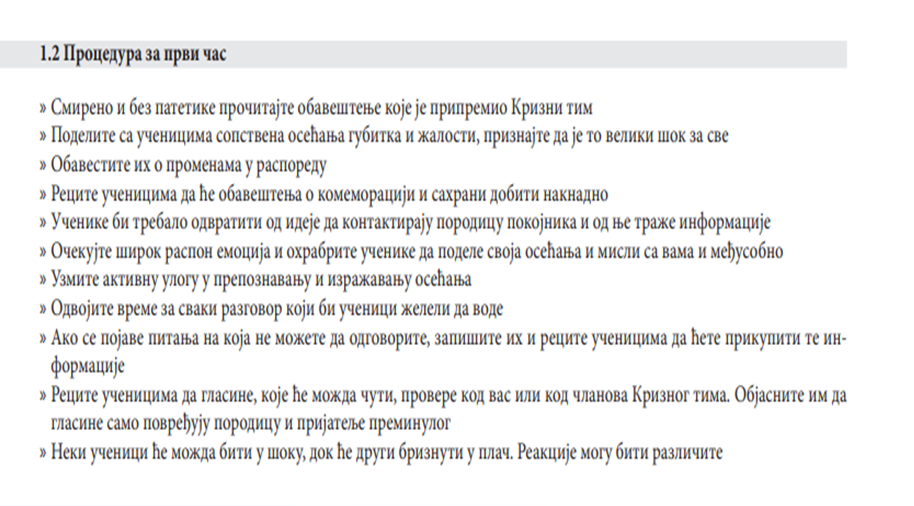 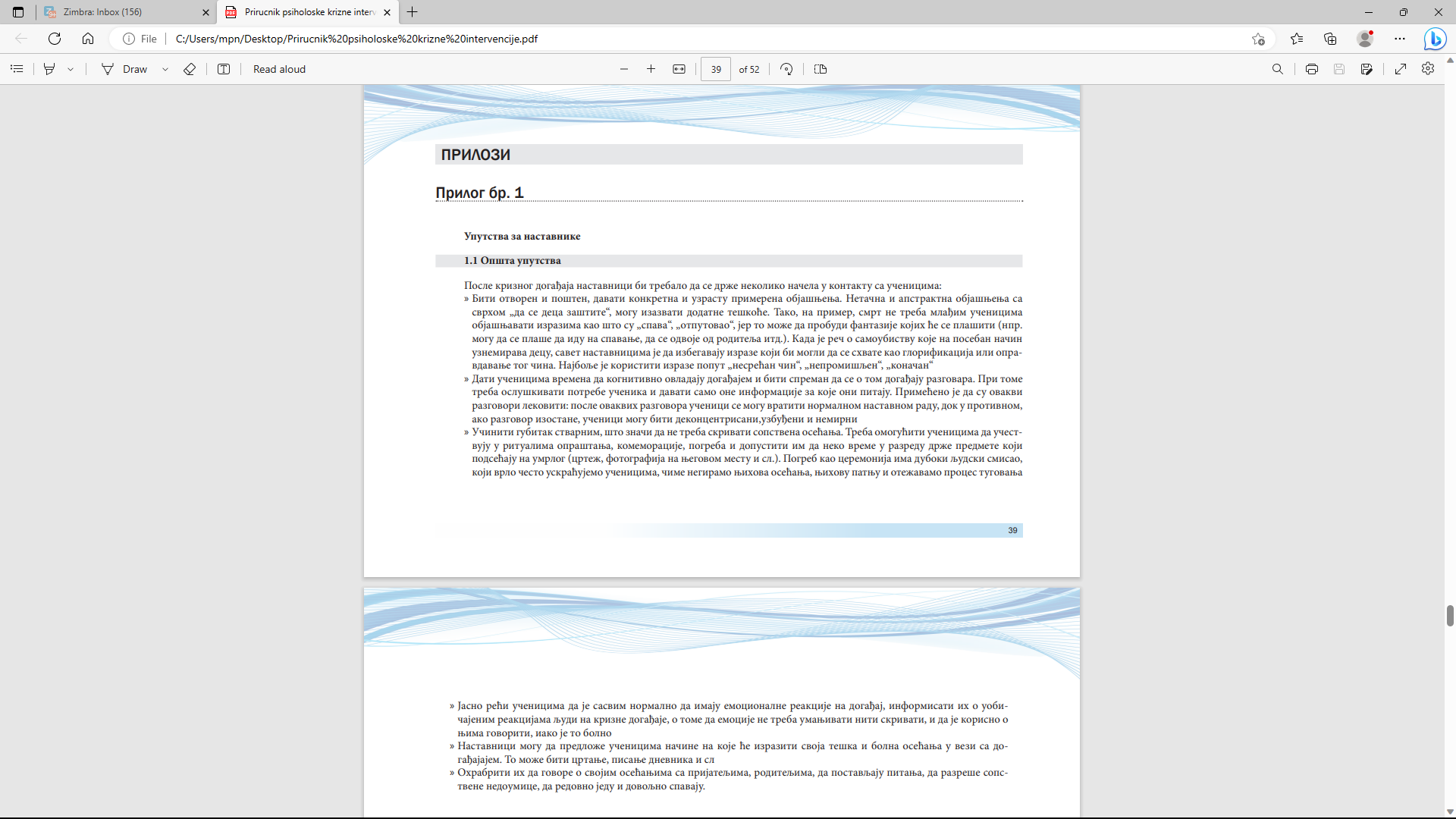 Odgovor na krizne situacije i traumaticne dogadjaje
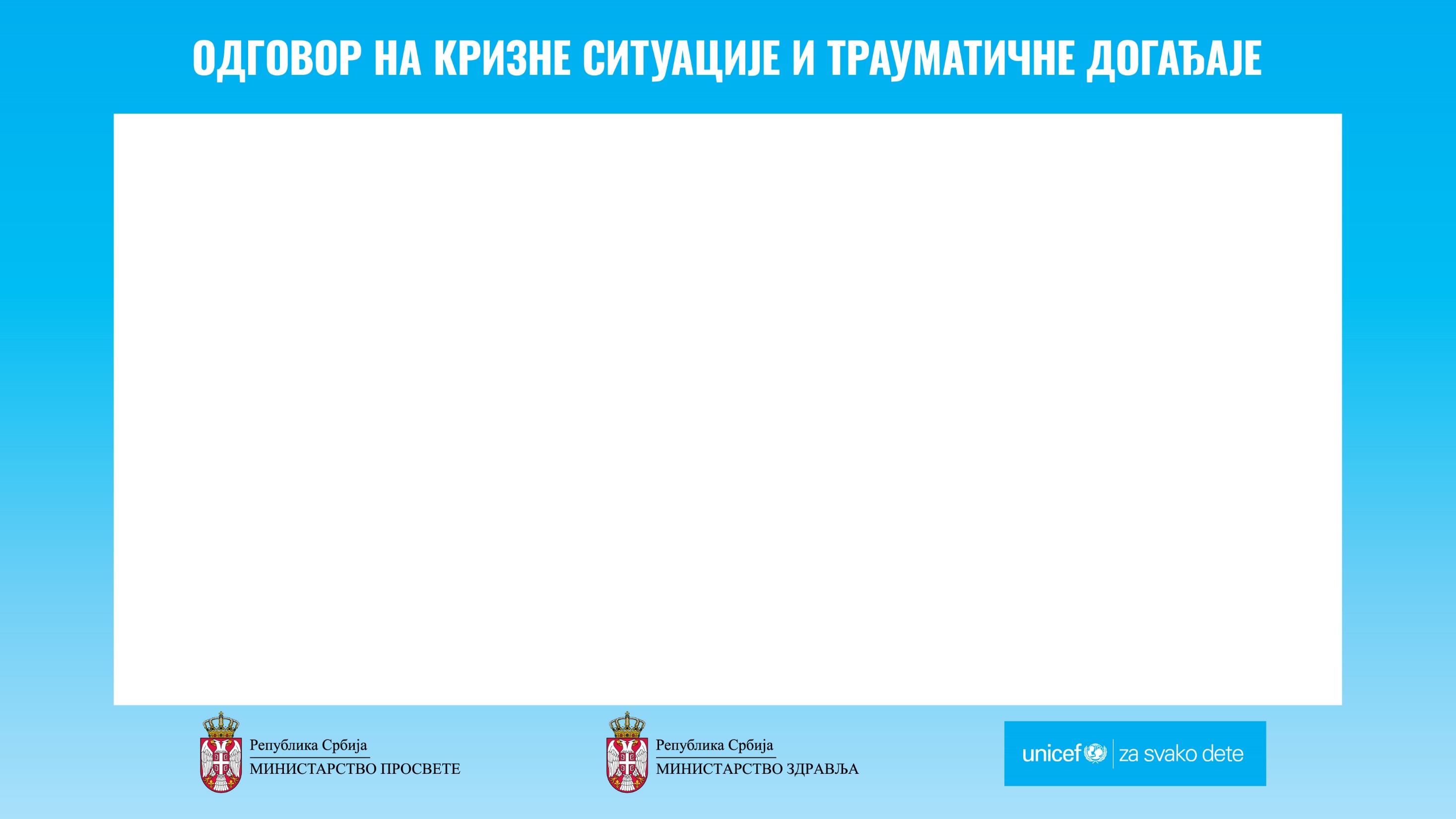 Прилог 2:Пример саопштења за ученике:
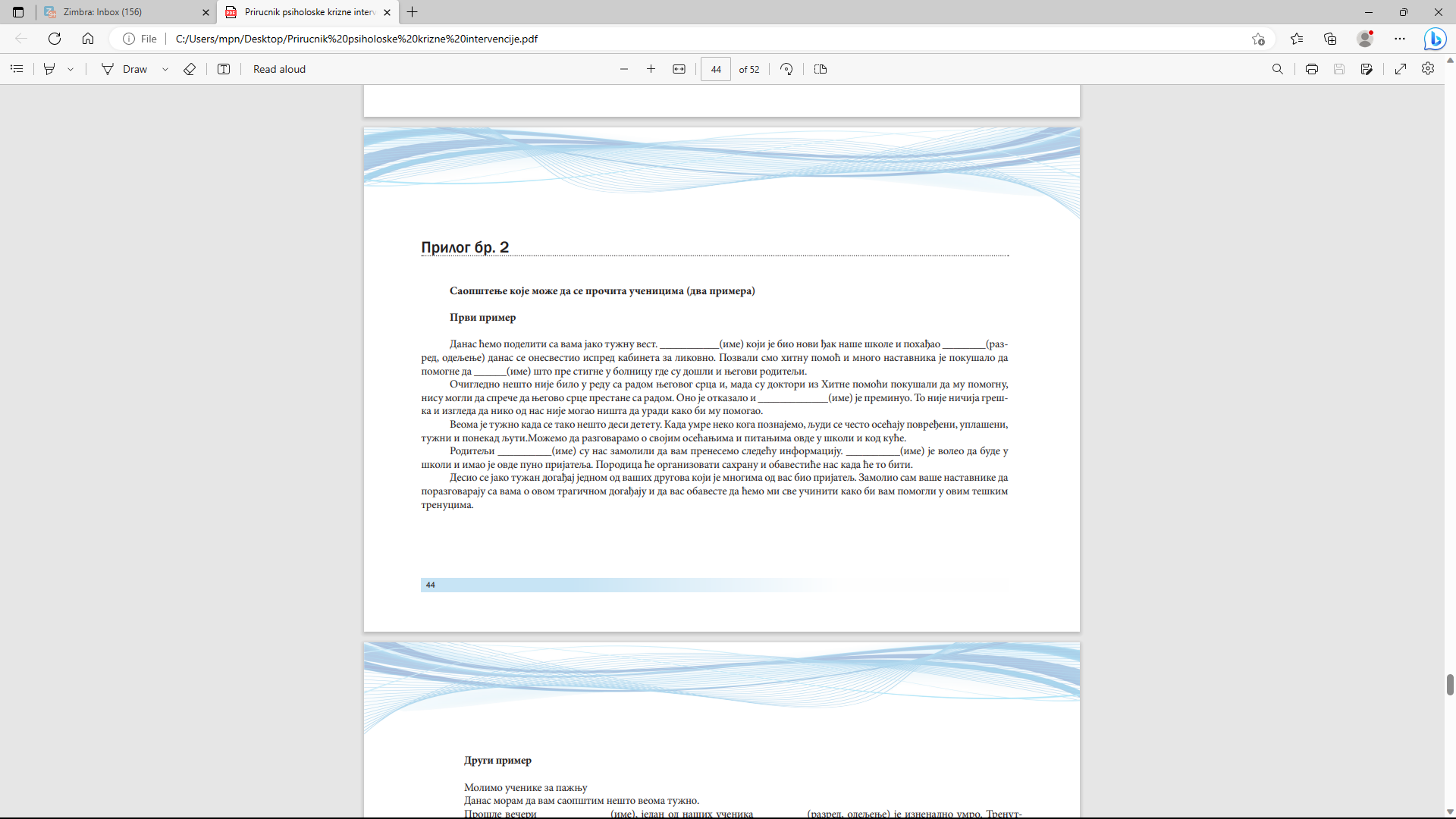 Odgovor na krizne situacije i traumaticne dogadjaje
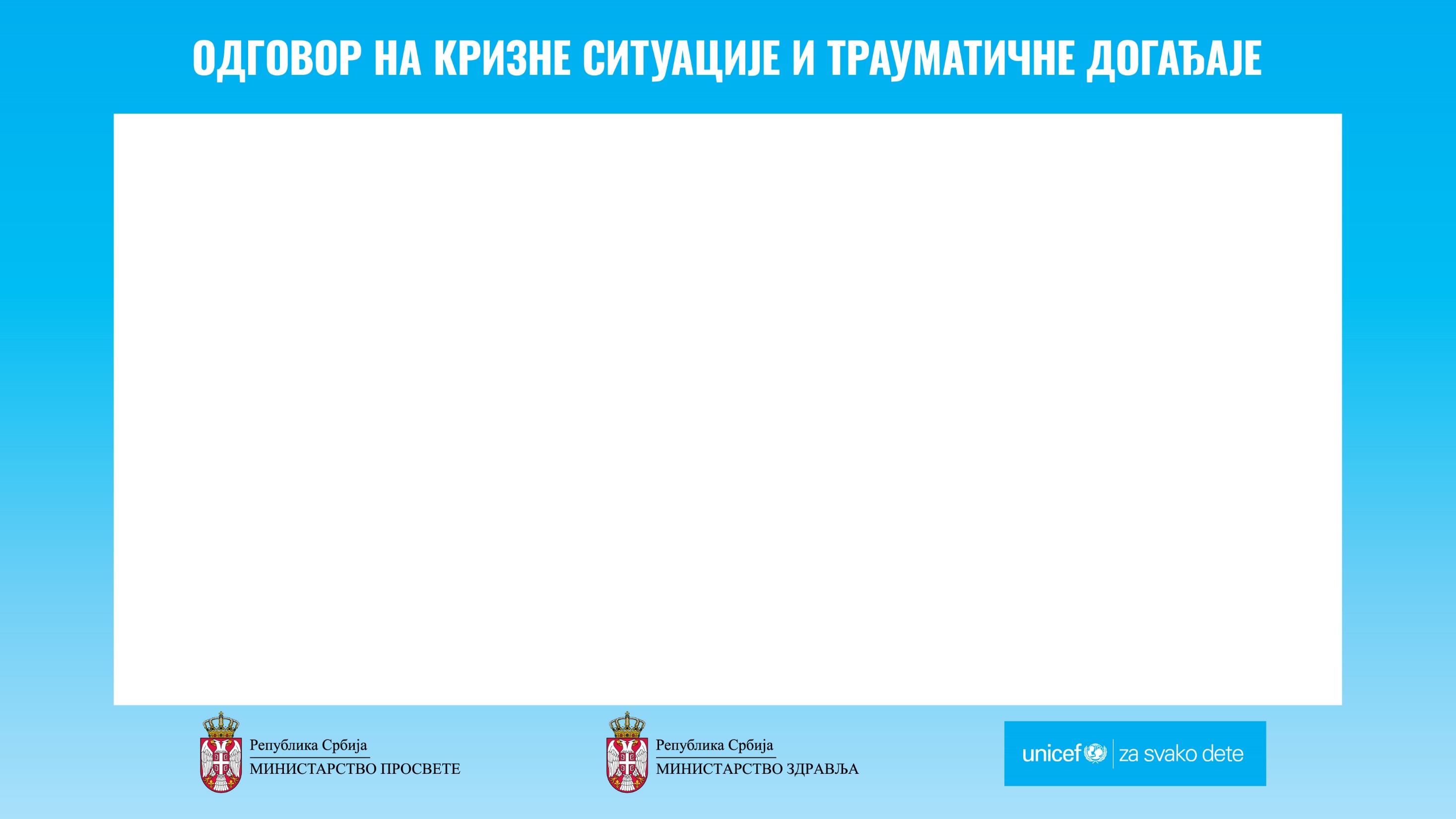 Прилог 3: Пример саопштења за родитеље:
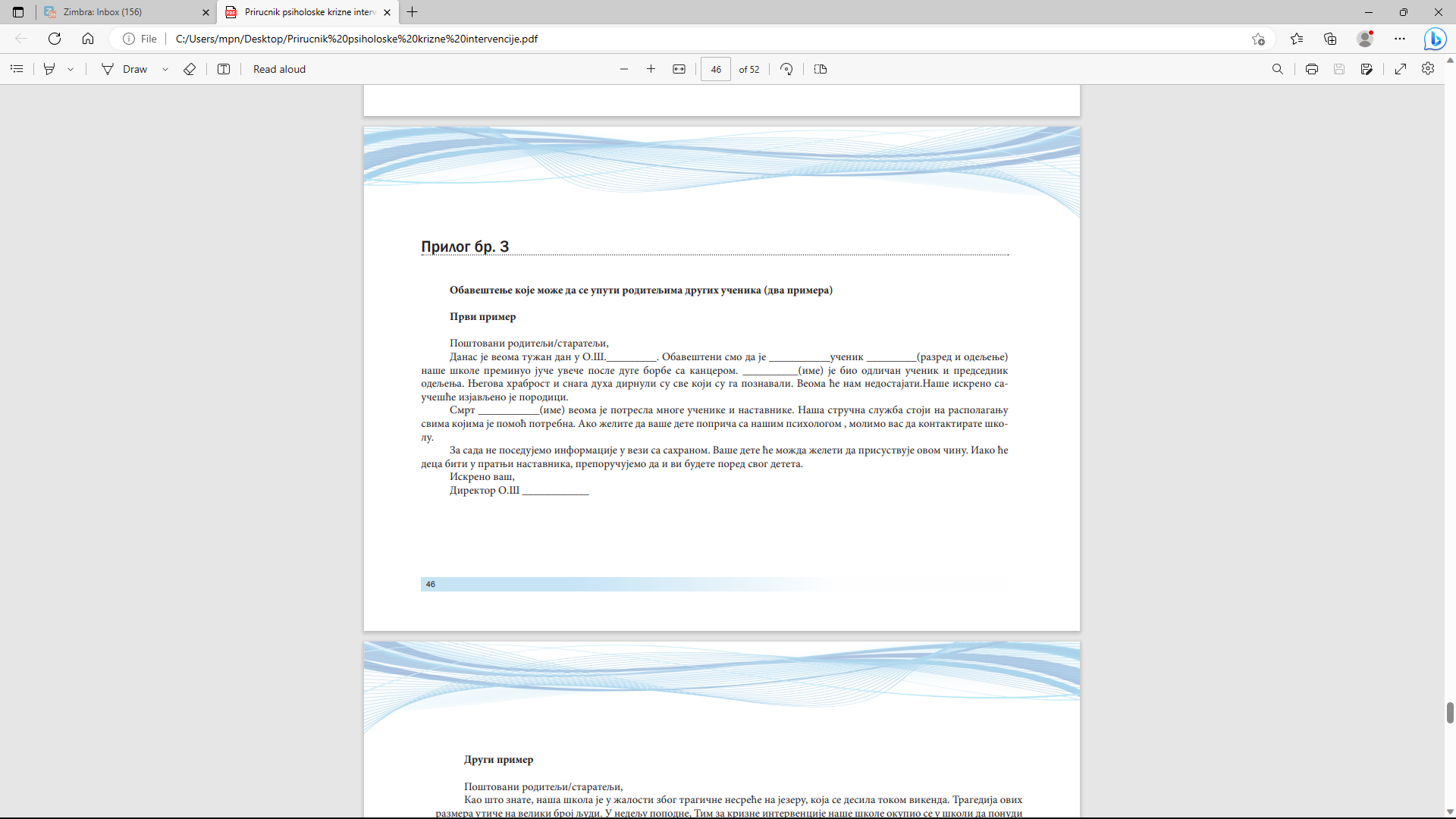 Odgovor na krizne situacije i traumaticne dogadjaje
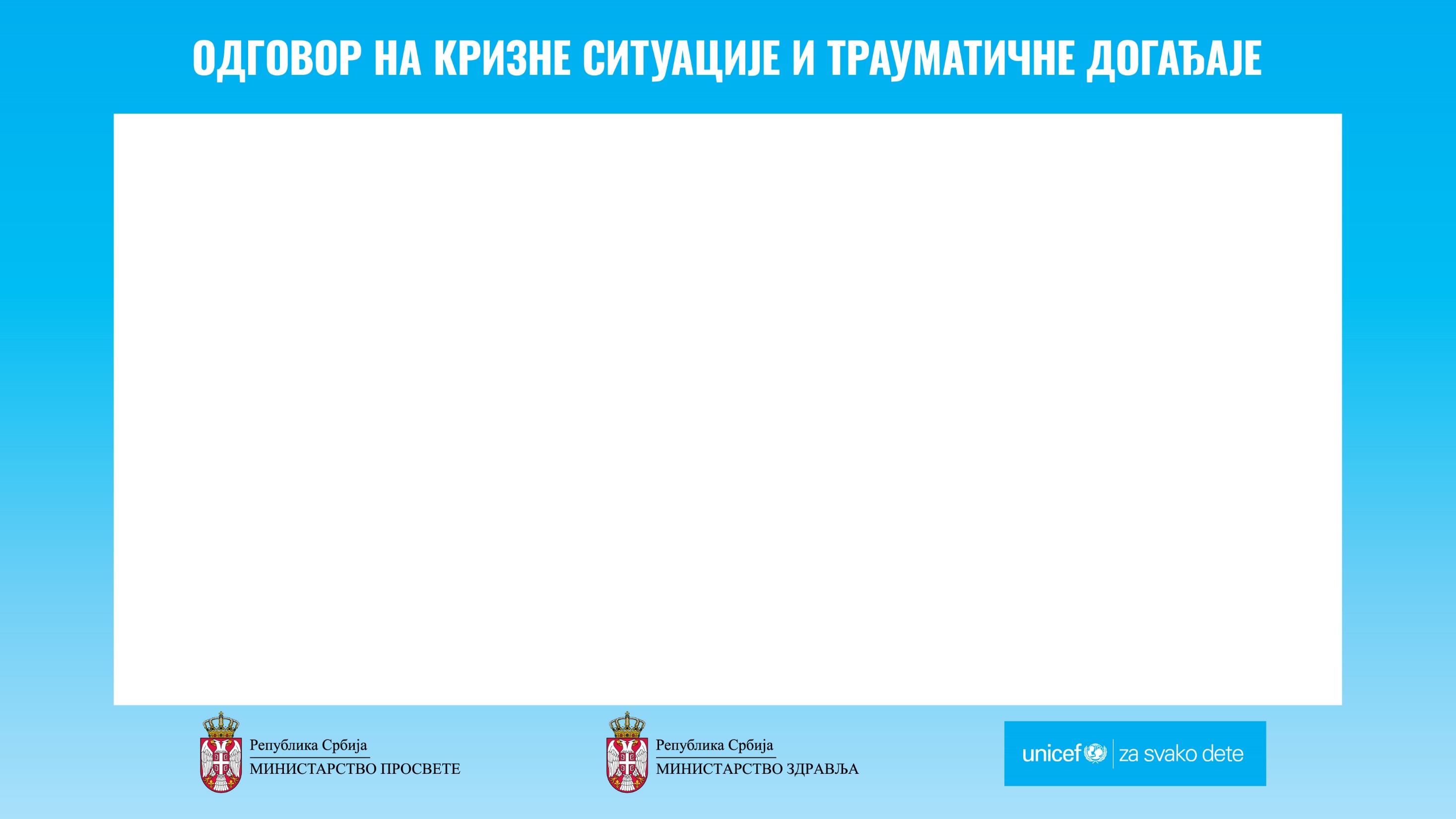 Прилог 3: Пример саопштења за родитеље:
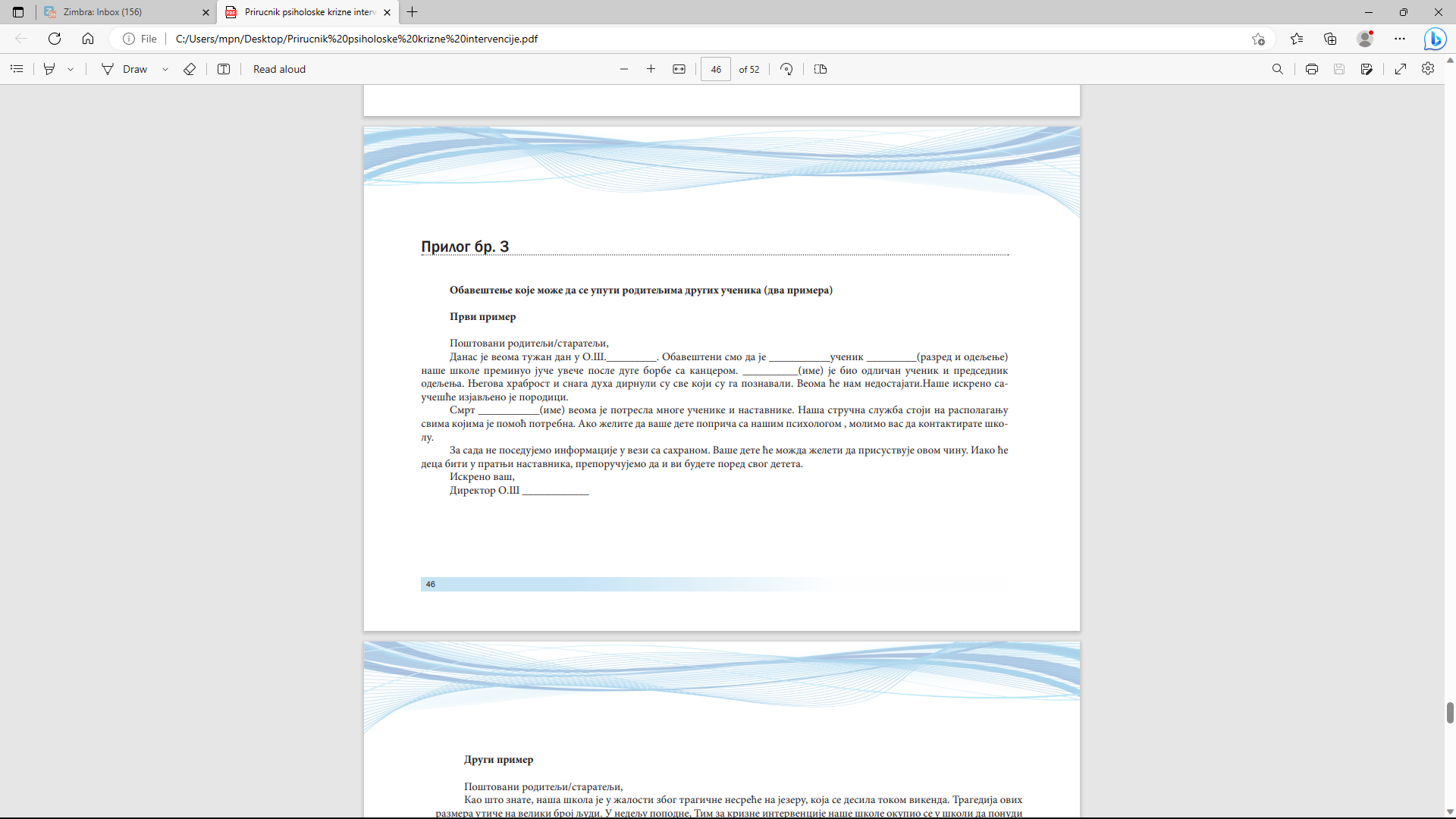 Odgovor na krizne situacije i traumaticne dogadjaje
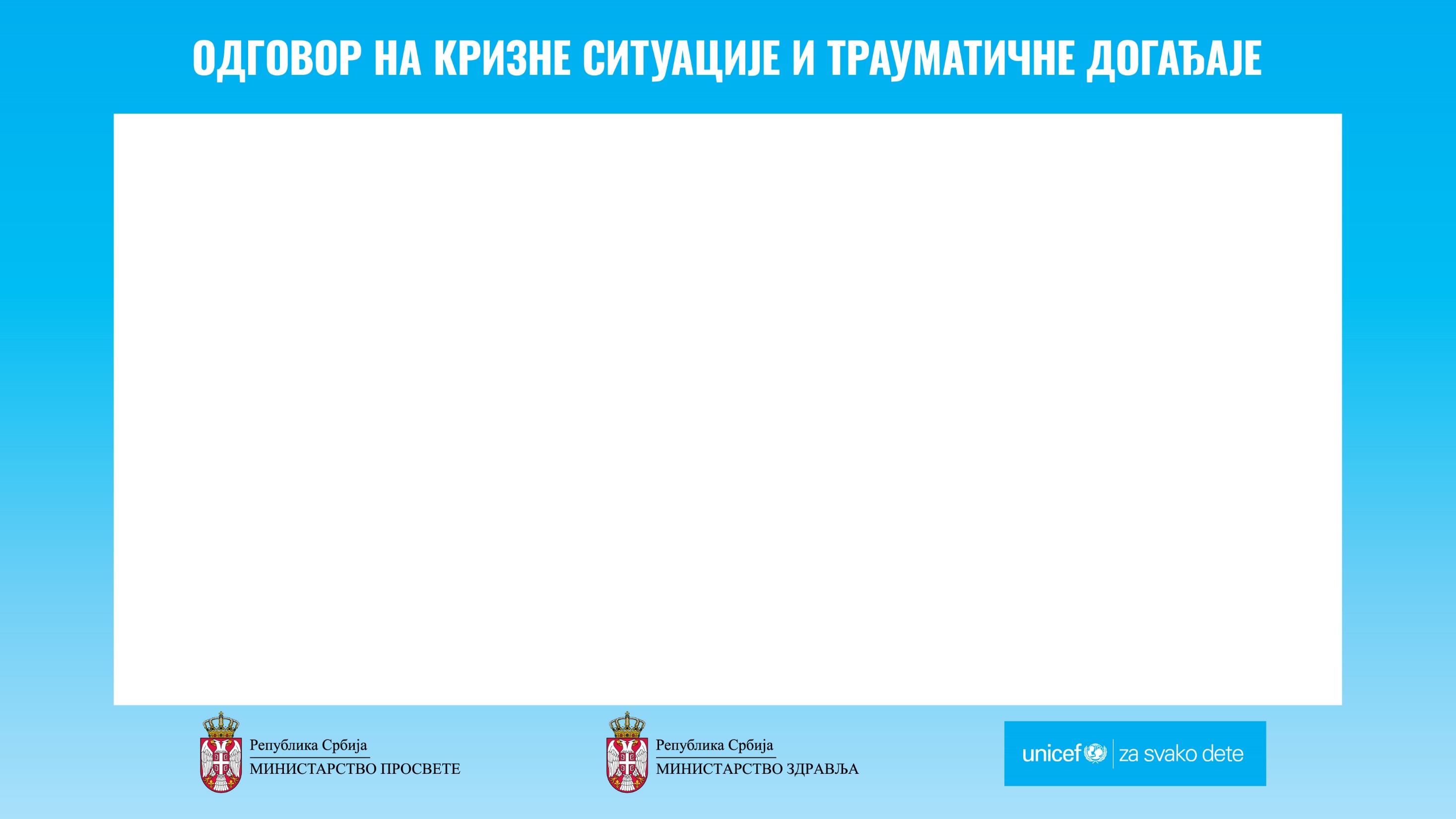 Прилог 4: Пример саопштења за медије:
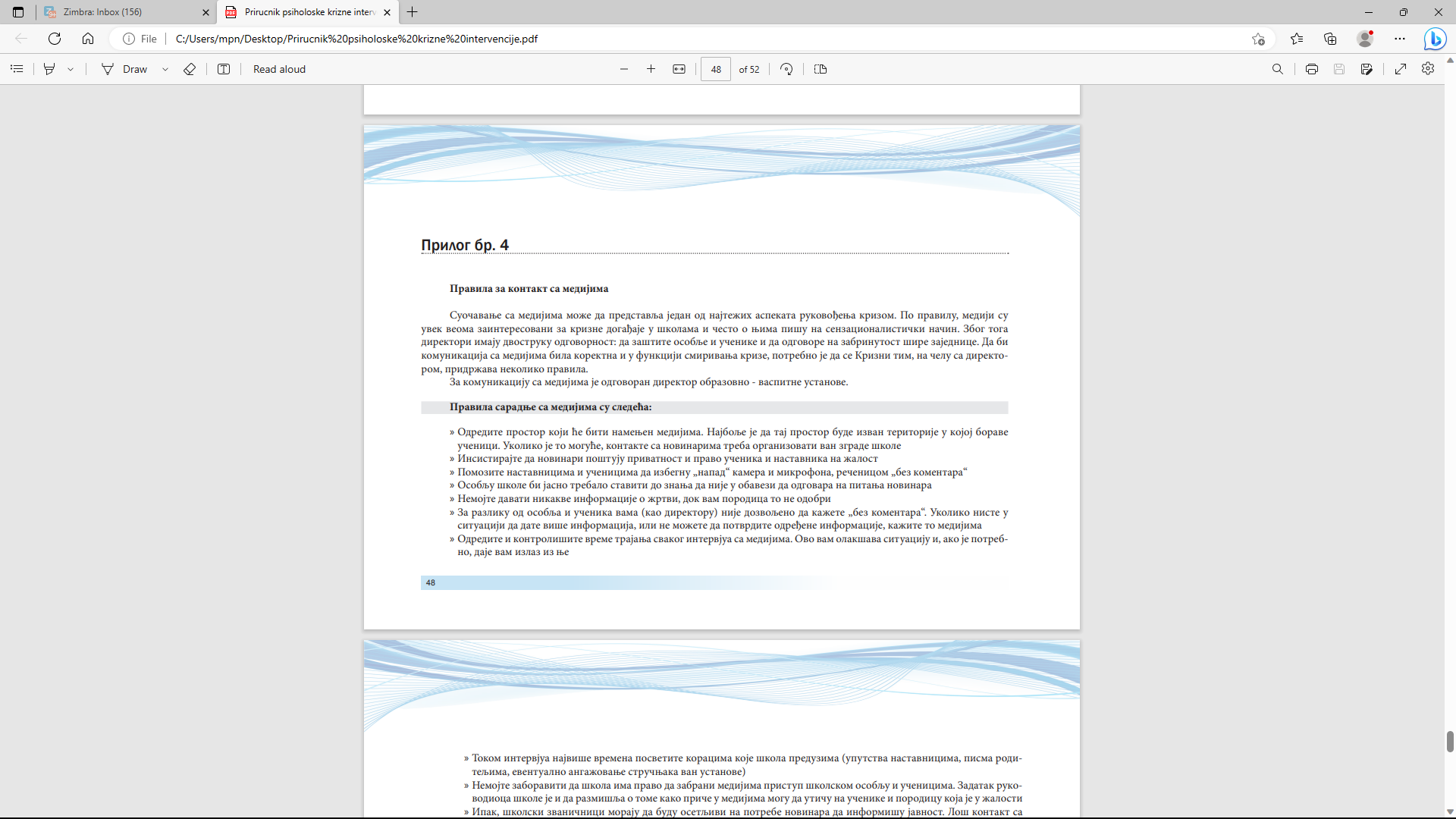 Odgovor na krizne situacije i traumaticne dogadjaje
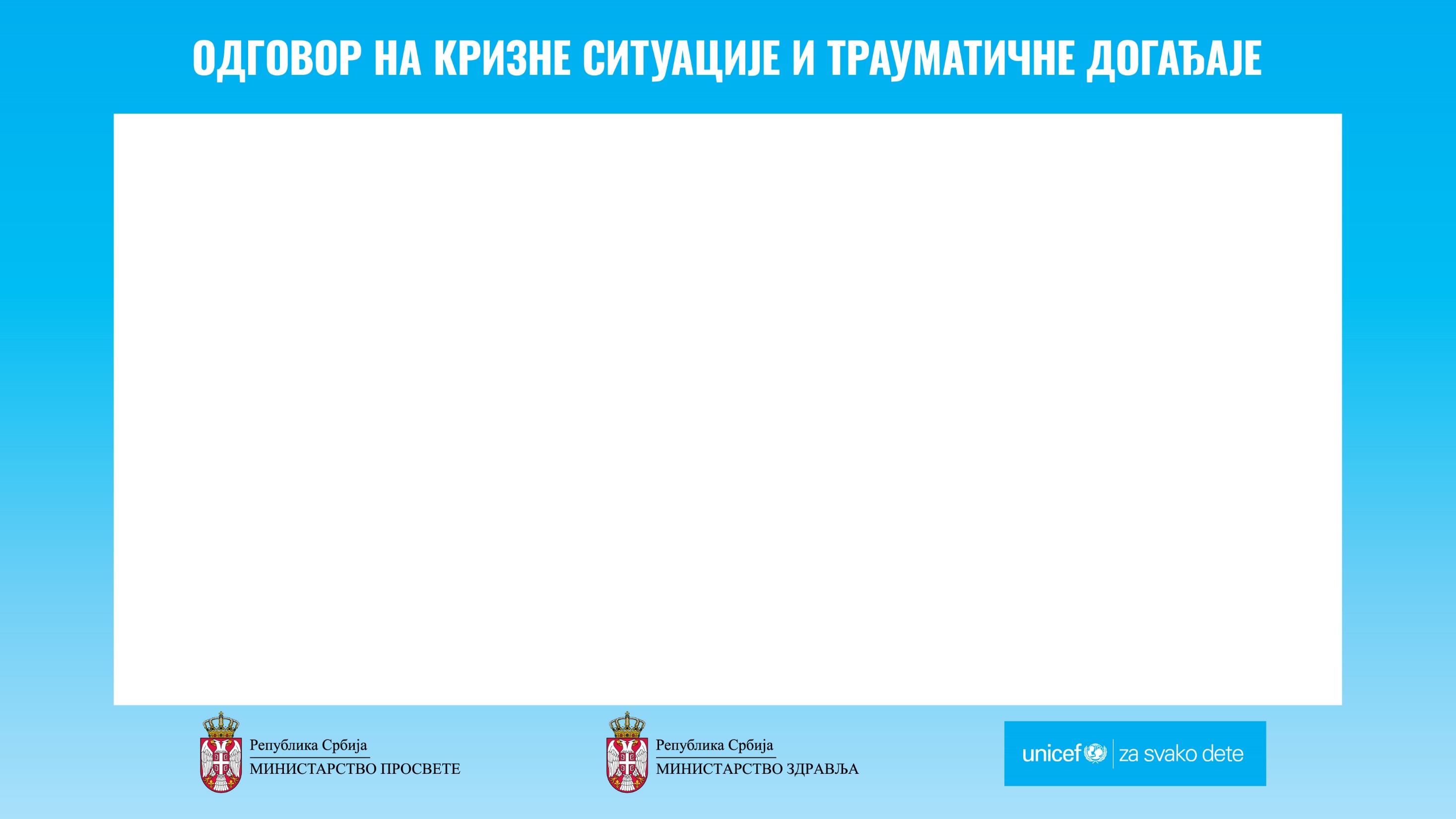 Превенција насиља и ризичних понашања:

Годишњи програм заштите од насиља, злостављања и занемаривања, програм превенције ризичног понашања и програм спречавања дискриминације: 
активности специфичне и конкретно дефинисане, као и носиоци активности и временска динамика реализације,
Програми израђени на основу анализе стања и потреба конкретне школе,
у изради програма укључити запослене, ученике и родитеље.

Оперативни планови заштите:
прецизно дефинисање активности (индивидуализоване, специфичне) које ће довасти до циља/жељене промене код ученика (уз навођење конкретних активности и за родитеље ученика, поред активности које реализују ОС, наставници, стручни сарадници, чланови тимова и сарадници из спољашње мреже заштите),
циљеви/жељене промене код ученика реално дефинисани,
јасна веза између планираних активности и циља/очекиване промене,
евалуација плана.
Odgovor na krizne situacije i traumaticne dogadjaje
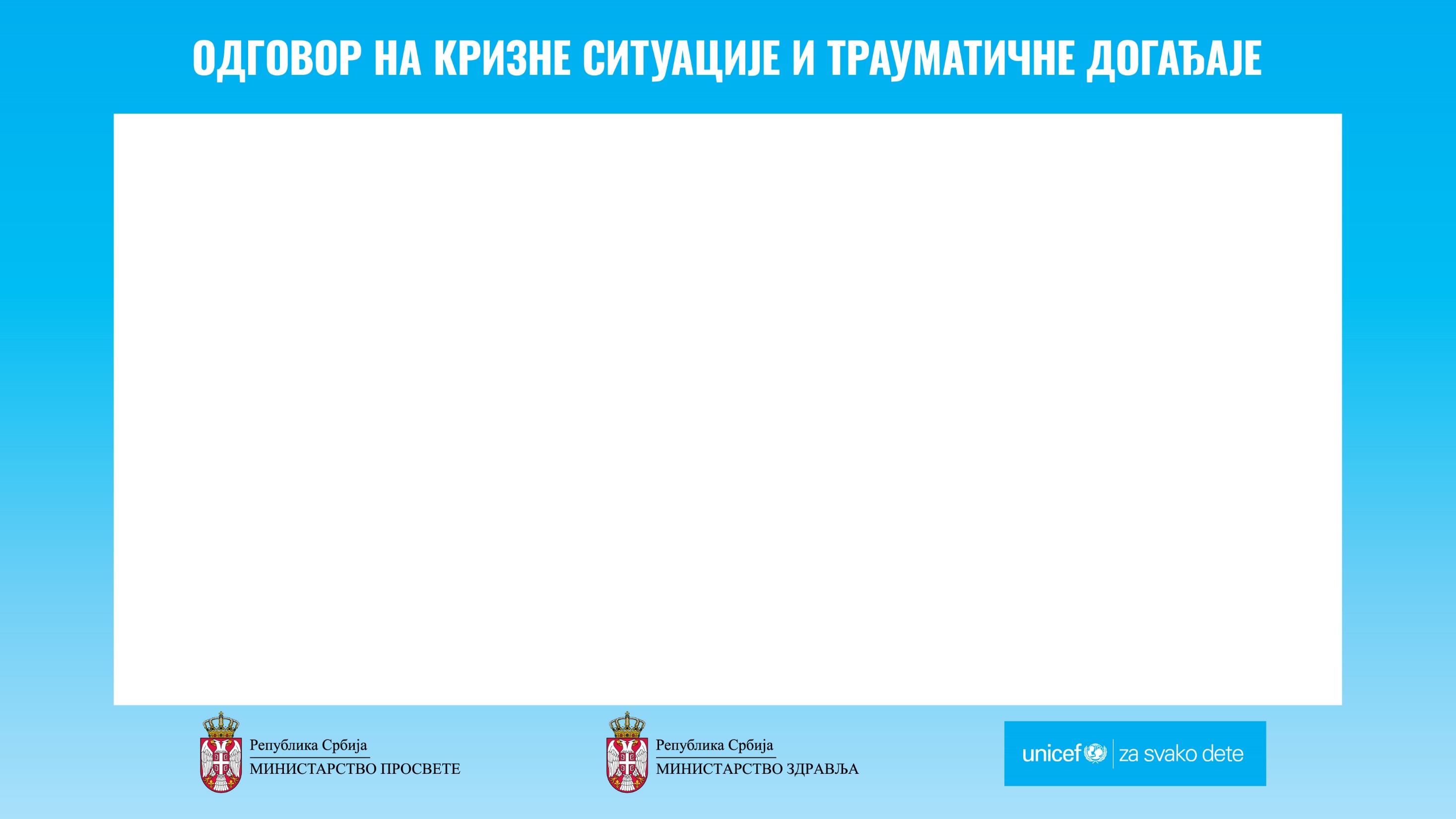 Превенција насиља и ризичних понашања:

План стручног усавршавања – вертикално и хоризонтално (део годишњег плана рада школе),

Међупредметне компетенције,

Првилник о протоколу поступања у установи у удговору на насиље, злостављање и занемаривање – дефинисане прецизно превентивне и интервентне активности у ситуацијама насиља и ризичног понашања ученика,

Координисана сарадња свих запослених - тимова, актива и колегијума.


! Превенција је задатак свих запослених, свих нас!
Odgovor na krizne situacije i traumaticne dogadjaje
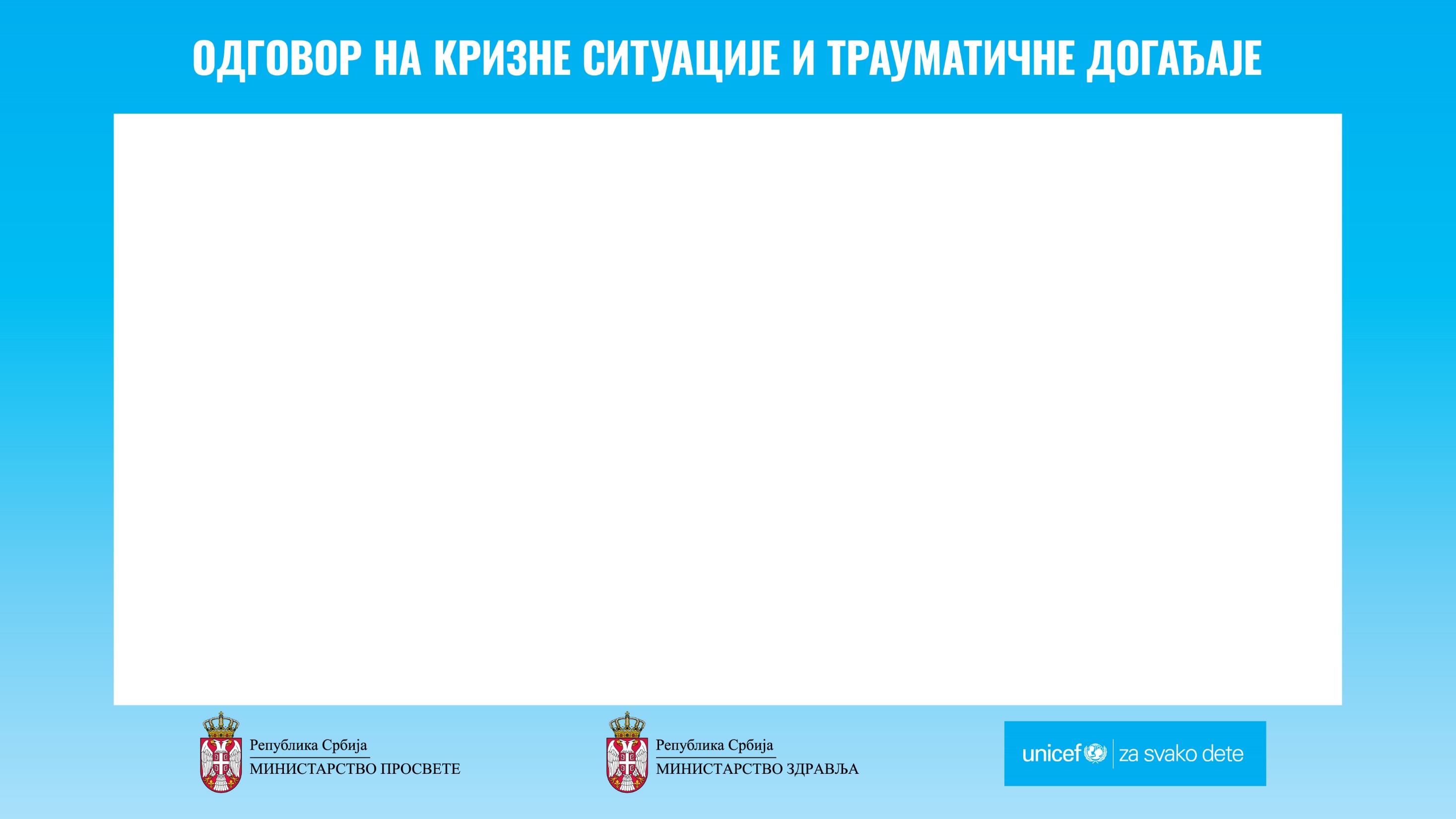 Значајни ресурси:

Приручник: Психолошке кризне интервенције у образовно-васпитним установама - Публикације - Страница 3 од 5 - Министарство просвете, науке и технолошког развоја (prosveta.gov.rs)
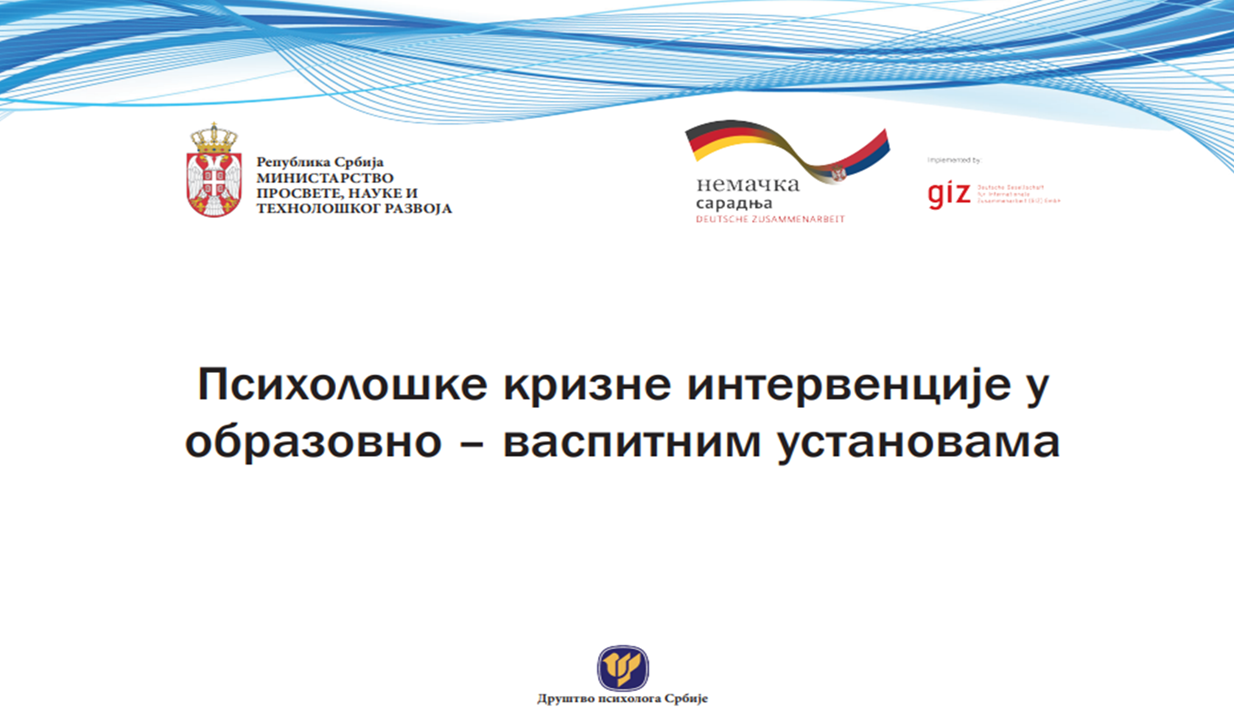 Odgovor na krizne situacije i traumaticne dogadjaje
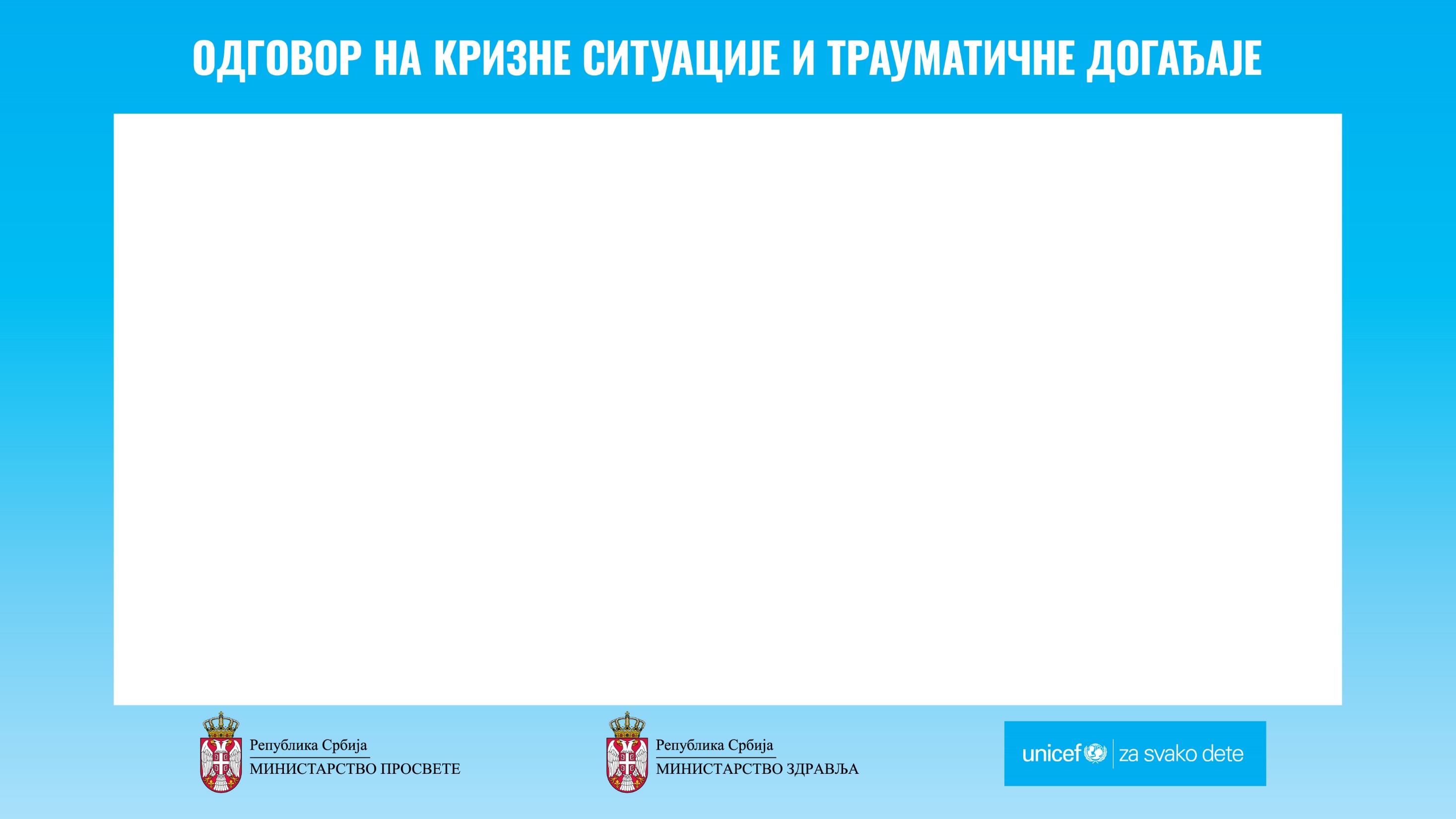 Значајни ресурси:

Материјали за наставнике за примену међупредметне компетенције Одговоран однос према здрављу -   https://zuov.gov.rs/zdravlje
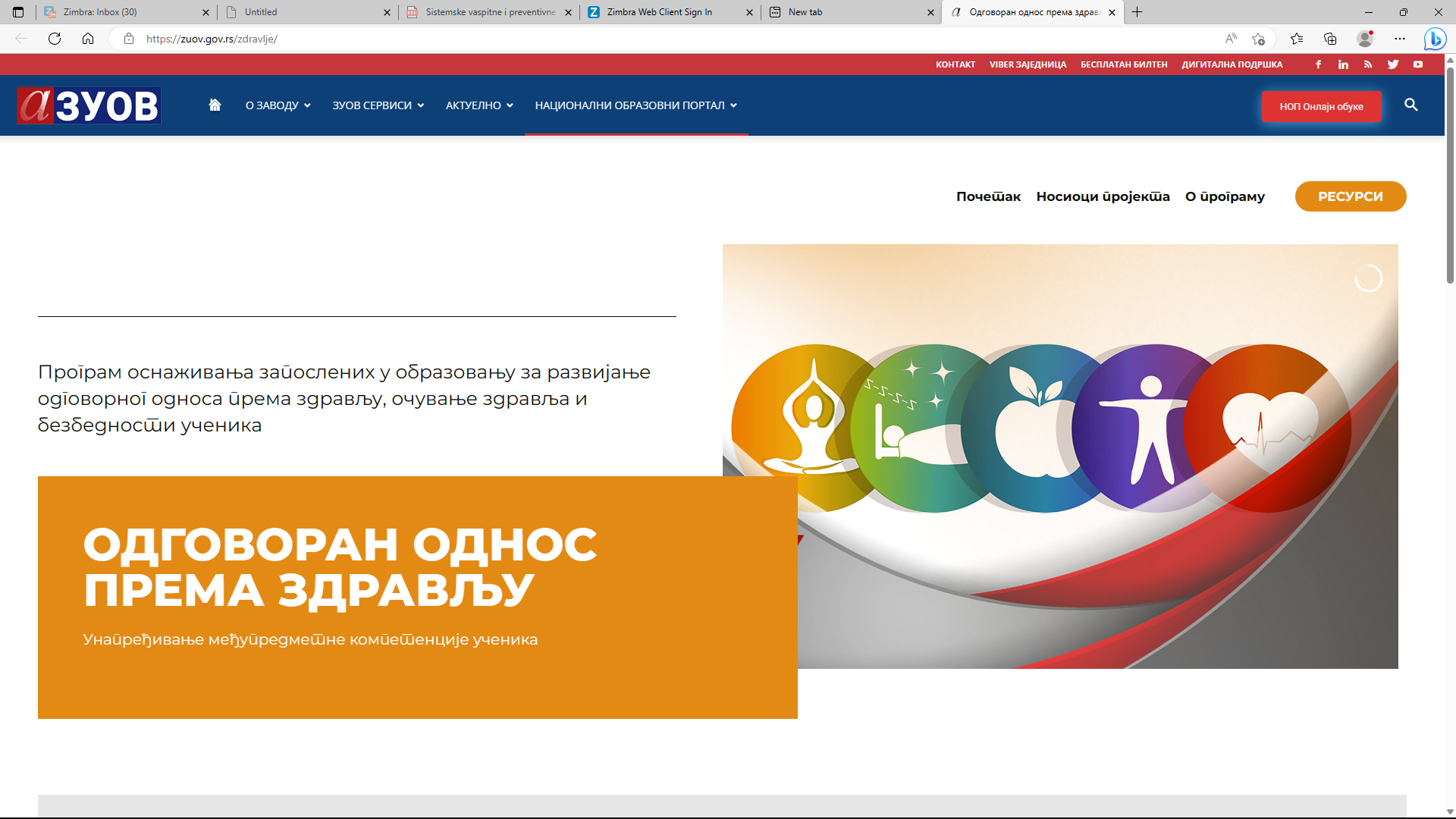 Odgovor na krizne situacije i traumaticne dogadjaje
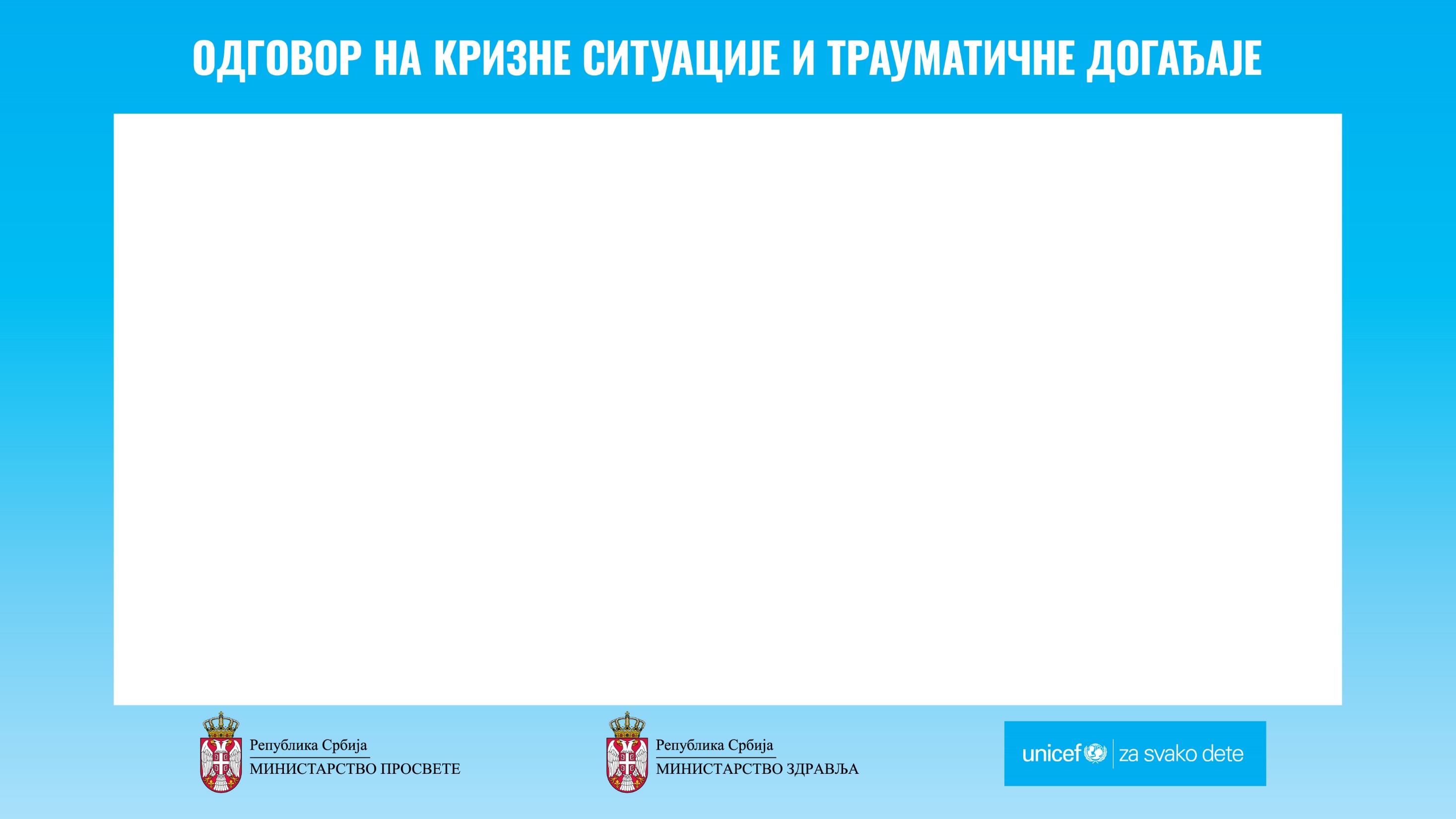 Значајни ресурси:

Home - Living Democracy (living-democracy.com)
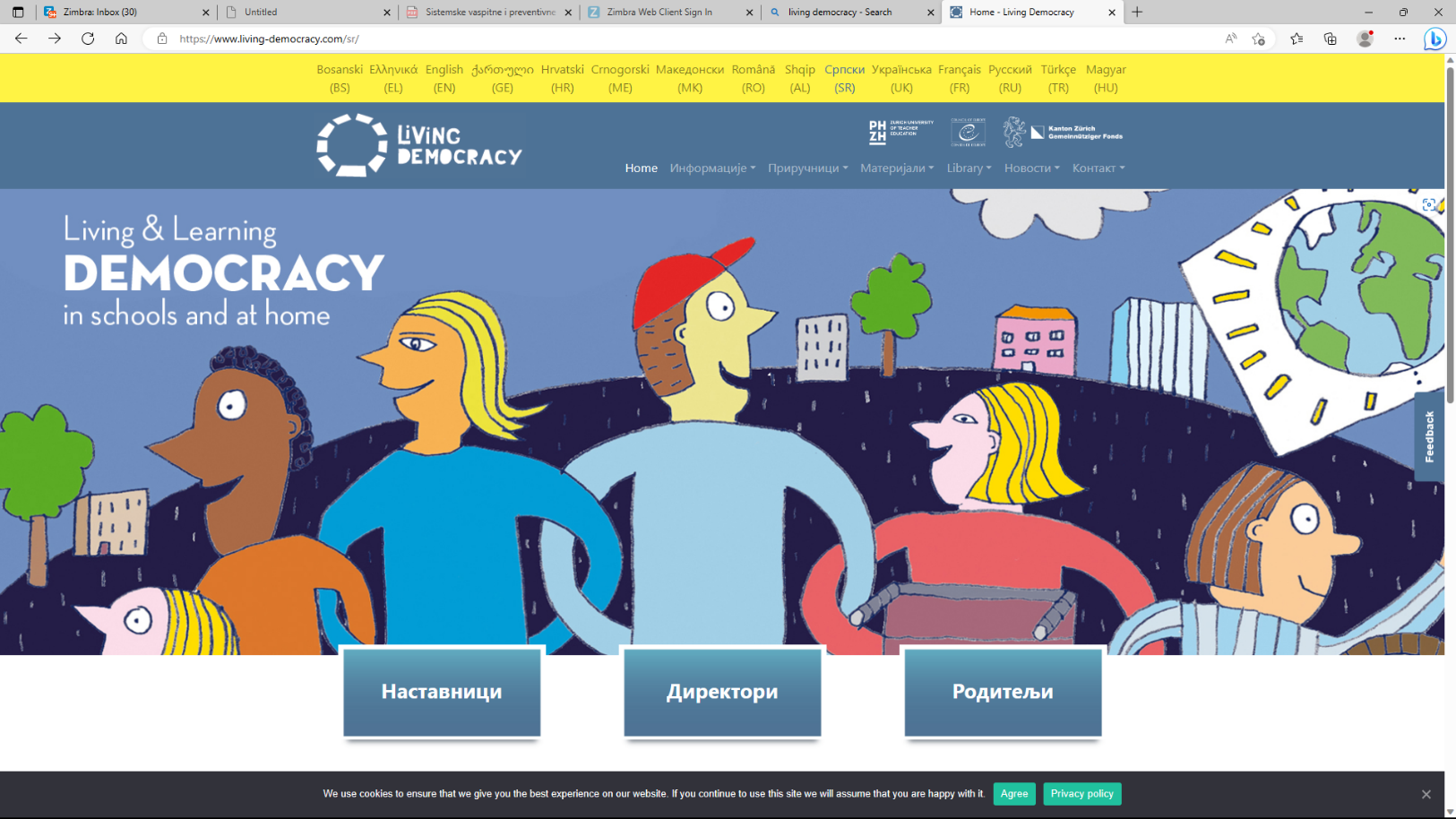 Odgovor na krizne situacije i traumaticne dogadjaje
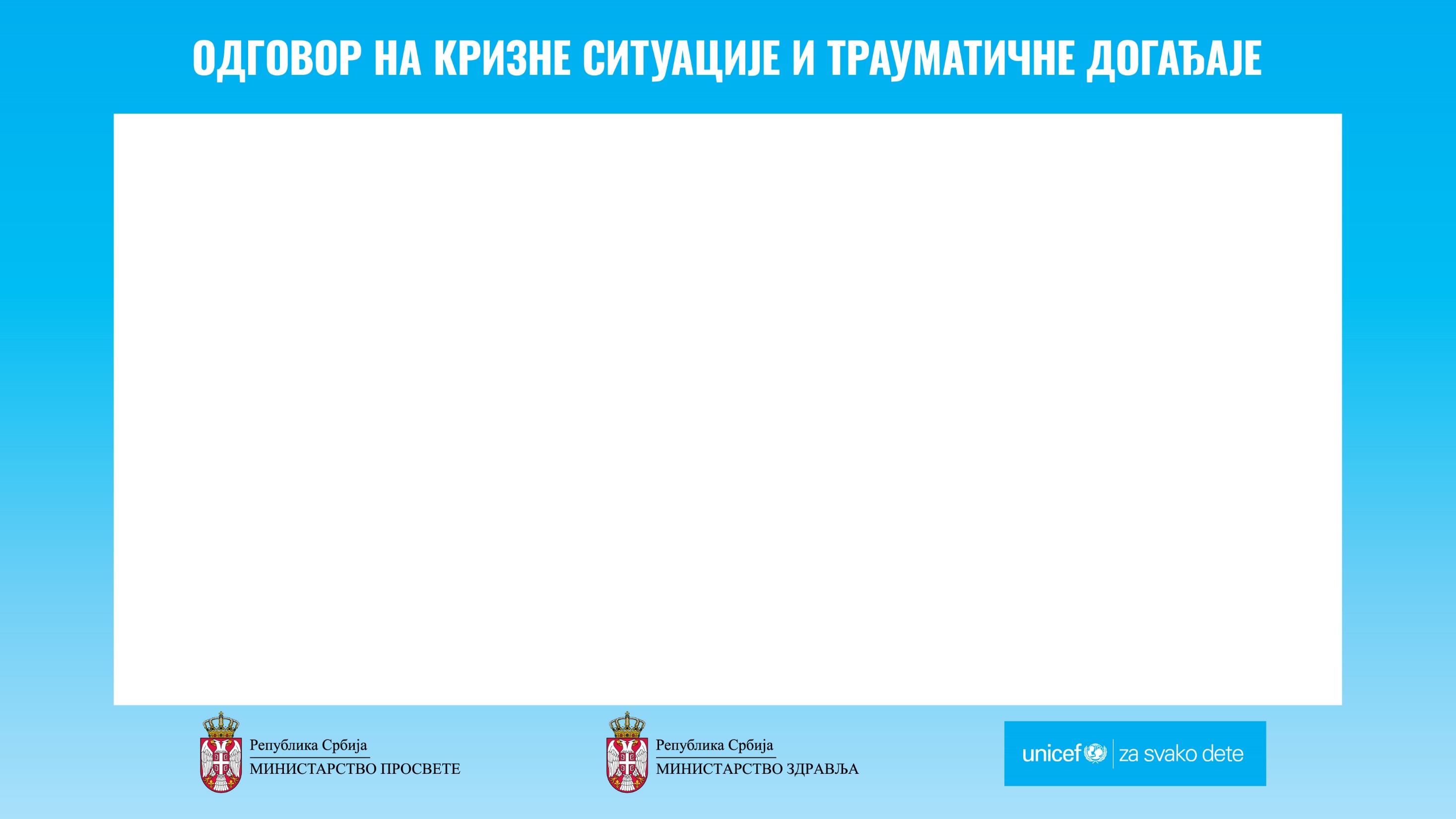 Значајни ресурси:
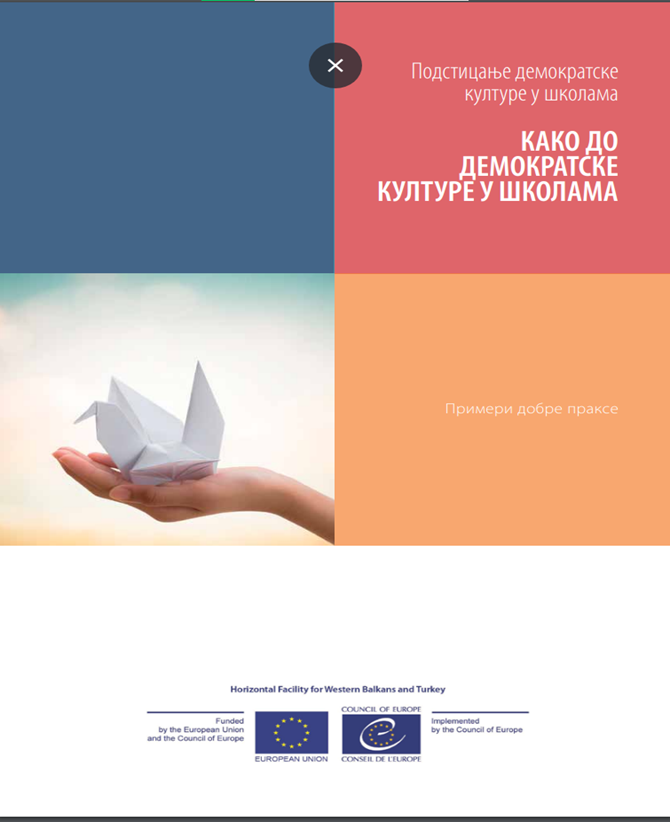 Odgovor na krizne situacije i traumaticne dogadjaje
„Како до демократске културе у школама“ -  https://mpn.gov.rs/wp-content/uploads/2022/04/D-13-Primeri-primene-demokratskih-kompetencija-Kako-do-demokratske-kulture-u-skolama.pdf
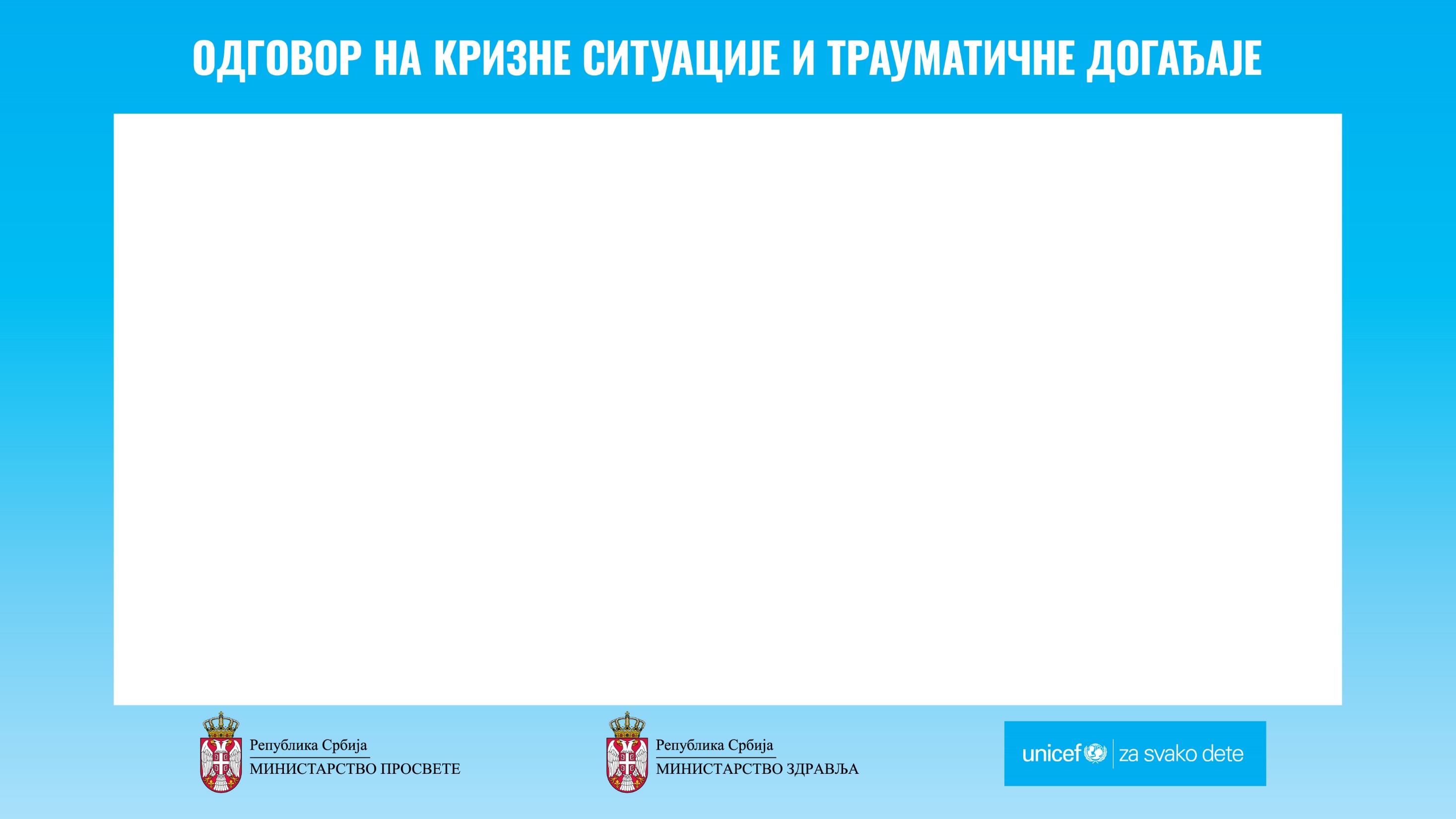 Значајни ресурси:
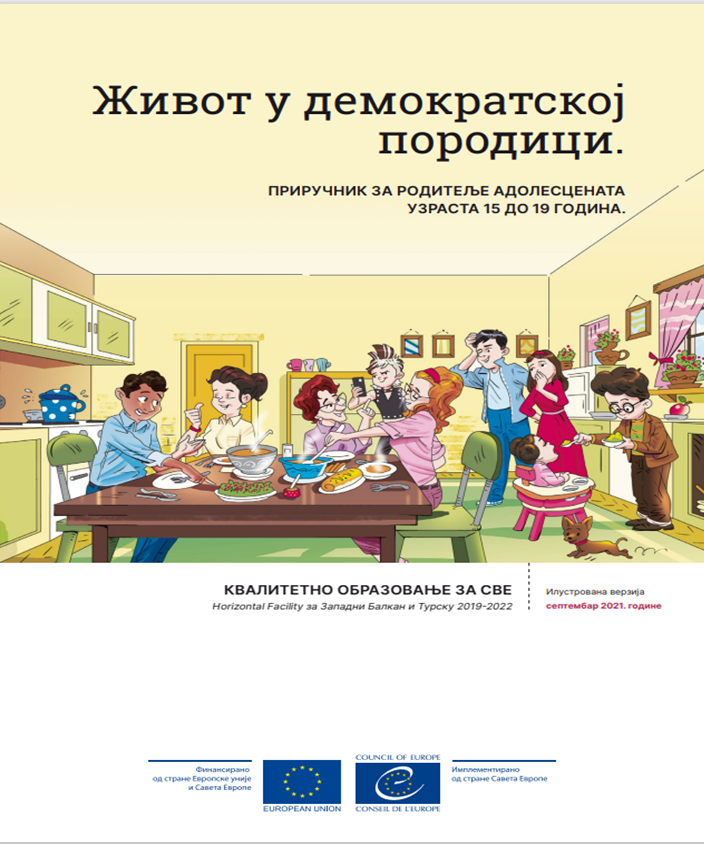 „Живот у демократској породици“ - https://mpn.gov.rs/wp-content/uploads/2022/05/HF27-living-democratic-family-SRP.pdf
Odgovor na krizne situacije i traumaticne dogadjaje
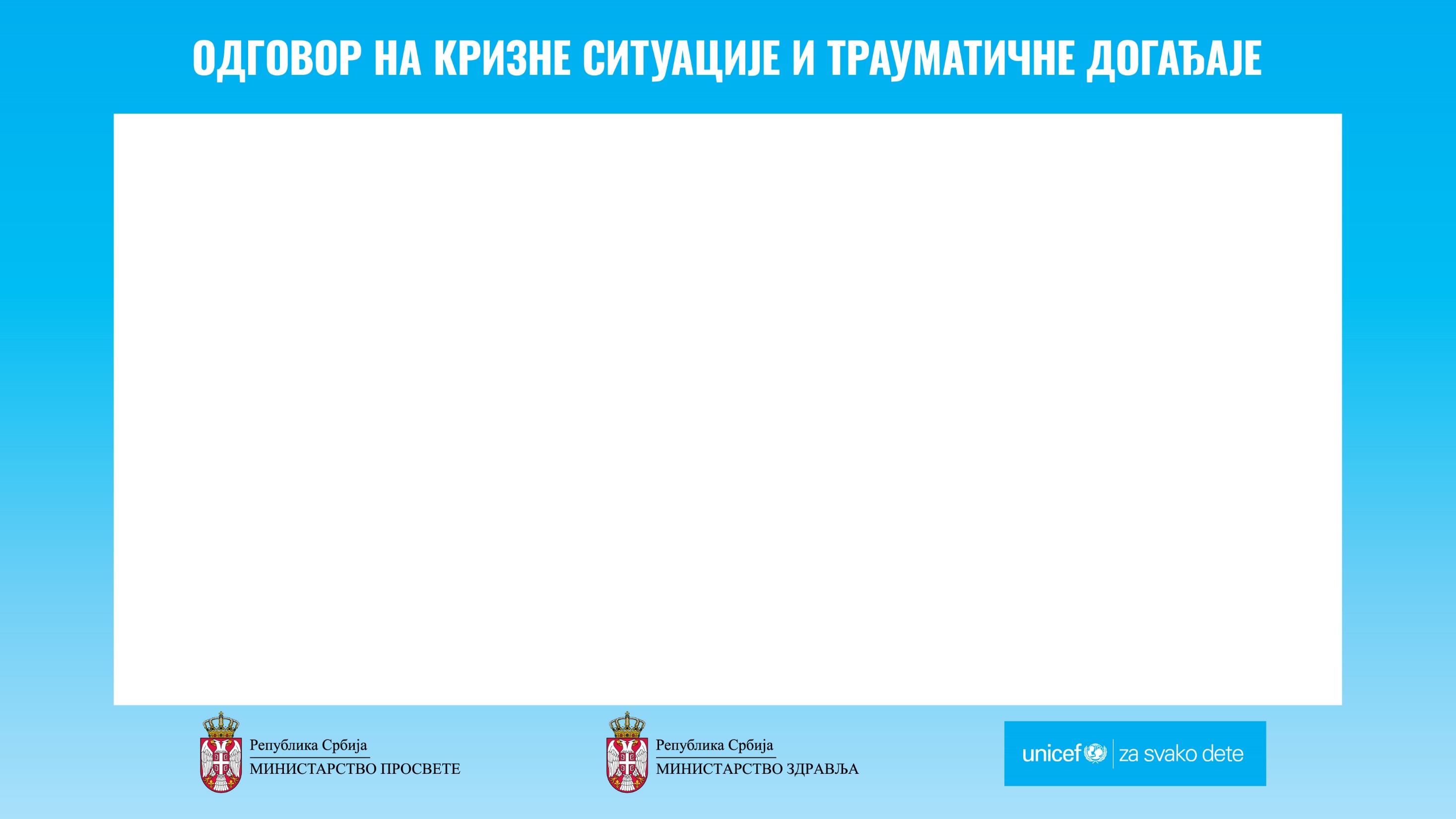 Значајни ресурси:
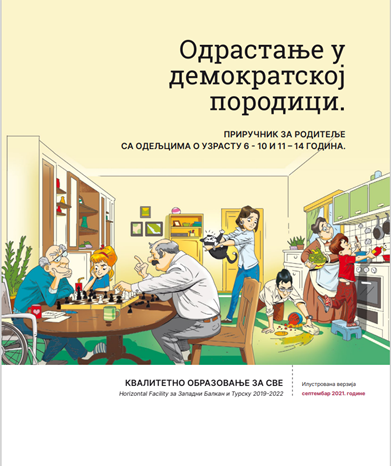 Odgovor na krizne situacije i traumaticne dogadjaje
„Одрастање у демократској породици“-HF27-growing-up-democratic-family-SRP.pdf(prosveta.gov.rs)
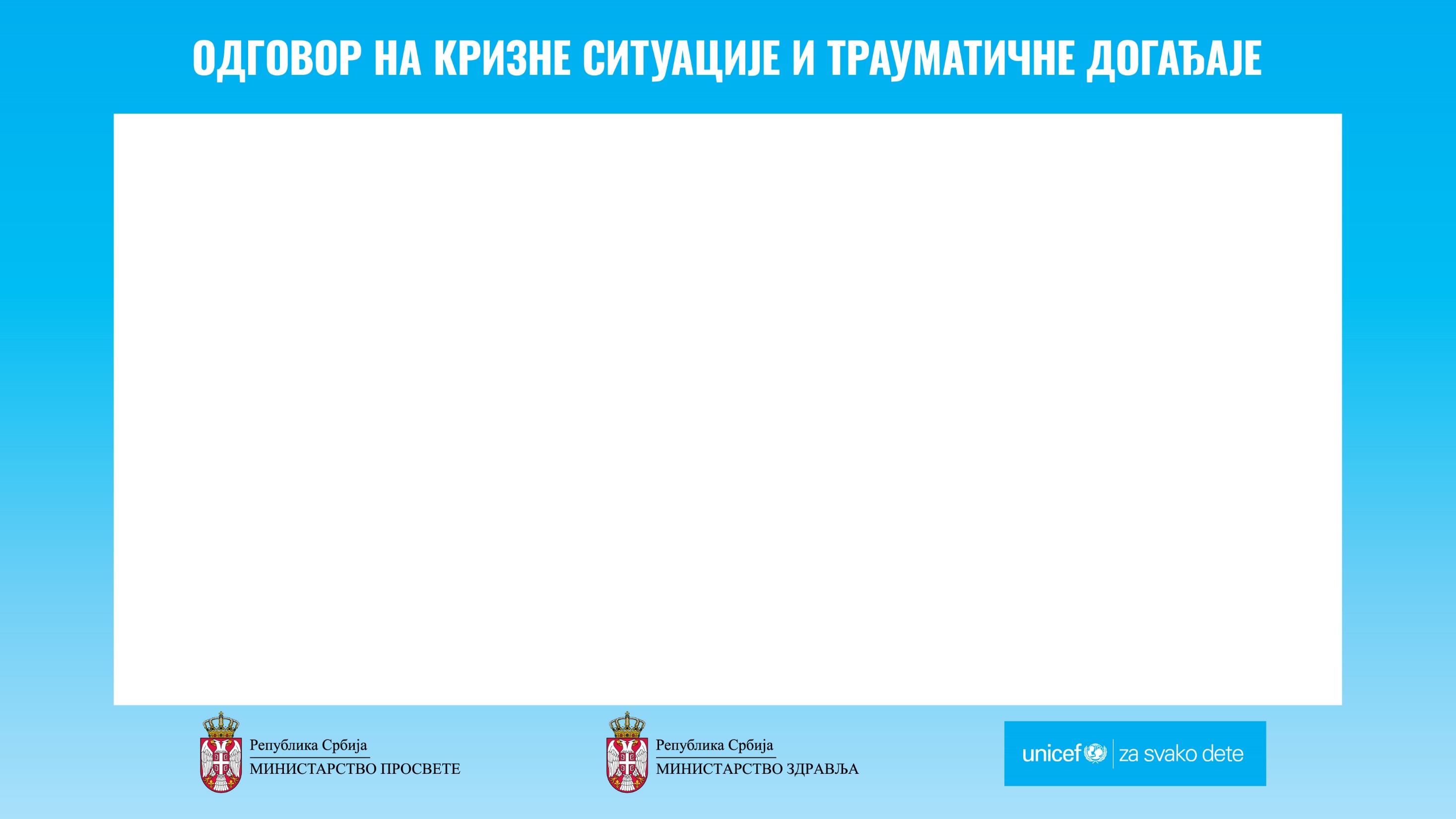 Значајни ресурси: „Превенција, заштита и поступање у случајевима дискриминације у образовању“
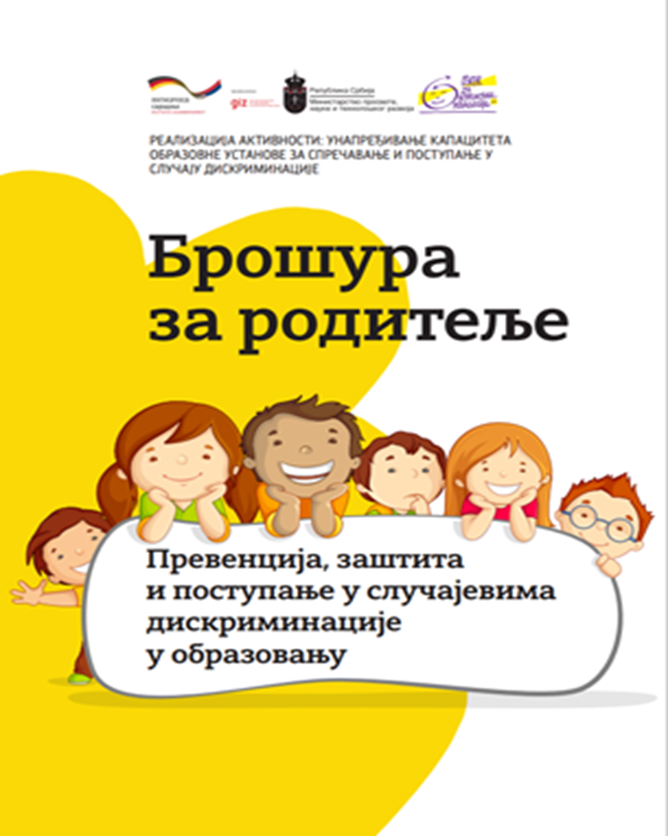 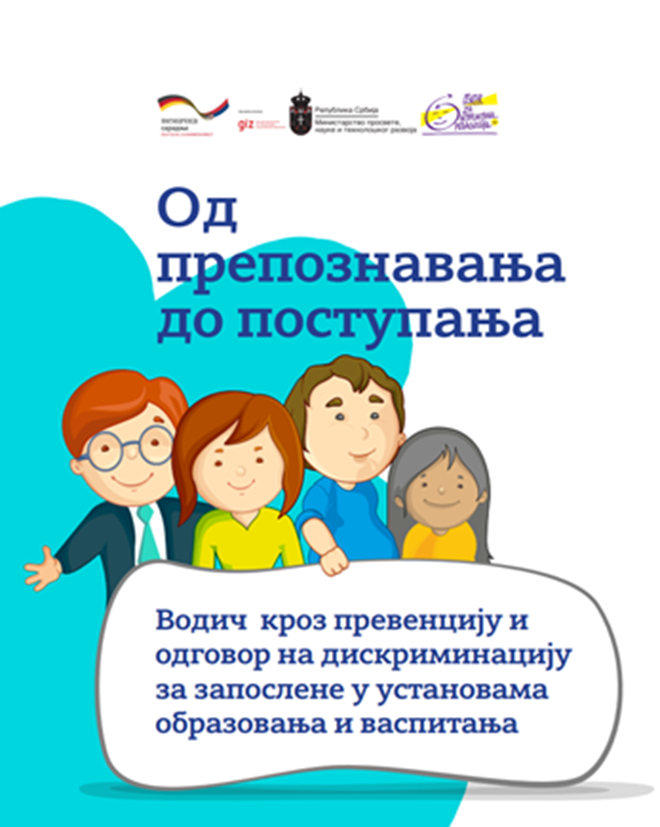 Odgovor na krizne situacije i traumaticne dogadjaje
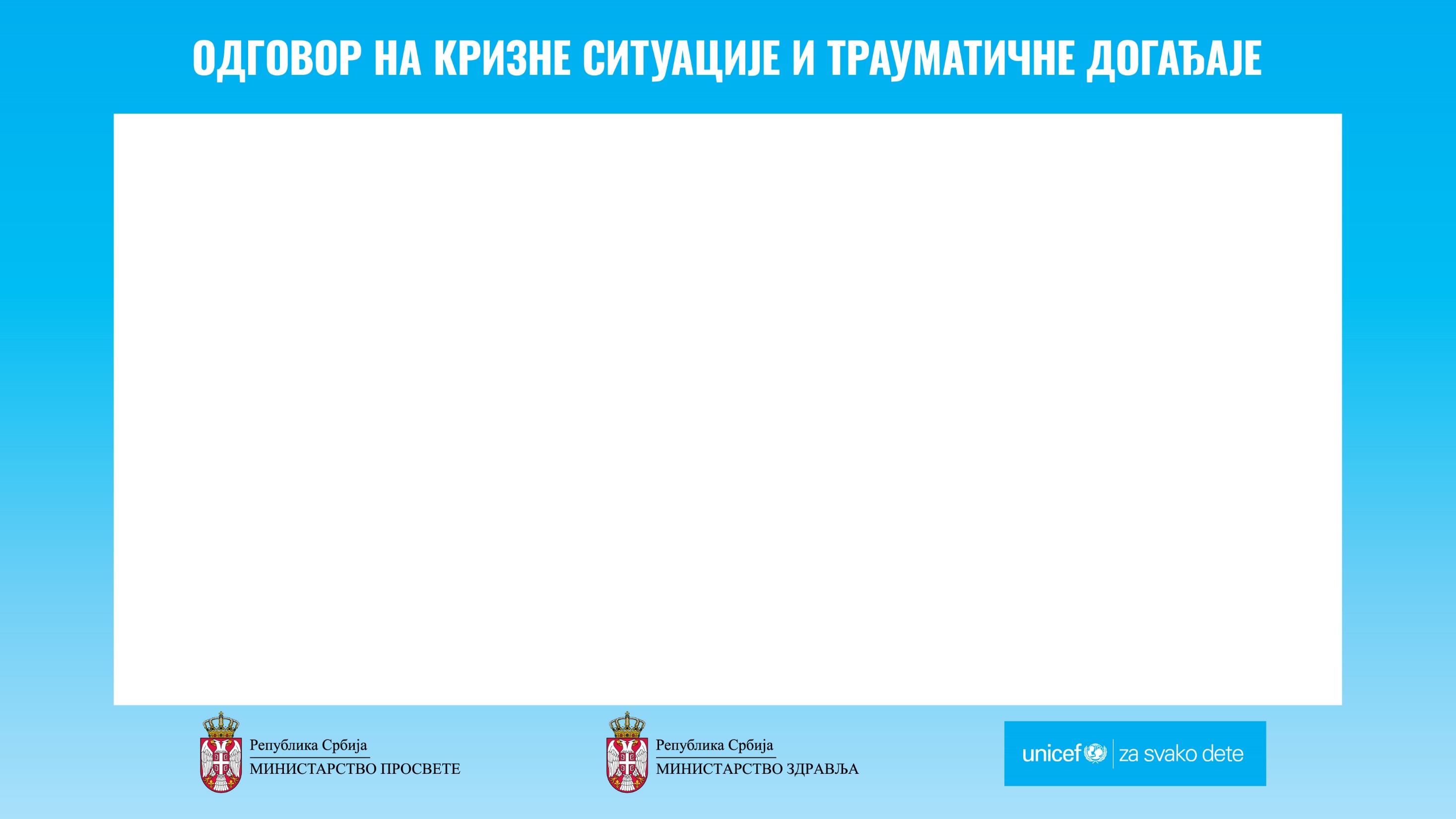 Значајни ресурси:
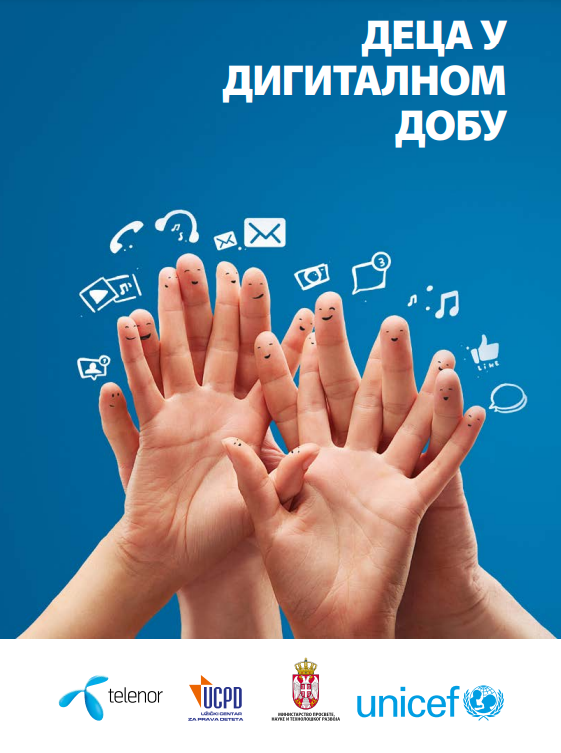 „Деца у дигиталном добу“ - https://mpn.gov.rs/wp-    content/uploads/2022/02/C-4Deca_u_digitalnom_dobu.pdf
Odgovor na krizne situacije i traumaticne dogadjaje
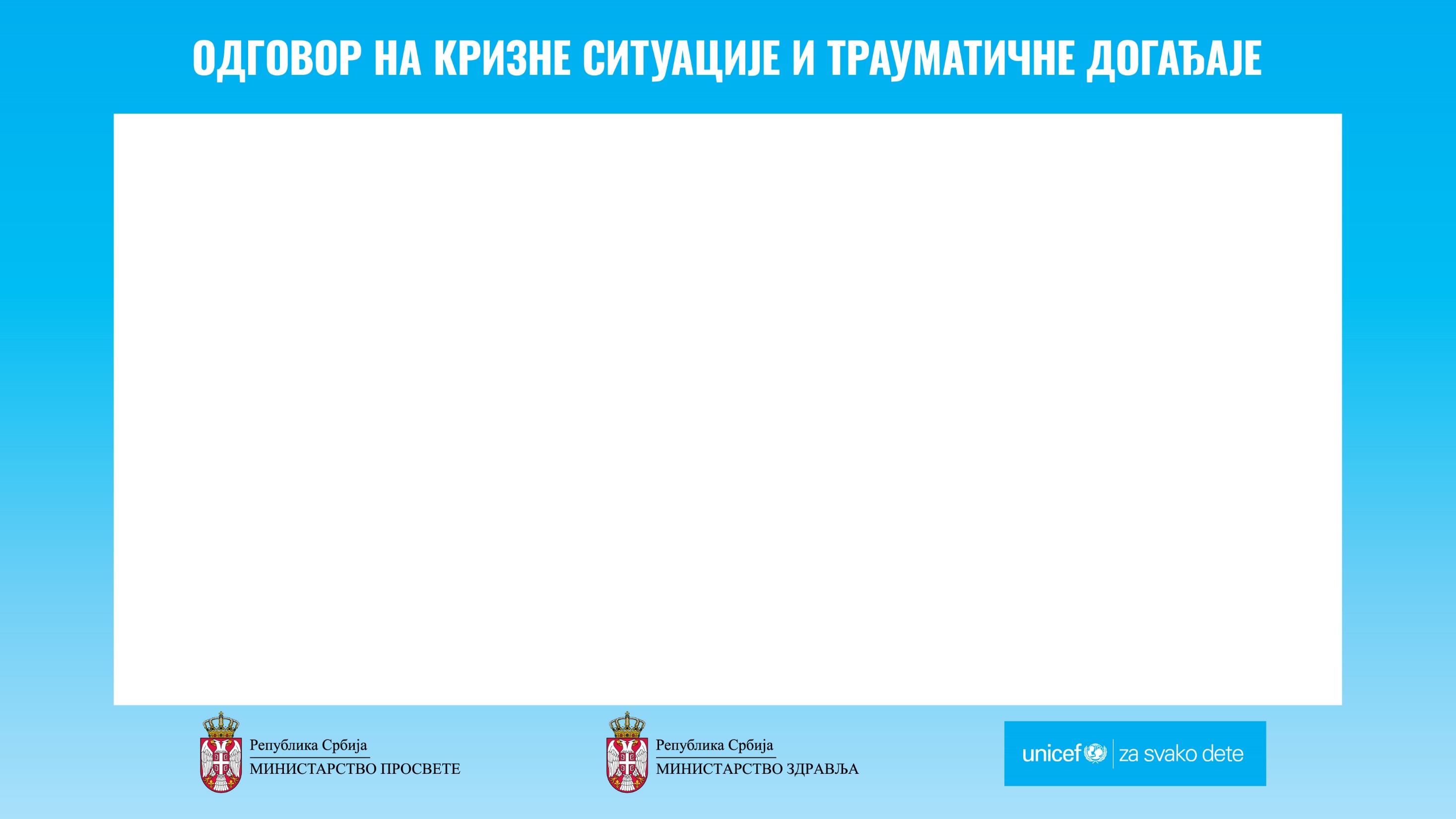 Значајни ресурси:
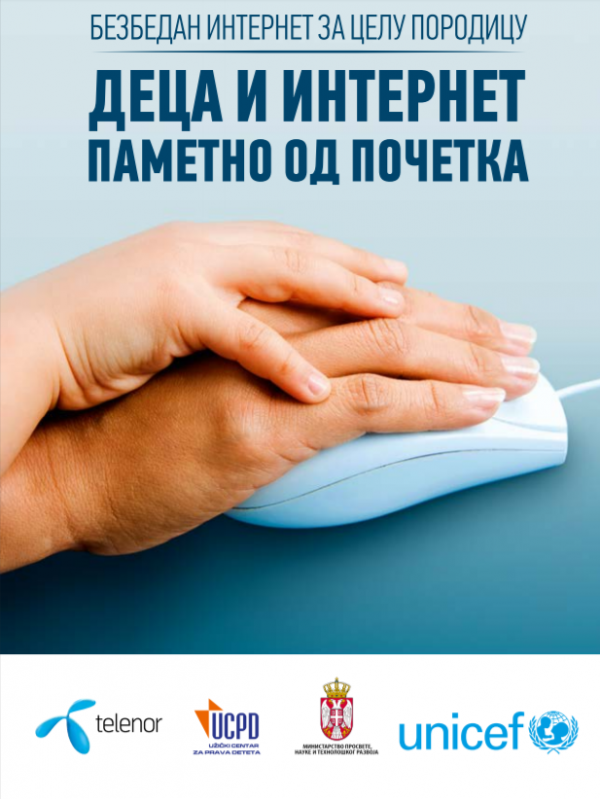 „Безбедан интернет за целу породицу Деца и интернет – паметно од почетка“-„- https://mpn.gov.rs/wp-content/uploads/2022/02/C3Deca-i-internet-pametno-i-bezbedno-od-pocetka.pdf
Odgovor na krizne situacije i traumaticne dogadjaje
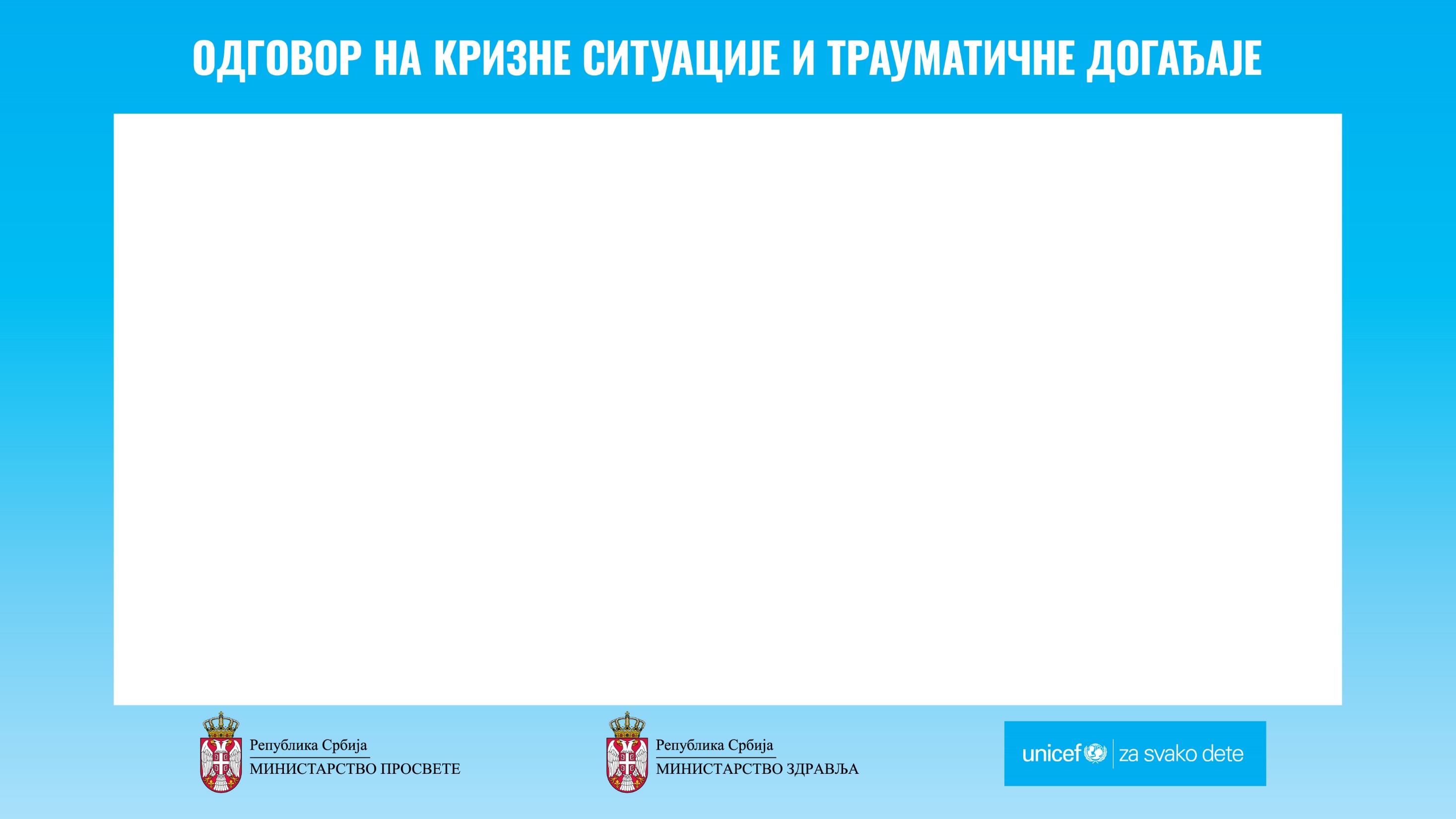 Значајни ресурси:

Национална платформа „Чувам те“ - Onlajn obuke za zaposlene (cuvamte.gov.rs)
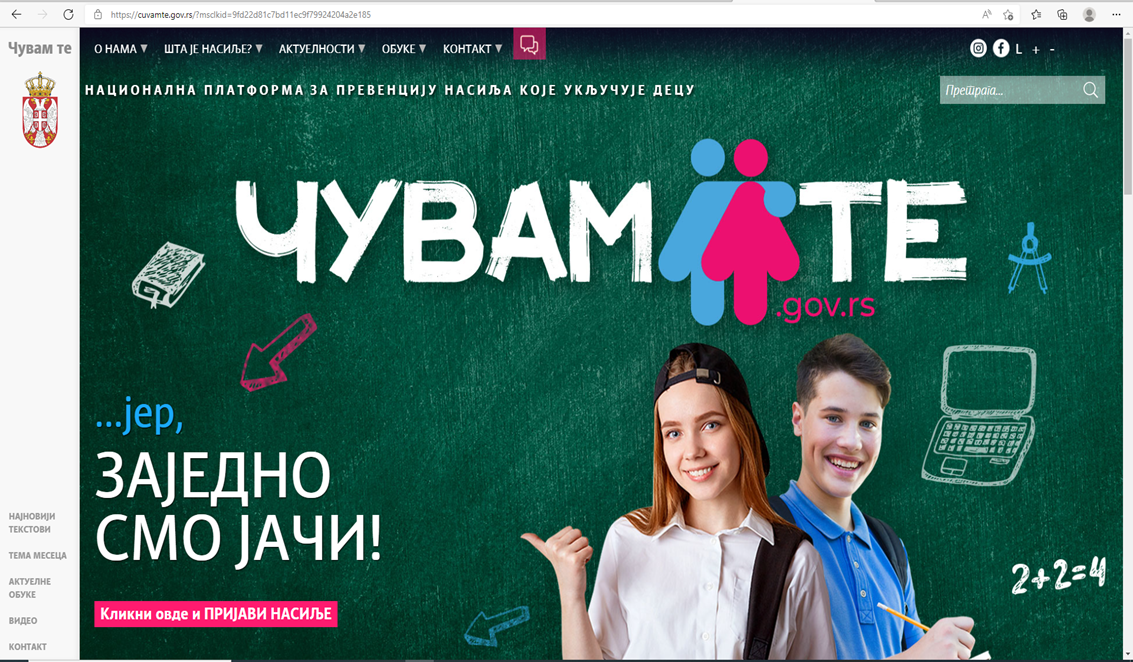 Odgovor na krizne situacije i traumaticne dogadjaje
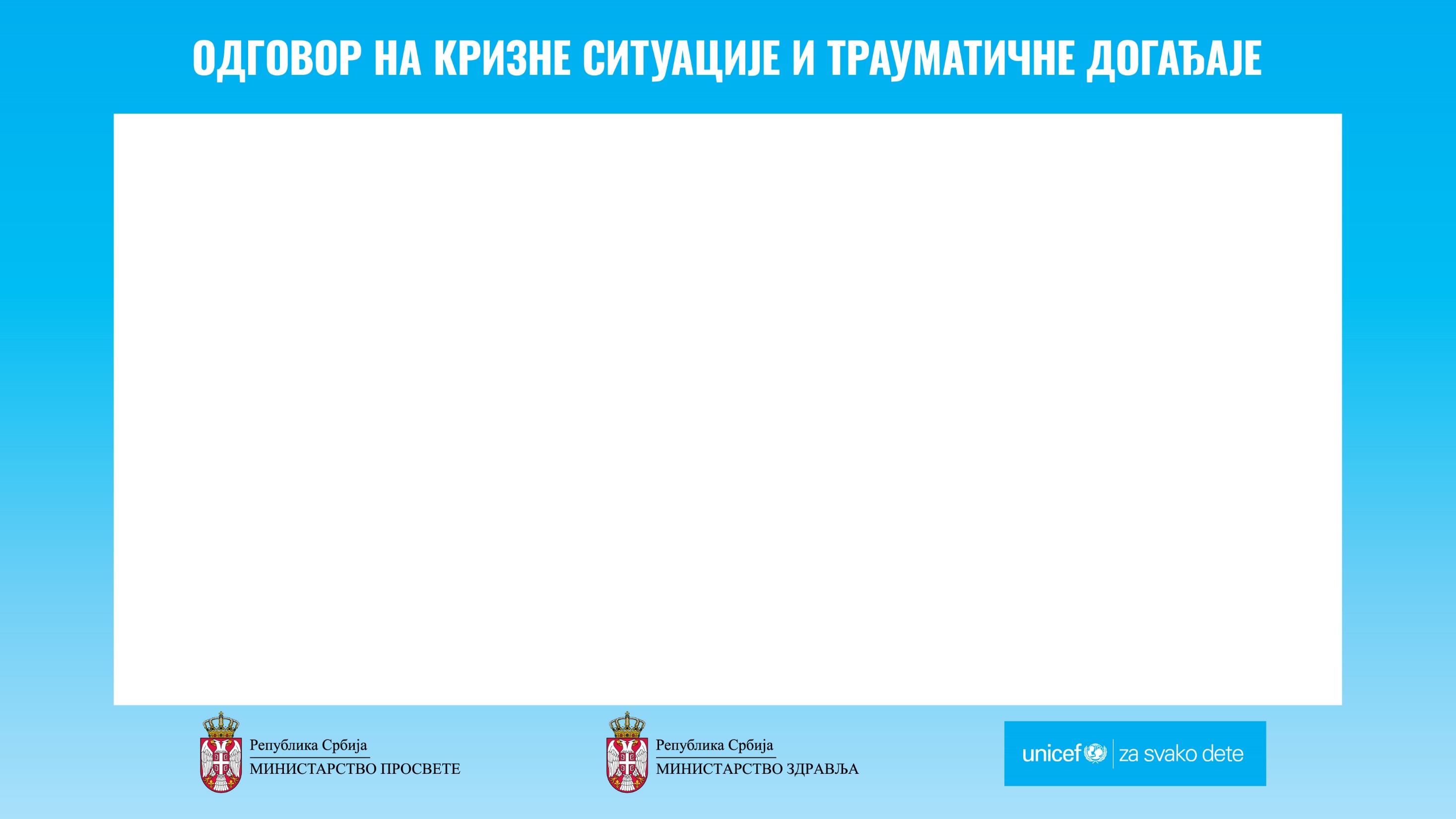 Контакти за подршку током кризе:

СОС телефон Министарства просвете 0800 200 201 (од 8-15,30 часова), zastitaodnasilja@prosveta.gov.rs 

Институт за ментално здравље 063 868 17 57 / 063 868 22 17

Онлајн подршка Друштва психолога www.dps.org.rs - psiholoskapodrskadps@gmail.com

НАДЕЛ онлајн подршка 116111

НАДЕЛ онлајн подршка за родитеље 0800 007 000

Клиника за психијатрију 066 83 00 854 / 011 3662124 / 011 310 723

Градска општина Врачар – СОС за подршку 069 302-77-33 

УНИЦЕФ платформа СВЕЈЕОК svejeok.rs/podrska-tokom-krize/
Odgovor na krizne situacije i traumaticne dogadjaje